CIRCOLO DIDATTICO “G.GALILEI”
SCUOLA DELL’INFANZIA “ARCOBALENO” di GIGNANO
a.s. 2018/2019
PROGETTO MOTORIO INTERREGIONALE
“Bimbinsegnantincampo...competenti si diventa”
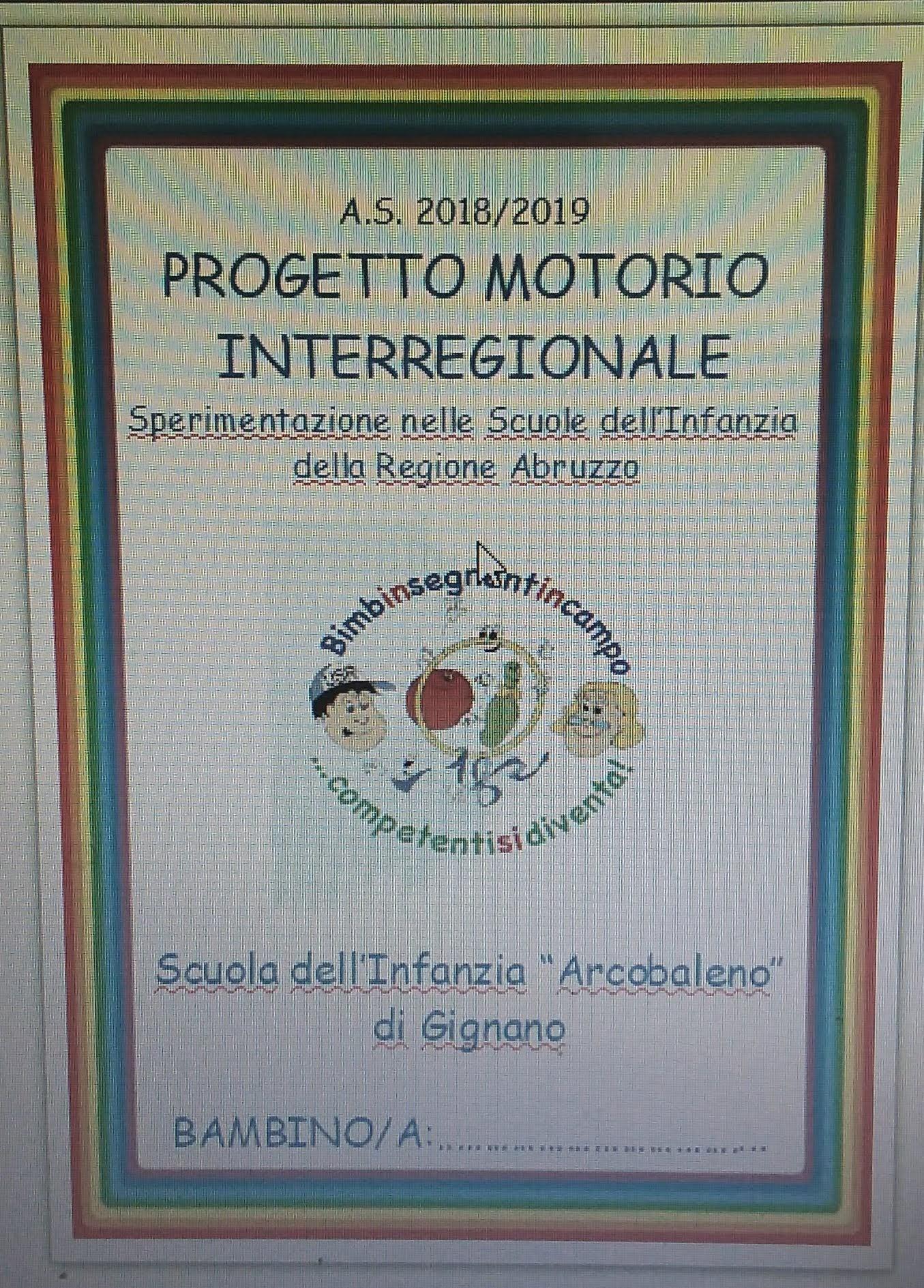 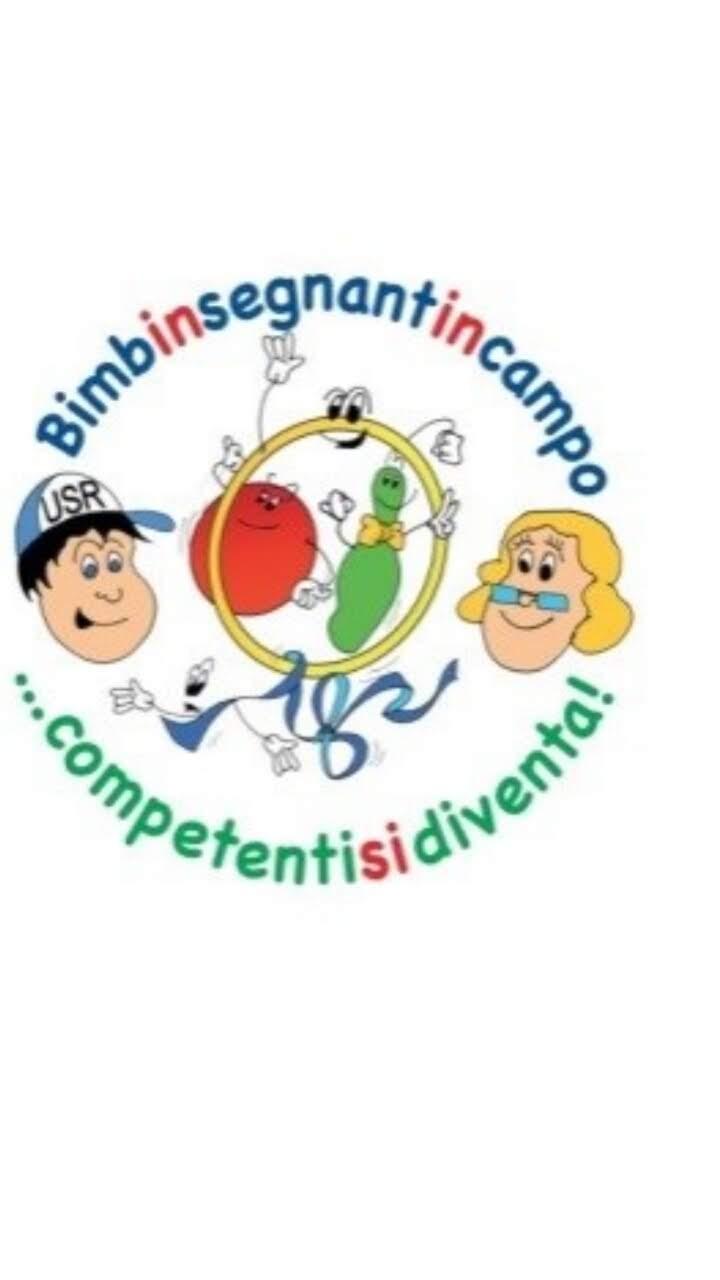 In collaborazione con l’Ufficio Scolastico Regionale Abruzzo Coordinamento Educazione Motoria, Fisica e Sportiva
ATTORI:
- N° 9 BAMBINI DI 5 ANNI SEZ. M
- N° 10 BAMBINI DI 5 ANNI SEZ N
INSEGNANTE REFERENTE:
SIMONETTA PASSACANTANDO
INSEGNANTI COINVOLTE: 
TRECCO CARLA E GAROFALO LUISA
TEMPI:
DA FEBBRAIO A GIUGNO 2019
OGNI LUNEDI’ DALLE ORE 14,00 ALLE ORE 16,00
LUOGHI:
PALESTRA DEL MUSP
AULA DELLA SEZIONE M
FINALITA’ DEL PROGETTO
PROMUOVERE LA DIFFUSIONE E L’IMPLEMENTAZIONE DELL’ATTIVITA’ MOTORIA NELLA SCUOLA DELL’INFANZIA;

FAVORIRE NEL BAMBINO LO SVILUPPO DELL’IDENTITA’, DELL’AUTONOMIA, DELLA COMPETENZA E DELLA CITTADINANZA RICONOSCENDO GLI AMBIENTI CHE LO CIRCONDANO;

REALIZZARE L’ALFABETIZZAZIONE MOTORIA, ATTRAVERSO LO SVILUPPO DELLE FUNZIONI CORPOREE E MENTALI PREPOSTE AL CONTROLLO DEL MOVIMENTO E CHE STANNO ALLA BASE DEGLI APPRENDIMENTI STRUMENTALI DELLA LETTO-SCRITTURA;

FAVORIRE BUONE PRATICHE DI INCLUSIONE SCOLASTICA E DI PREVENZIONE DEL DISAGIO.
METODOLOGIA


LO SFONDO INTEGRATORE DEL PROGETTO E’ LA STORIA DEI “4 EROI DEL MOVIMENTO” DA ANIMARE ATTRAVERSO IL GIOCO IN TUTTE LE SUE FORME. IL CONNUBIO TRA FIABA E MOVIMENTO HA PERMESSO AL BAMBINO DI ESPLORARE ED ESPRIMERE I PROPRI VISSUTI EMOTIVI, DI IMMEDESIMARSI IN PERSONAGGI, DI VIVERE E CONDIVIDERE SITUAZIONI CON IL CONTRIBUTO DELL’IMMAGINAZIONE E DELLA FANTASIA, DI RENDERE QUESTE SITUAZIONI “REALI” ATTRAVERSO IL GIOCO E CON AZIONI MOTORIE SEMPRE PIU’ PRECISE E COORDINATE.
I BAMBINI RACCONTANO:
C’ERANO UNA VOLTA 4 MAGICI AMICI
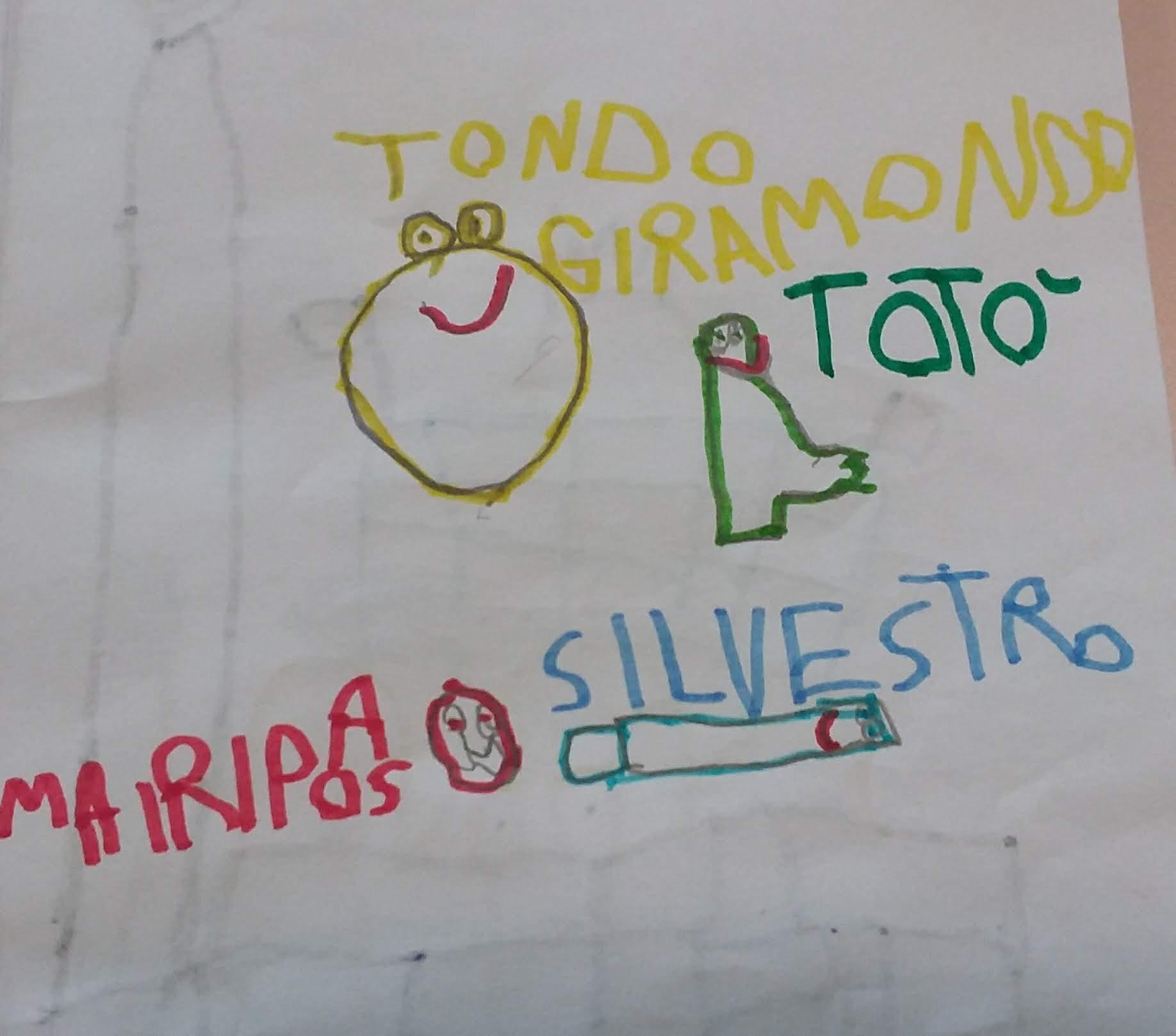 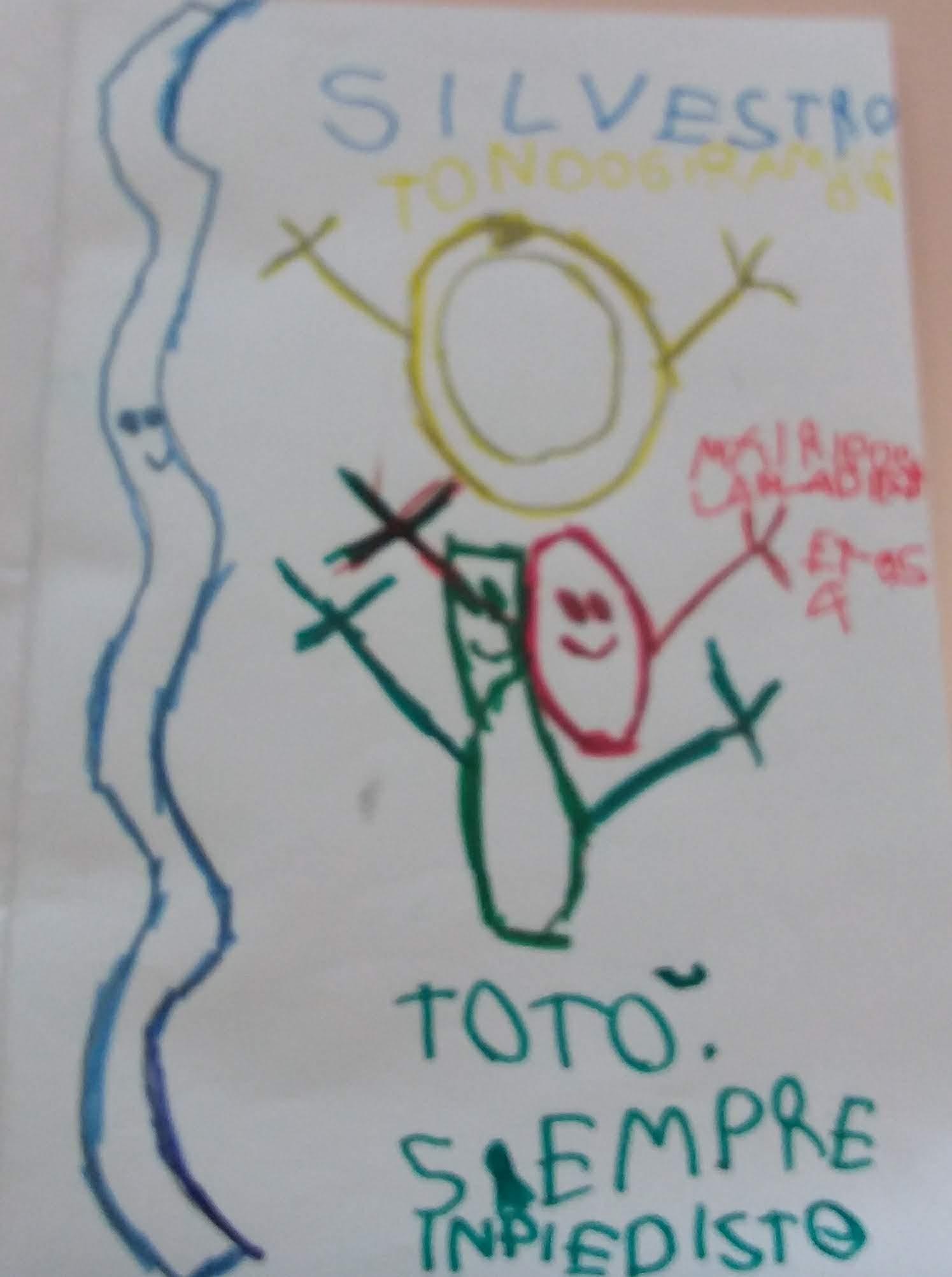 LORO VIVEVANO NEL PIANETA DEGLI ATTREZZI. IL RE DI QUESTO PIANETA ERA IL RE DEL MOVIMENTO, CHE VIVEVA NEL PALAZZO REALE. 
IN QUESTO PIANETA TUTTI SI  MUOVEVANO.
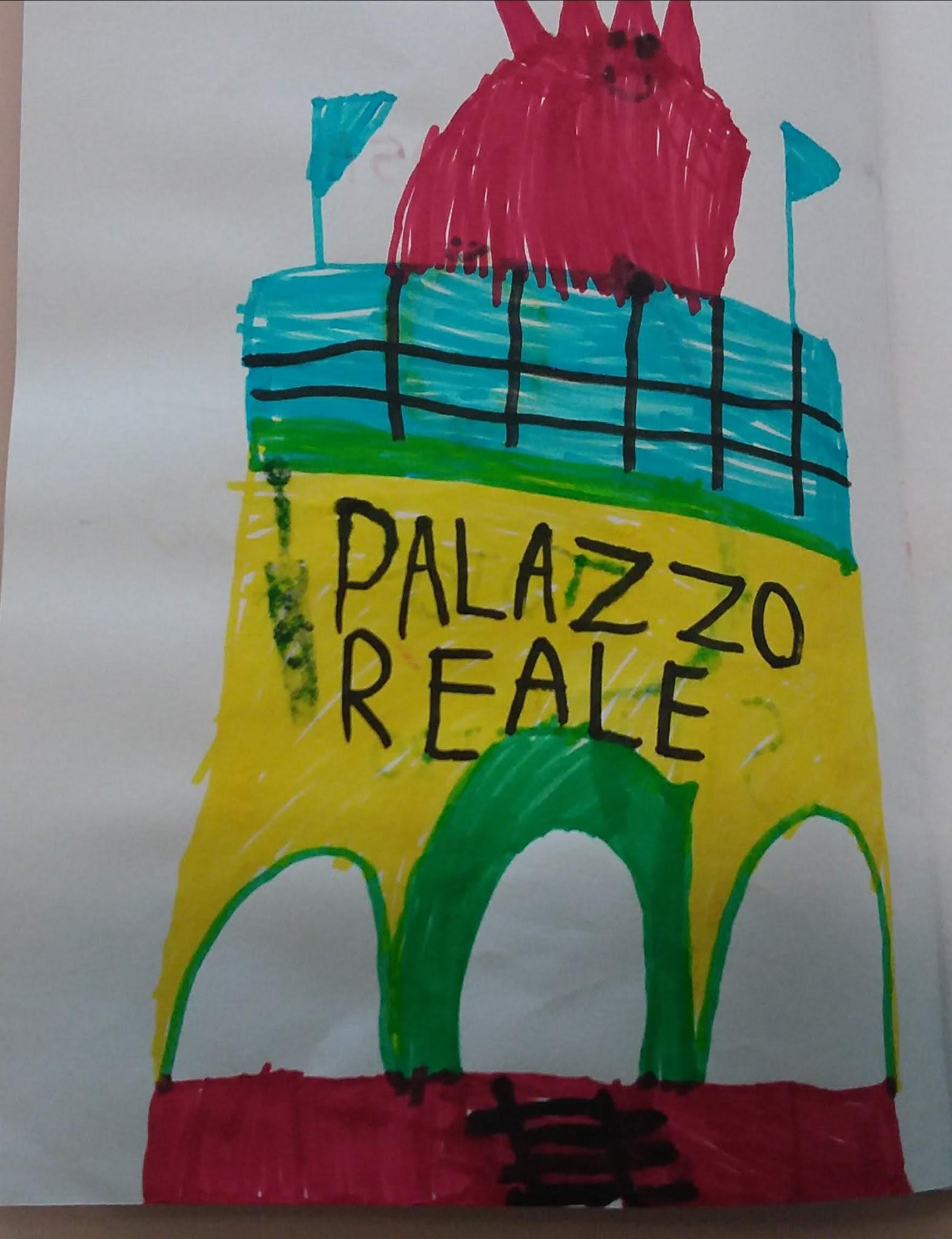 I 4 AMICI ANDAVANO A GIOCARE AL PARCO DELL’ALLEGRIA, DOVE ERA OBBLIGATORIO GIOCARE IN COMPAGNIA.
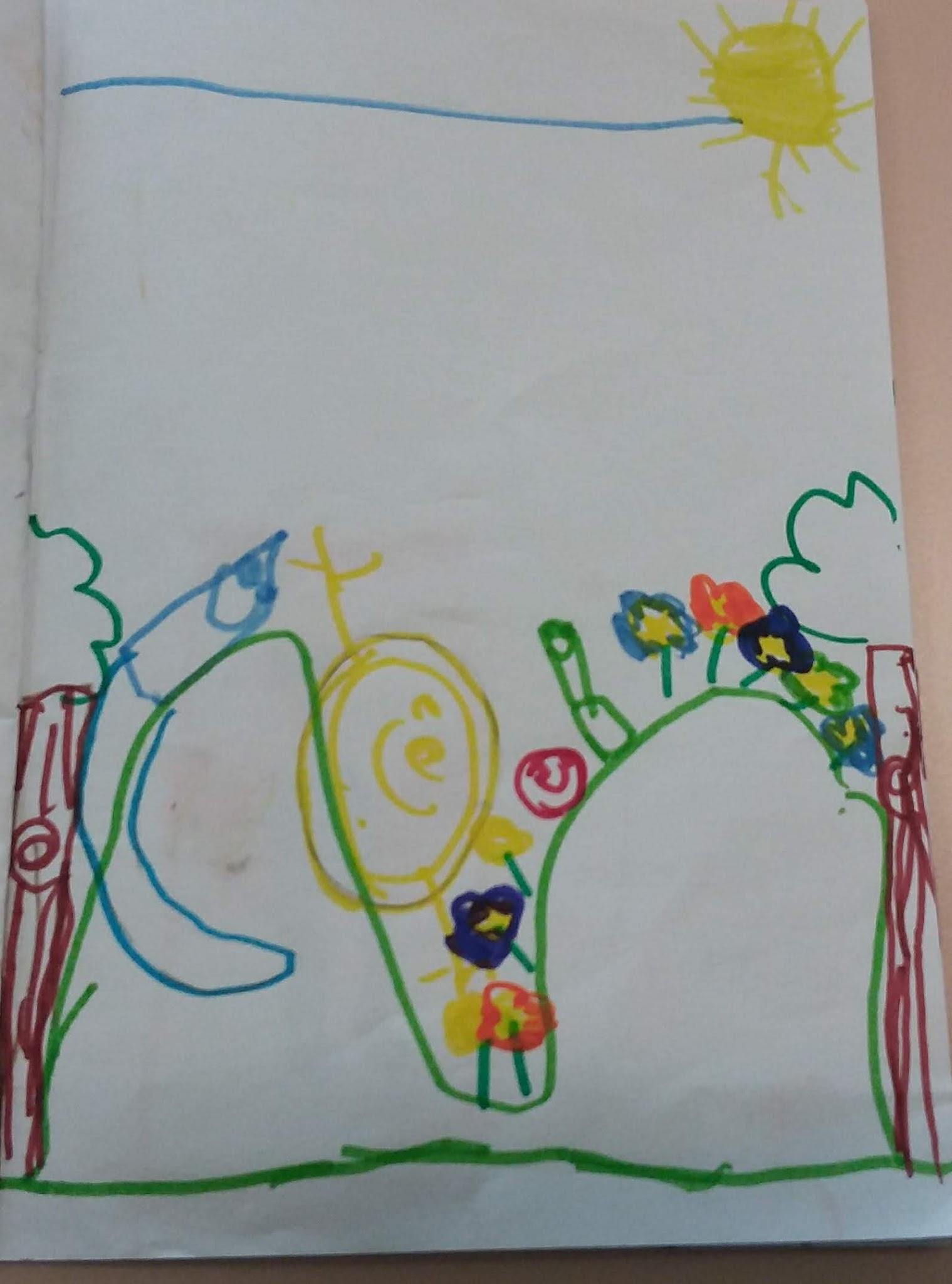 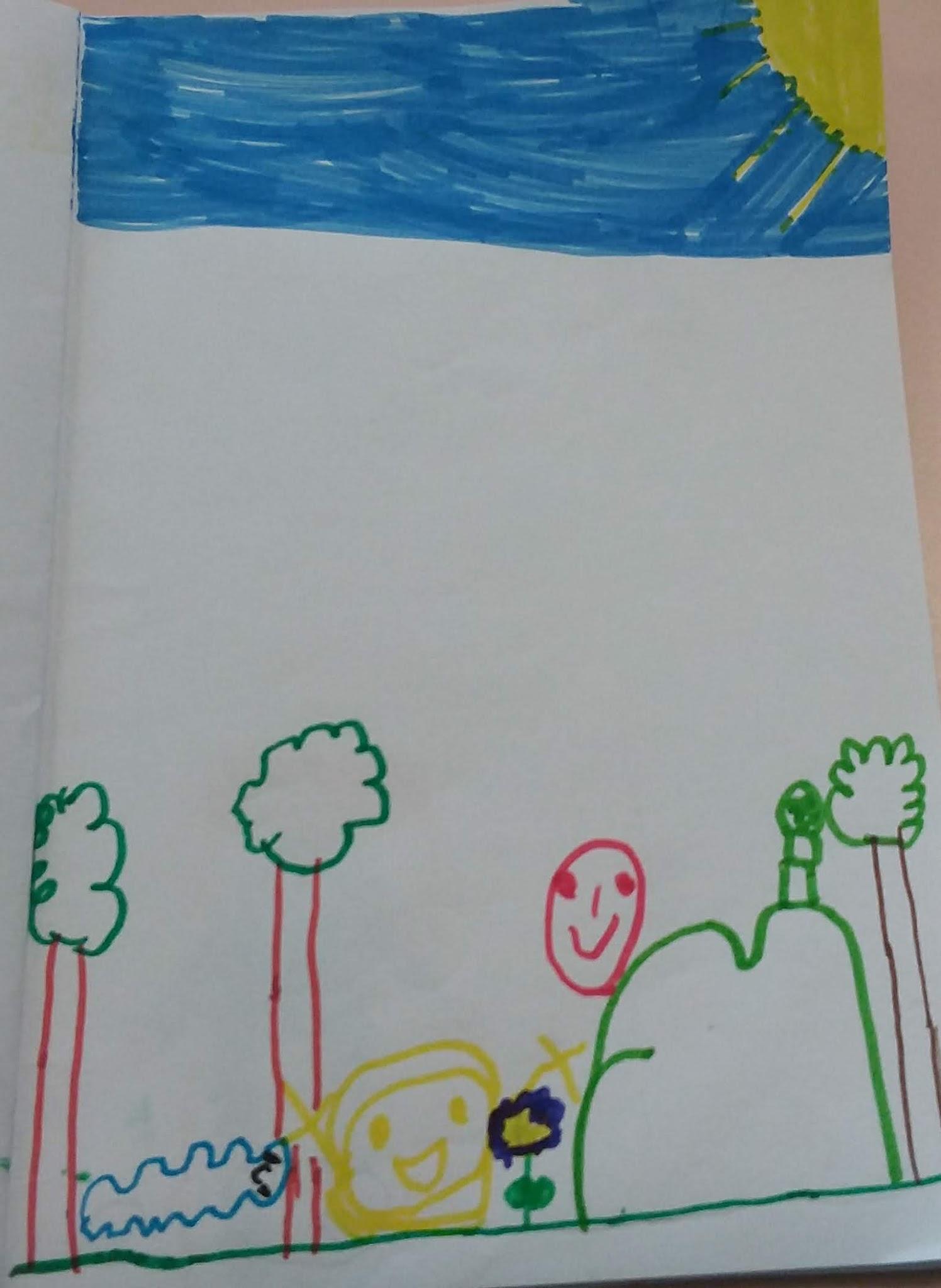 UN GIORNO AL PARCO DELL’ALLEGRIA ARRIVARONO LE GUARDIE E PRESERO MAIRIPOSA PALLADISPETTOSA E LA PORTANO AL PALAZZO REALE.
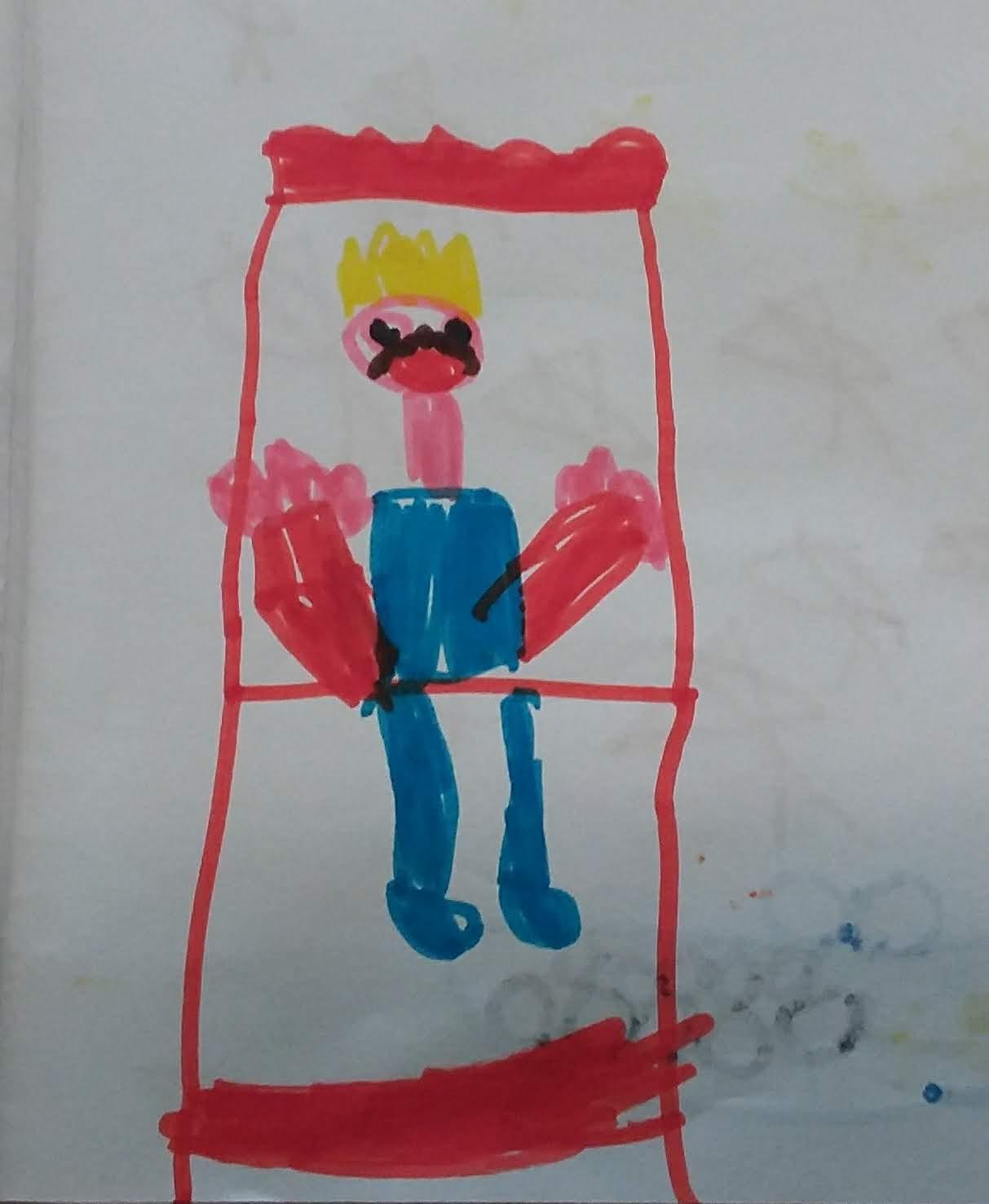 GLI ALTRI 3 AMICI LA SEGUIRONO NEL PALAZZO REALE DOVE C’ERA IL RE DEL MOVIMENTO.
IL RE DEL MOVIMENTO DISSE AI 4 AMICI : 
“ IL MIO  GEMELLO, IL RE DELLA PIGRIZIA, HA GETTATO UN INCANTESIMO BRUTTO SU TUTTA LA TERRA… 
SULLA TERRA NIENTE SI MUOVE PIU’ … GLI UCCELLI NON CANTANO PIU’... NON STRISCIANO PIU’ I SERPENTI… LE RANE NON SALTANO PIU’...
“MI VOLETE AIUTARE A ROMPERE L’INCANTESIMO?”
“CERTO LO VOGLIAMO… TI AIUTEREMO CON PIACERE” RISPOSE I 4 PICCOLI ATTREZZI
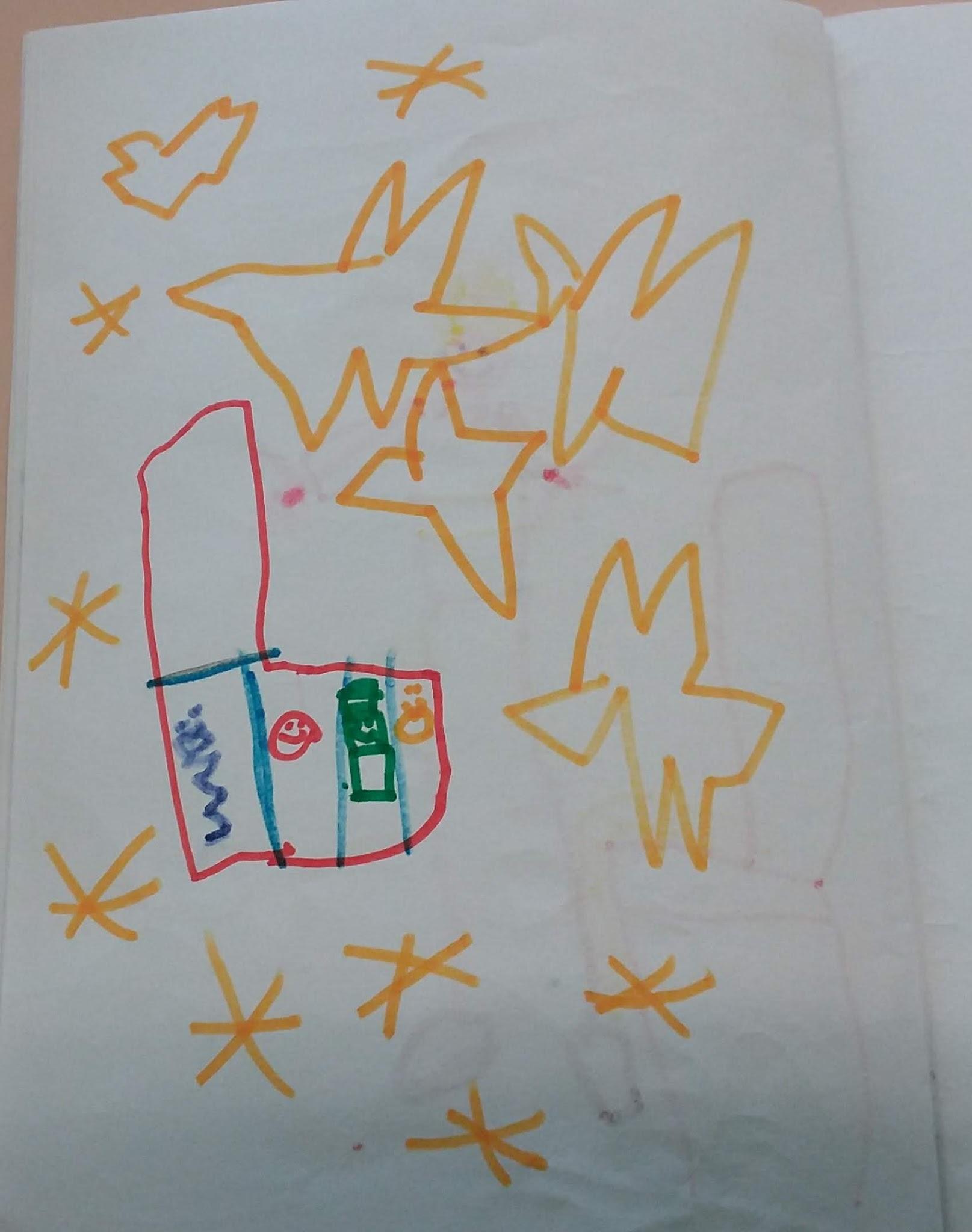 LA MATTINA DOPO…...
I 4 AMICI… 
TOTO’ SEMPREINPIEDISTO;
MAIRIPOSA PALLADISPETTOSA;
SILVESTRO NASTROMALDESTRO;
TONDO GIRAMONDO
SALIRONO SU UN’ASTRONAVE, CON LA FORMA DI SCARPA DA GINNASTICA  E FECERO UN LUNGO VIAGGIO NELLO SPAZIO PER ARRIVARE SULLA TERRA
APPENA ARRIVATI SULLA TERRA I 4 AMICI CAPIRONO SUBITO IL PROBLEMA…. NESSUNO SI MUOVEVA PERCHE’ AVEVANO PERSO I 5 SENSI E QUINDI LE PERSONE E GLI ANIMALI NON POTEVANO FARE I MOVIMENTI…
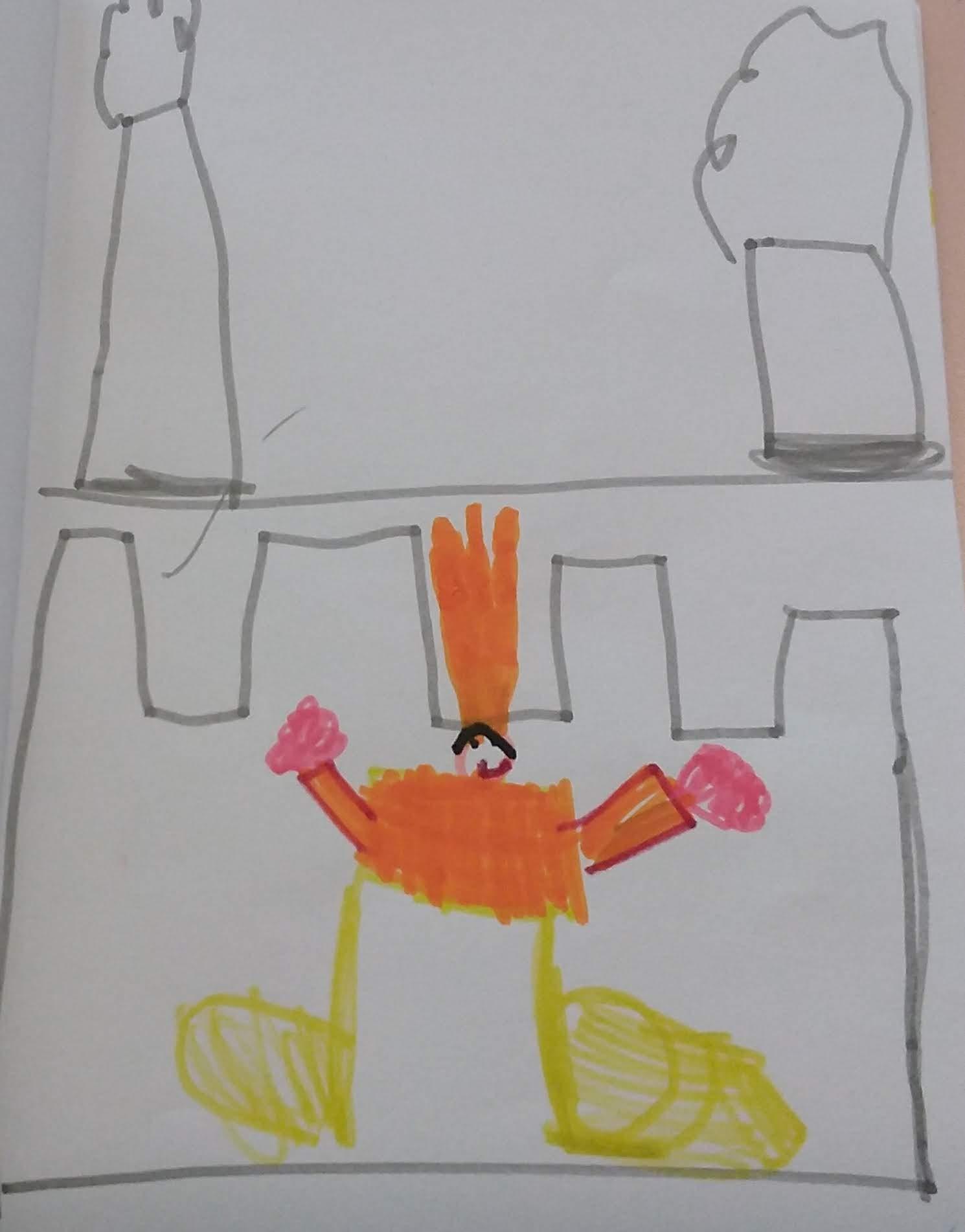 TUTTI ERANO COME STATUE… TUTTO ERA GRIGIO
I 4 AMICI….
ALLORA…
PENSARONO
UN
PIANO
D’AZIONE
ARRIVARONO AL PALAZZO DEL RE DELLA PIGRIZIA E PENSARONO DI FAR DONDOLARE IL TRONO COSI’......
MENTRE MAIRIPOSA SALTAVA DI QUA E DI LA’... 

SILVESTRO NASTROMALDESTRO VENIVA USATO COME CORDA DA TONDO GIRAMONDO E TOTO’ 
SEMPREINPIEDISTO

          E…….
        DONDOLA…
DONDOLA……...
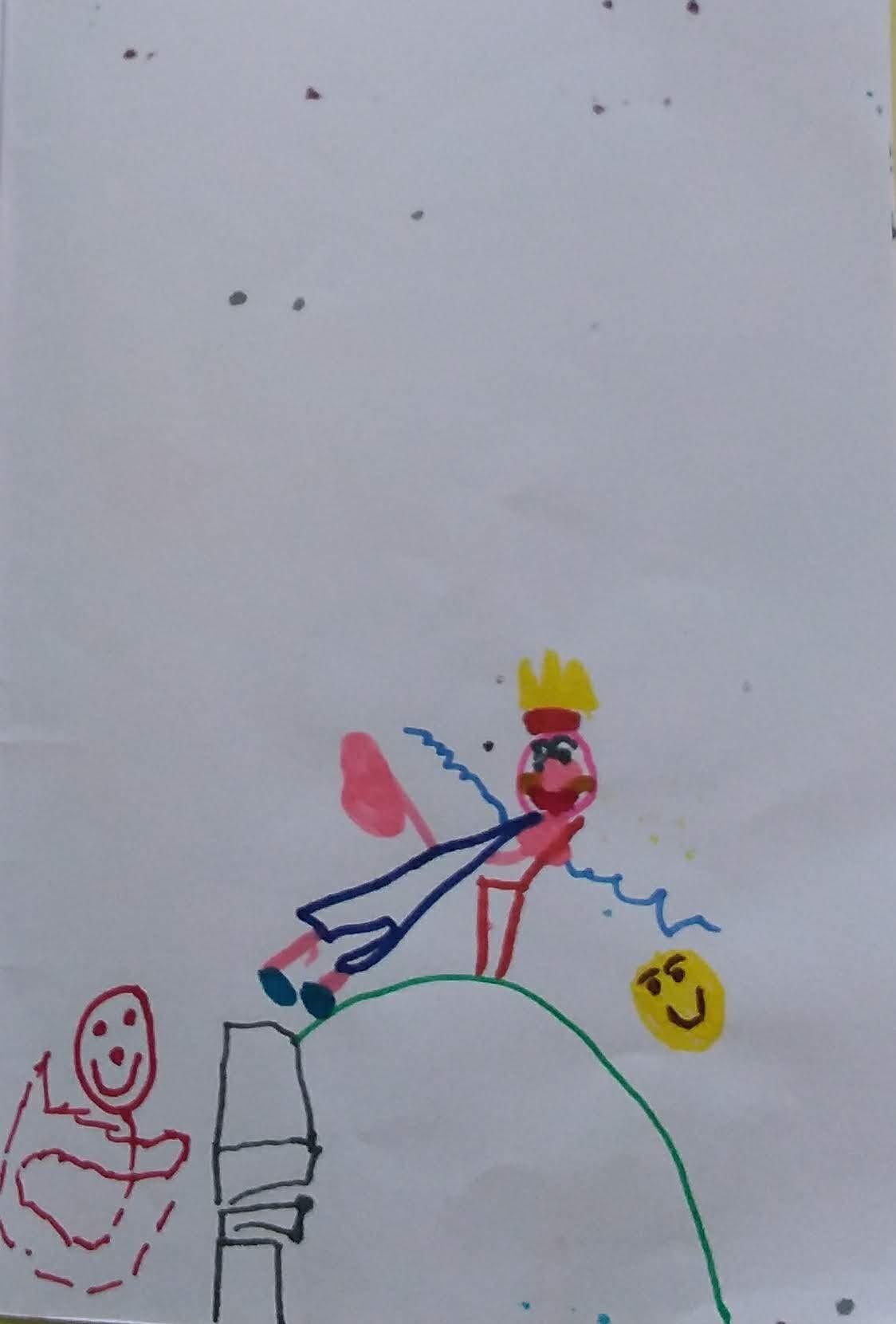 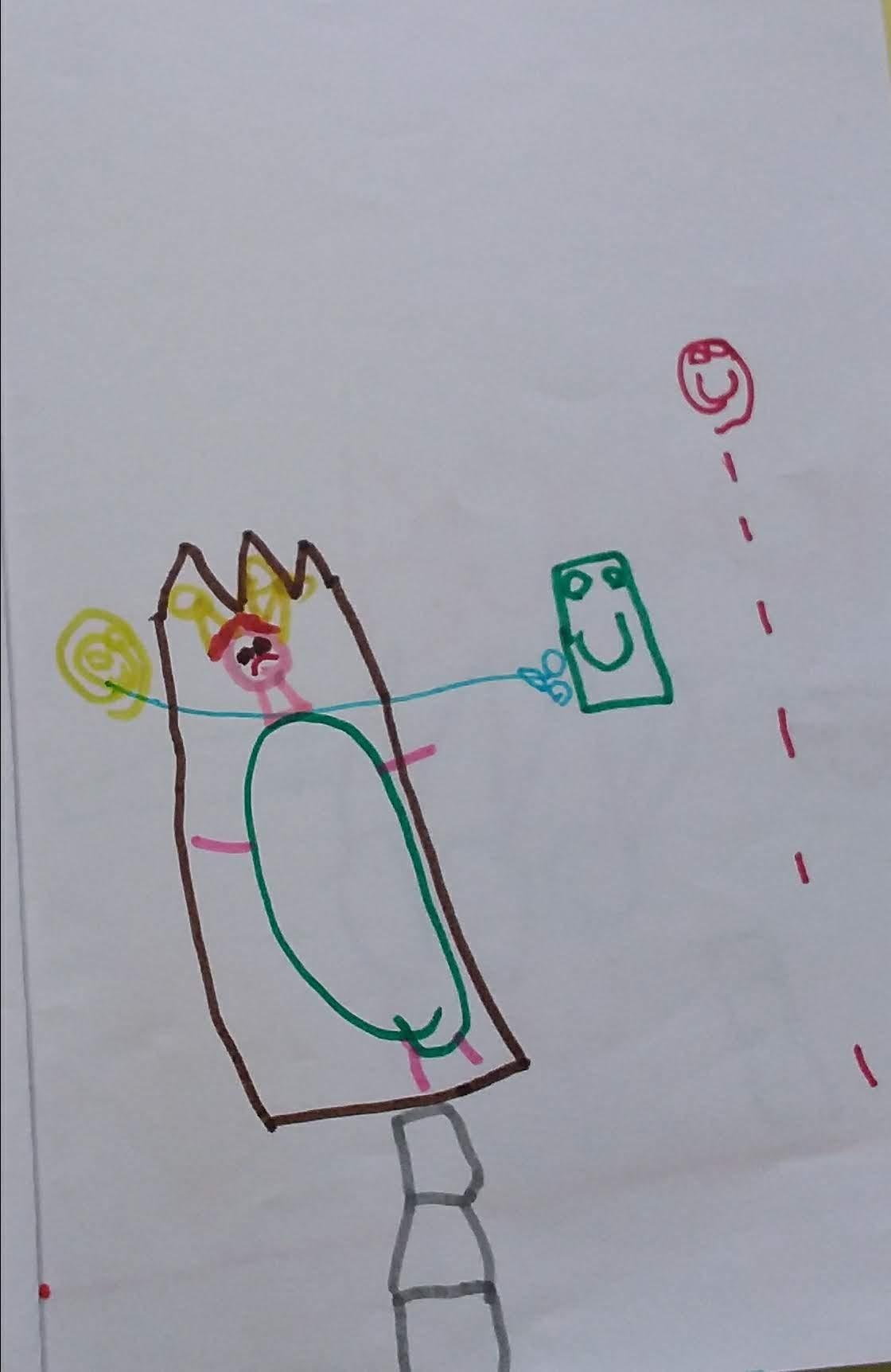 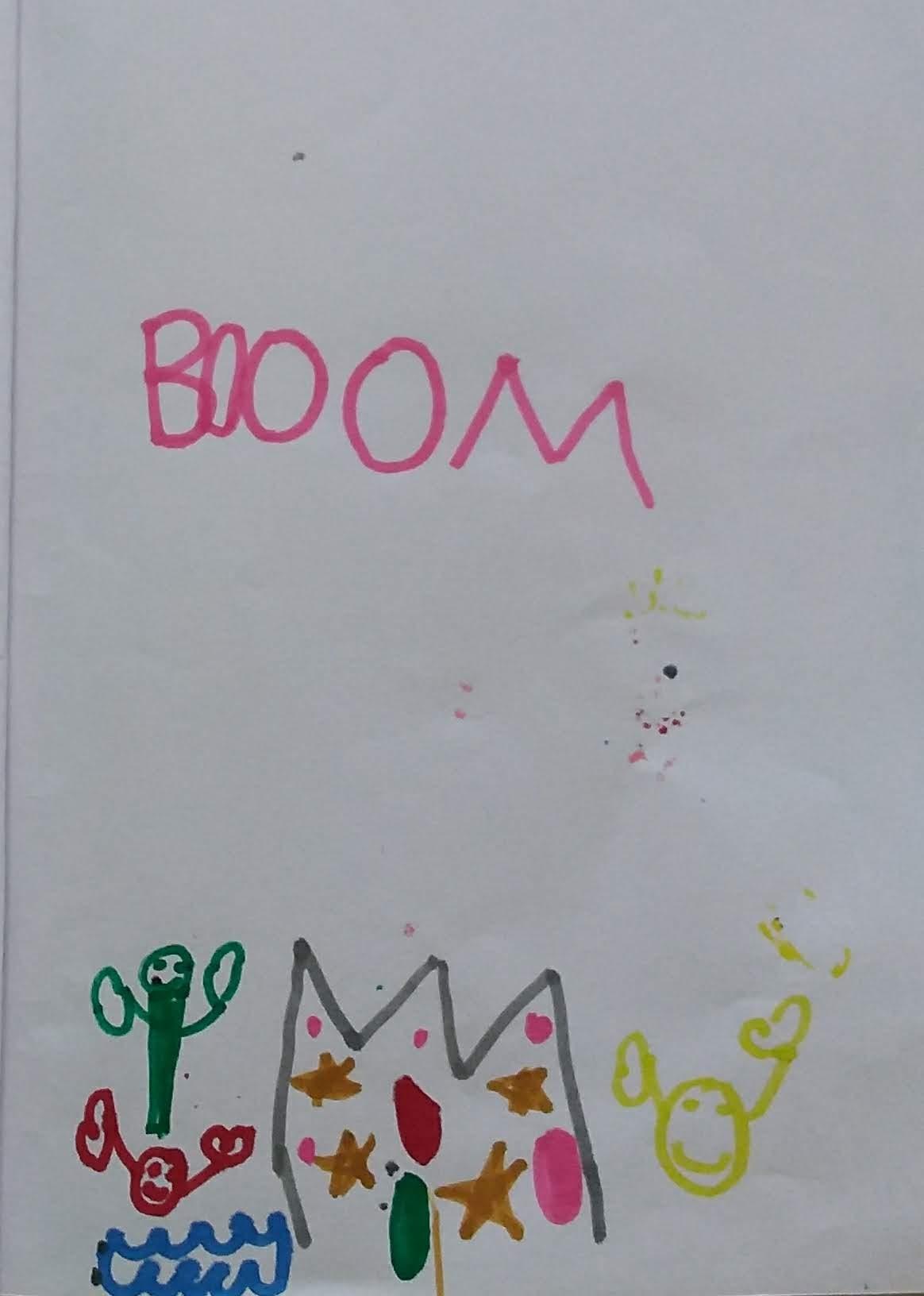 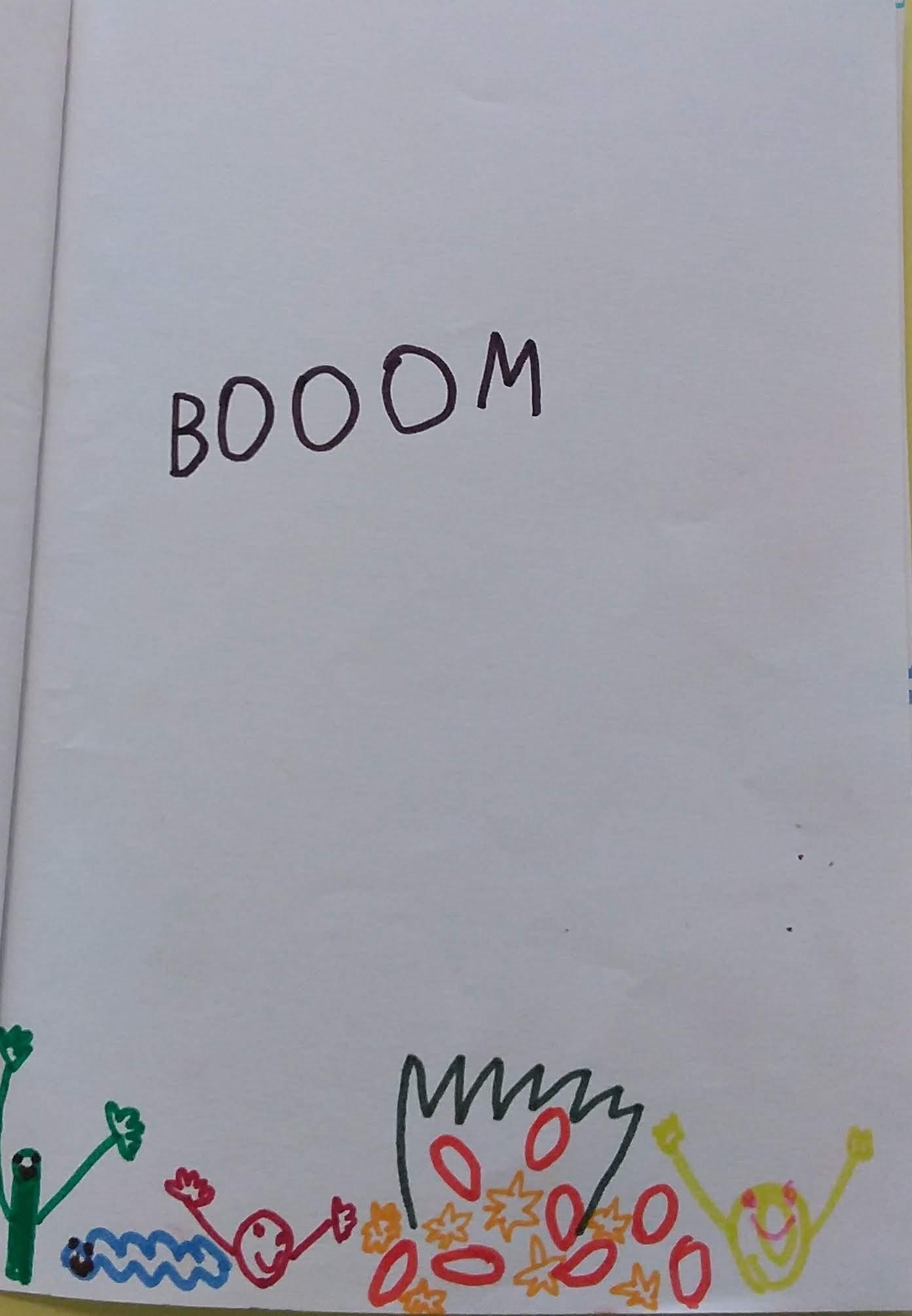 IL TRONO 
DEL RE
DELLA
PIGRIZIA
CADDE E….
L’INCANTESIMO NON CI FU PIU’…. ED IL MOVIMENTO RITORNO’ SULLA TERRA
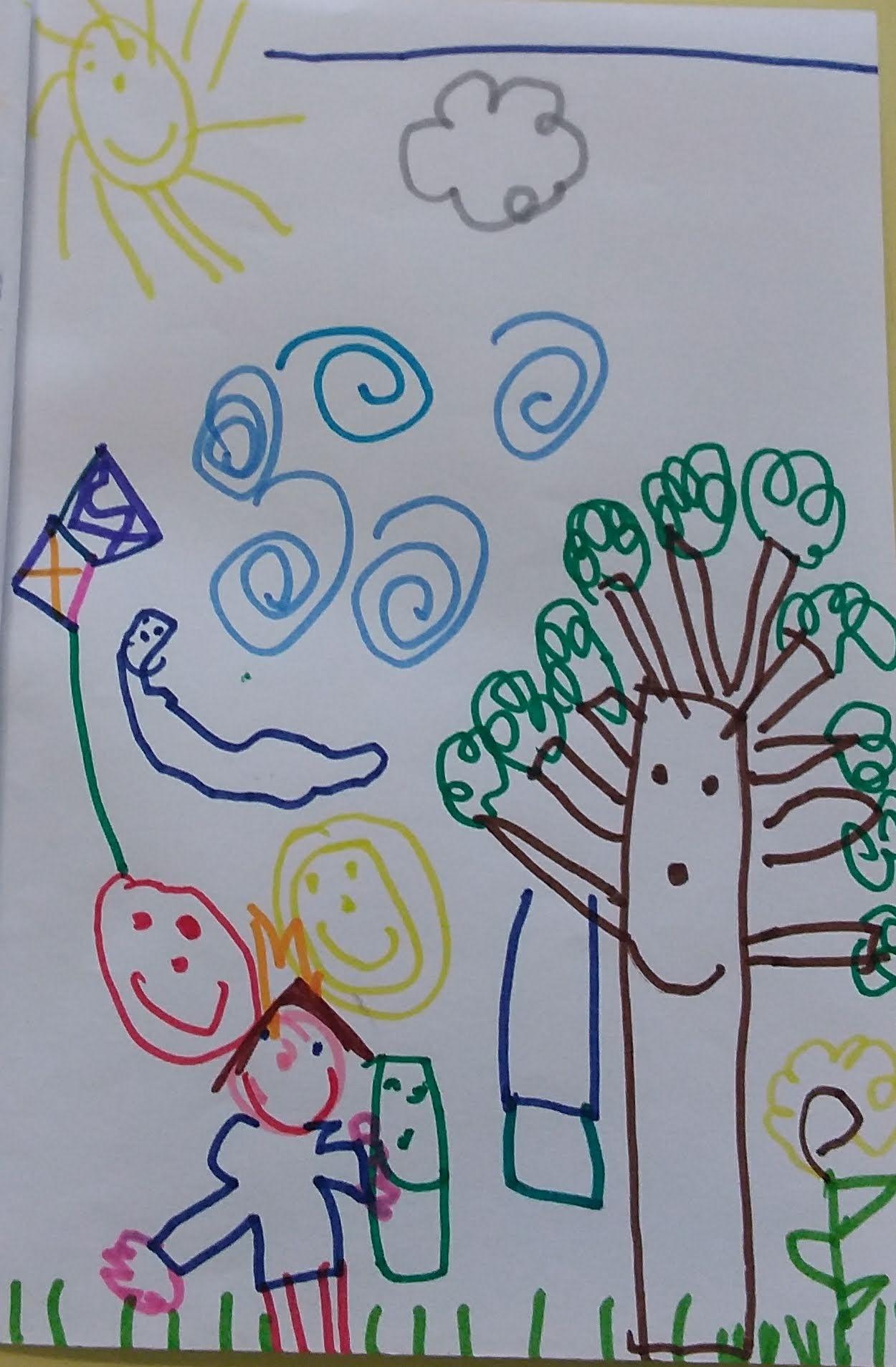 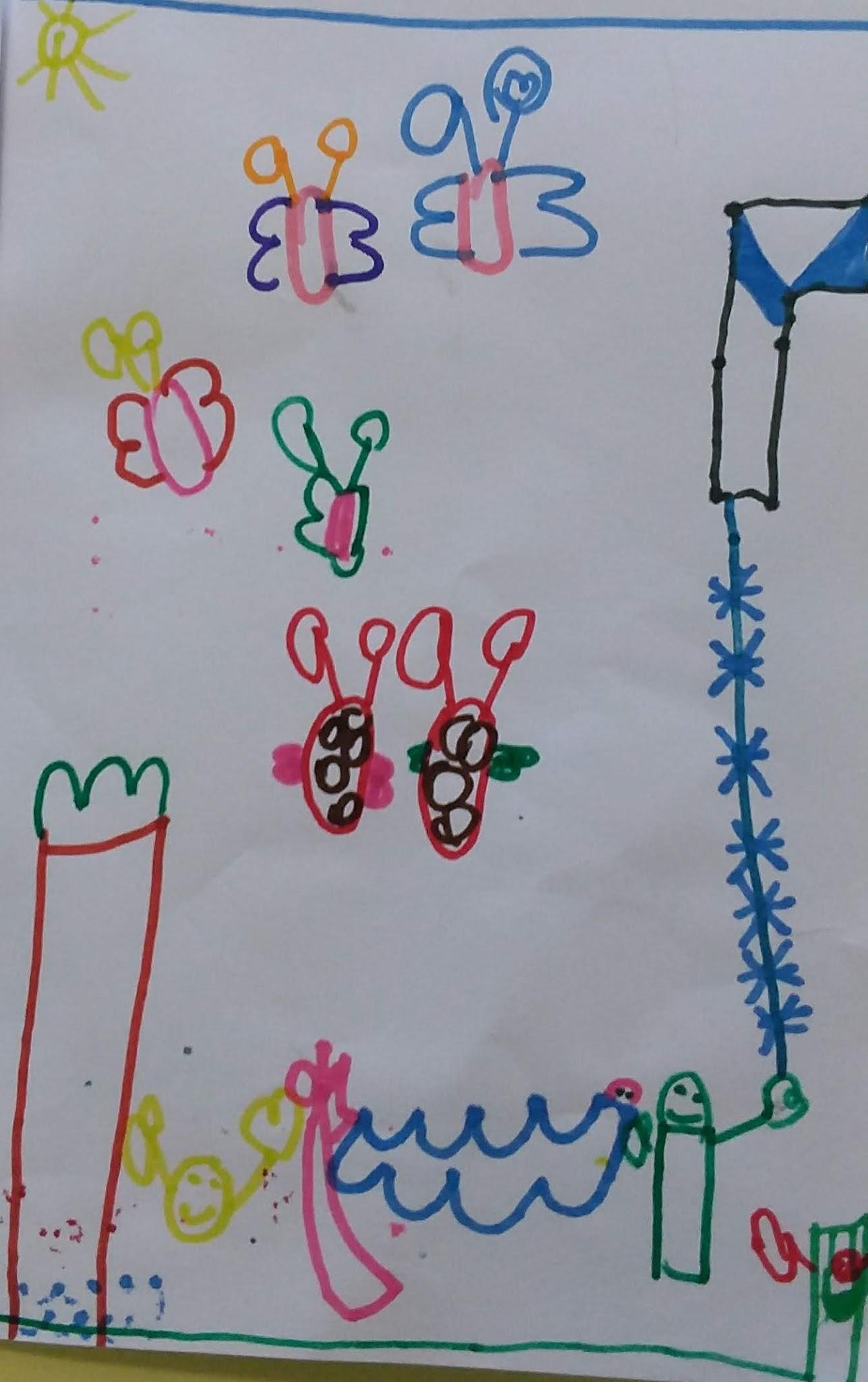 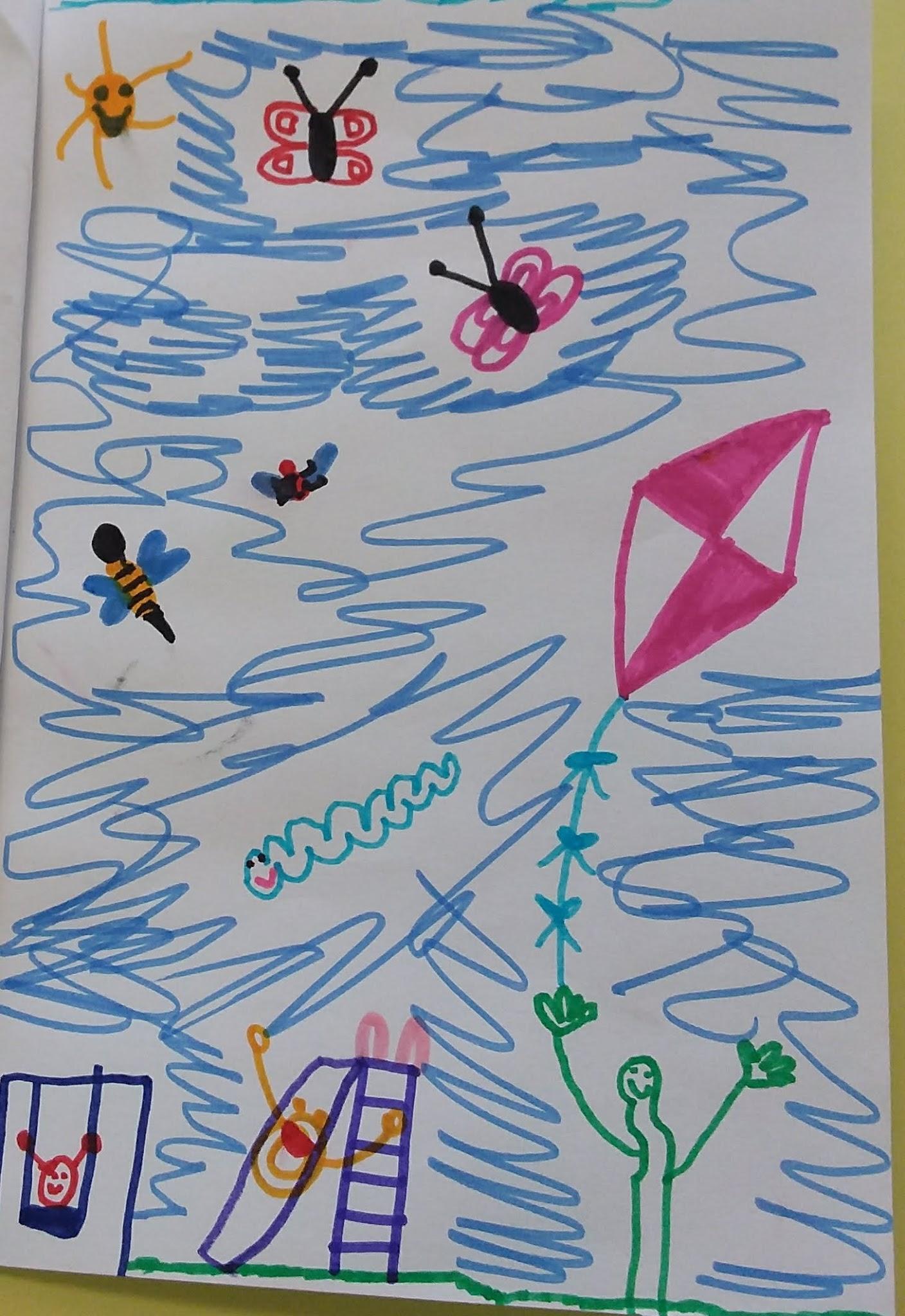 I 4 AMICI DIVENNERO 
COSI’.....  

 I 4 PICCOLI EROI DEL MOVIMENTO
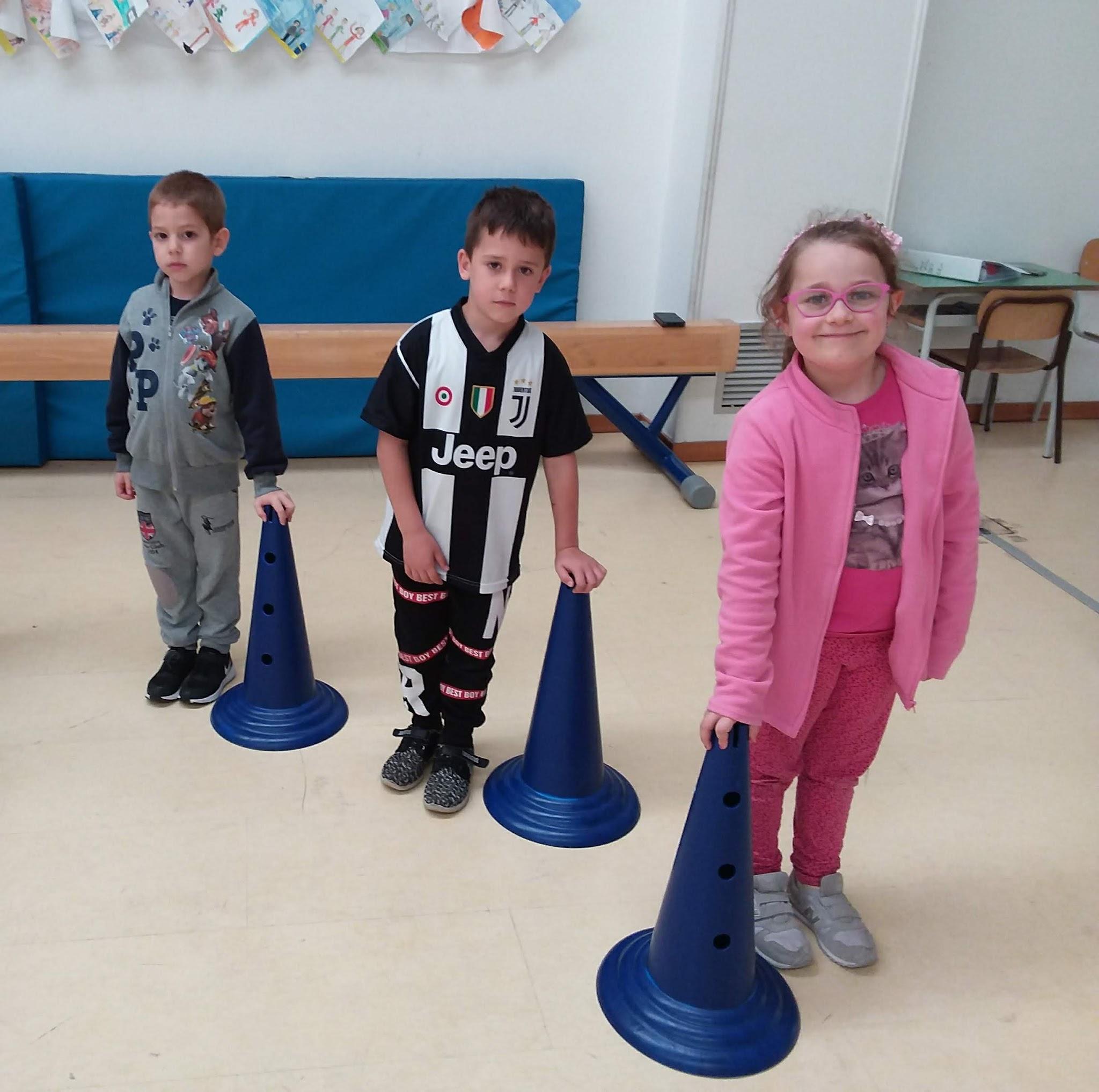 dalla STORIA
 all’ATTIVITA’ MOTORIA con i 4 PICCOLI EROI
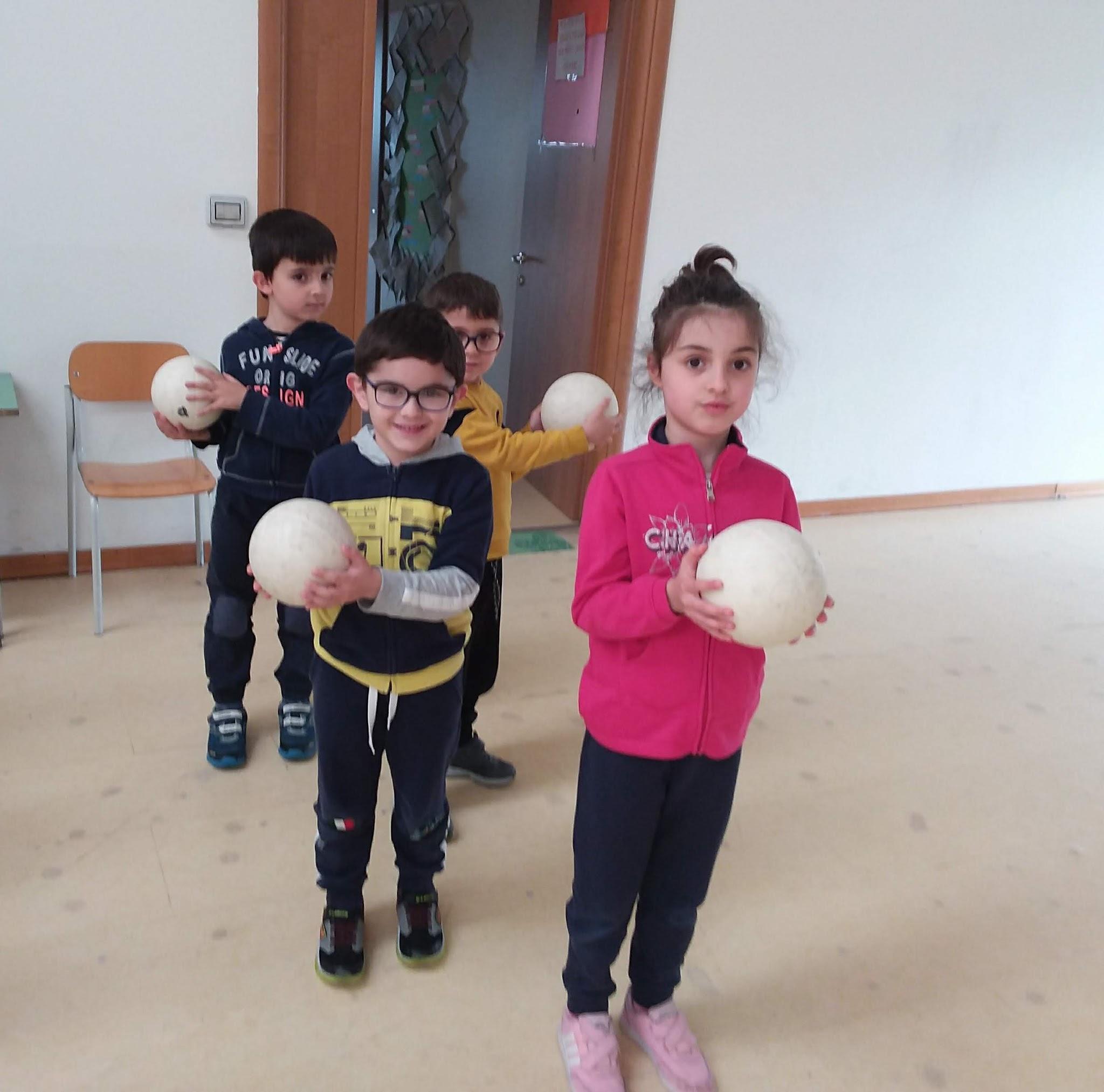 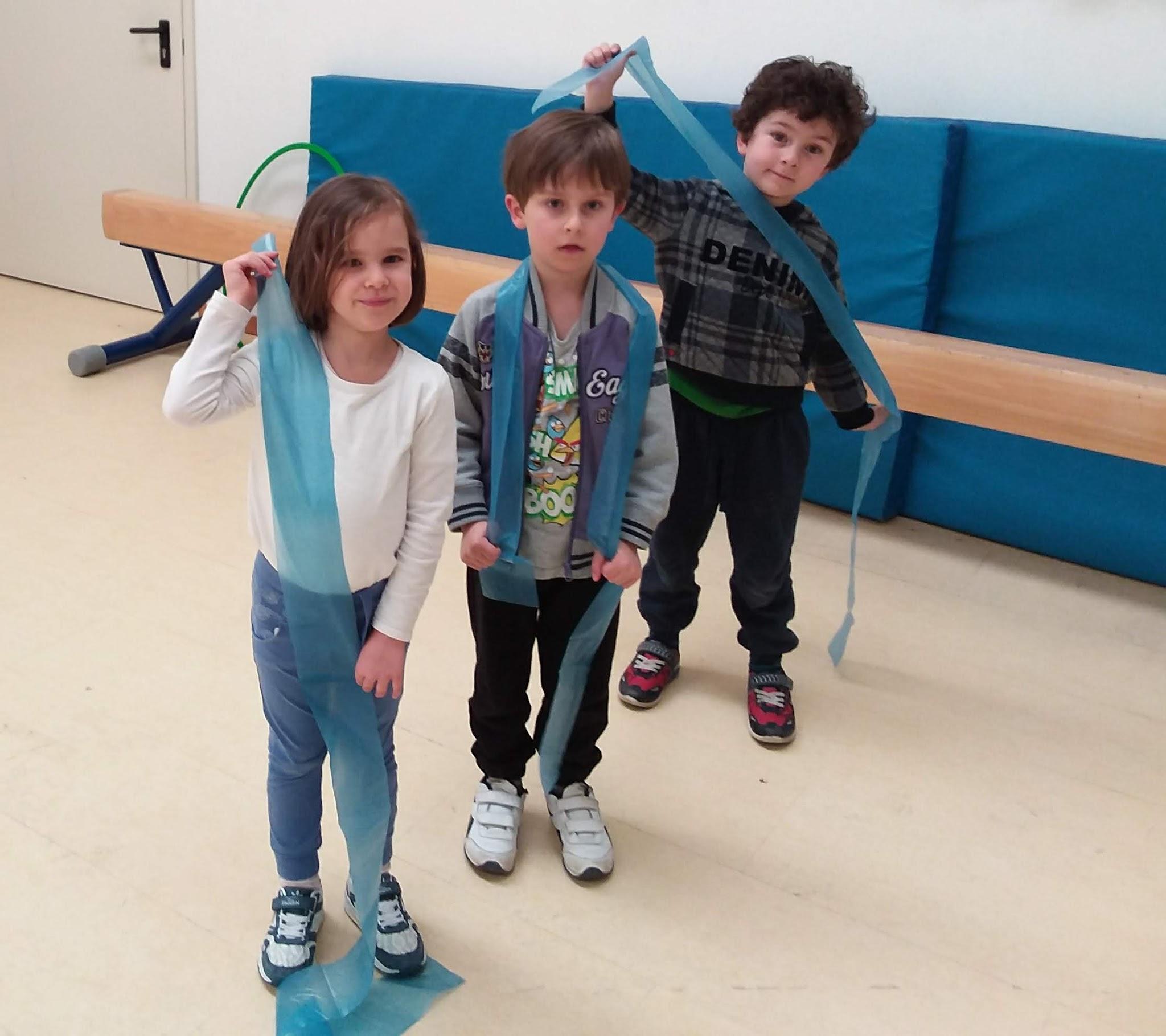 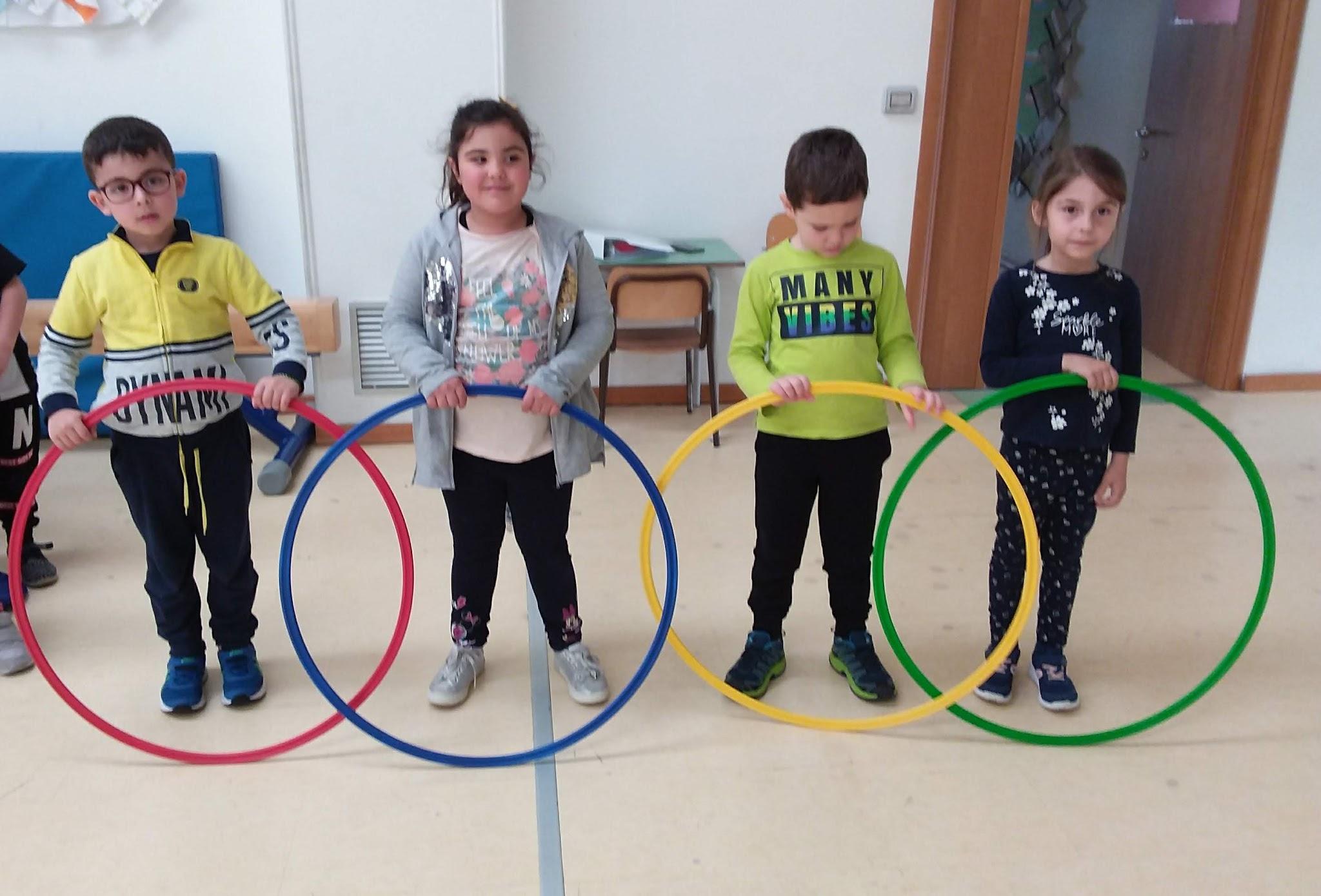 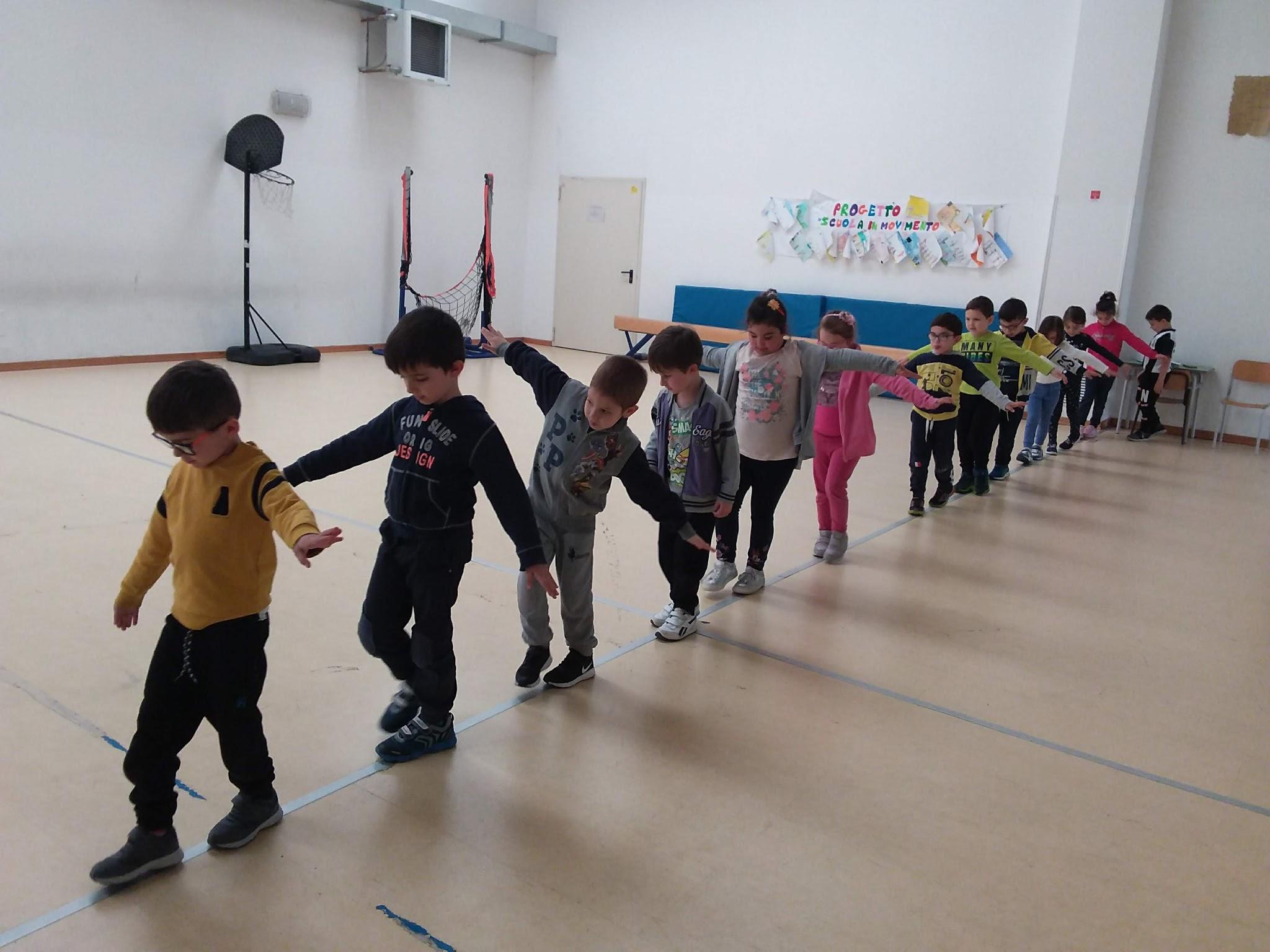 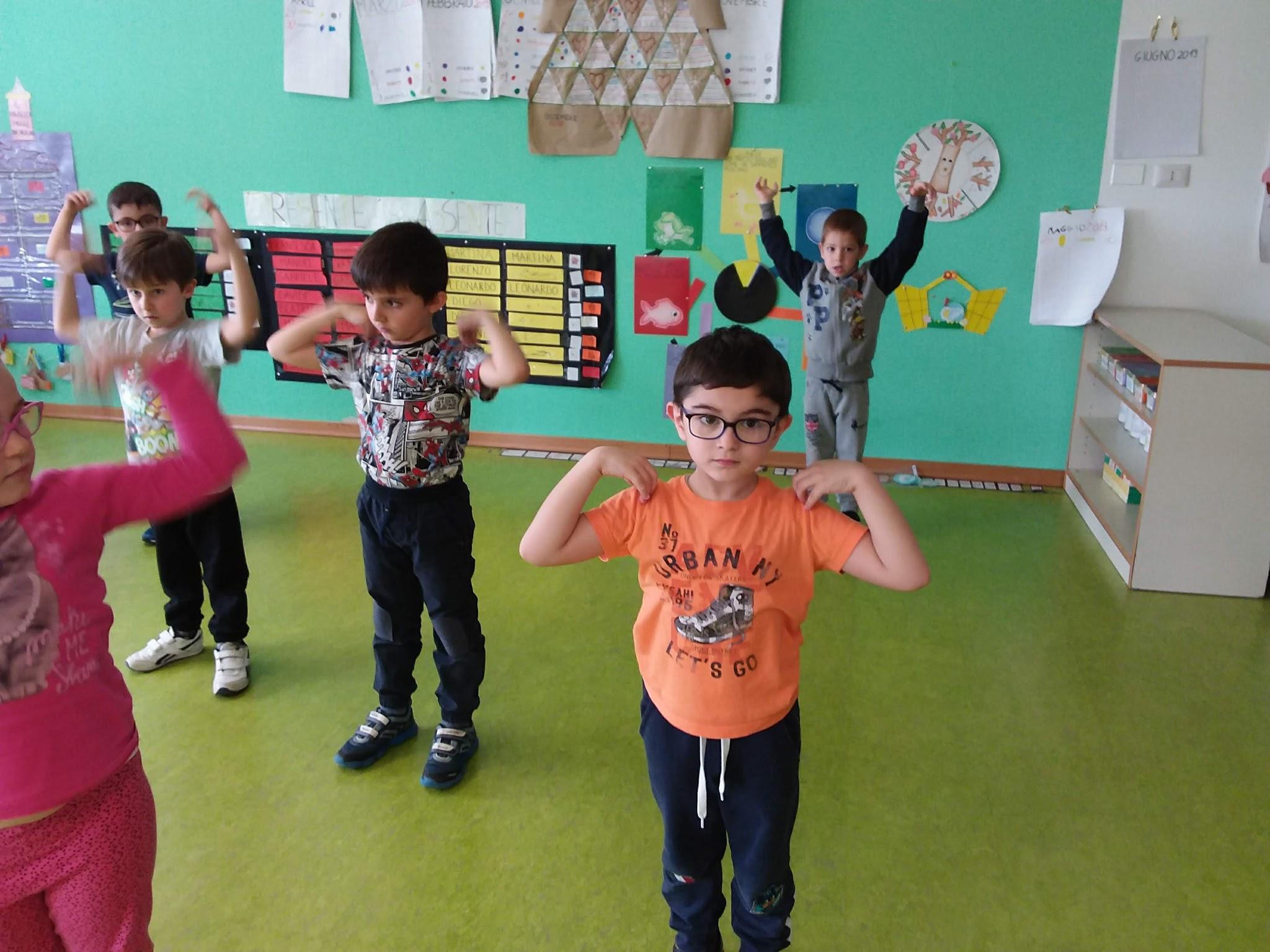 AI GIOCHI E AI PERCORSI ….
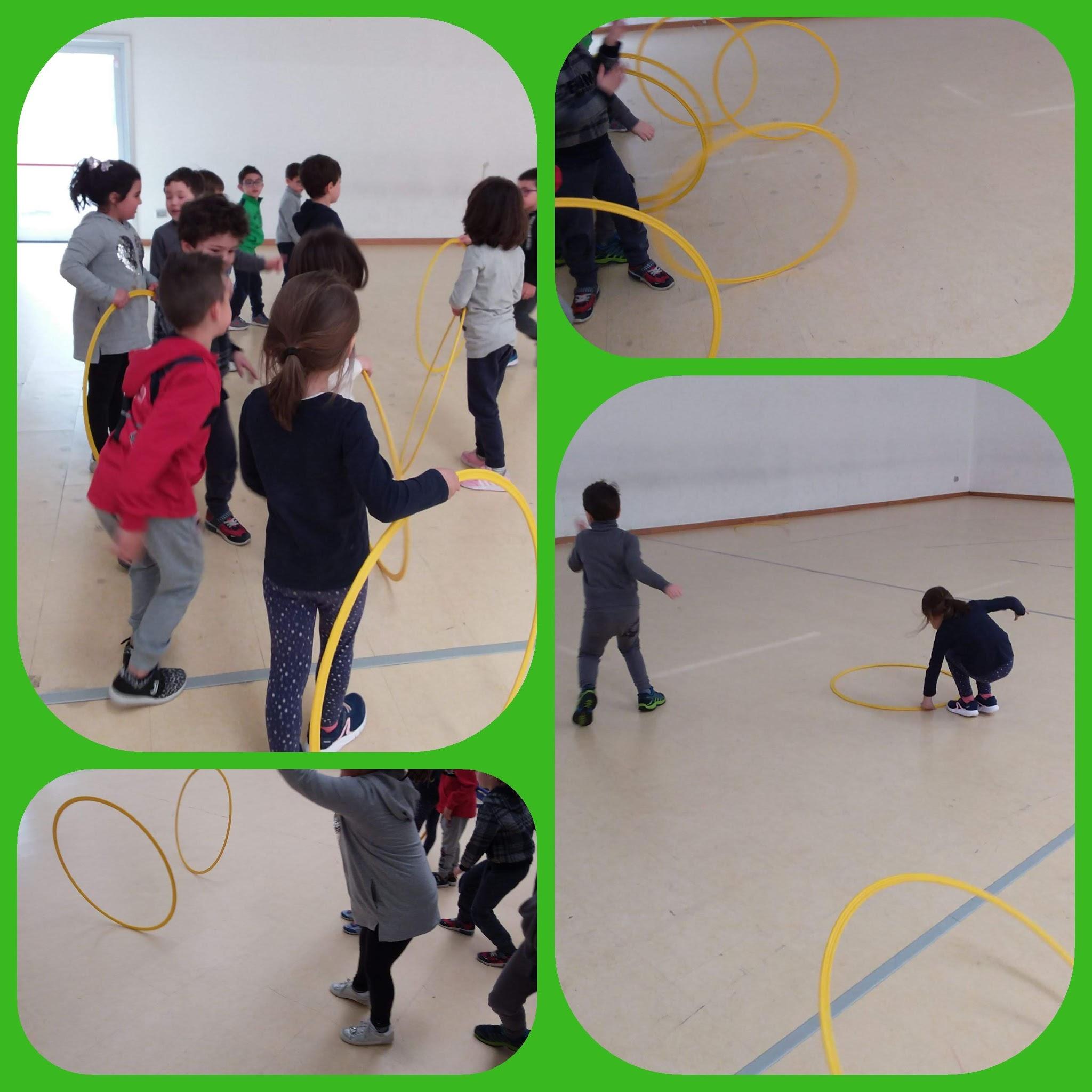 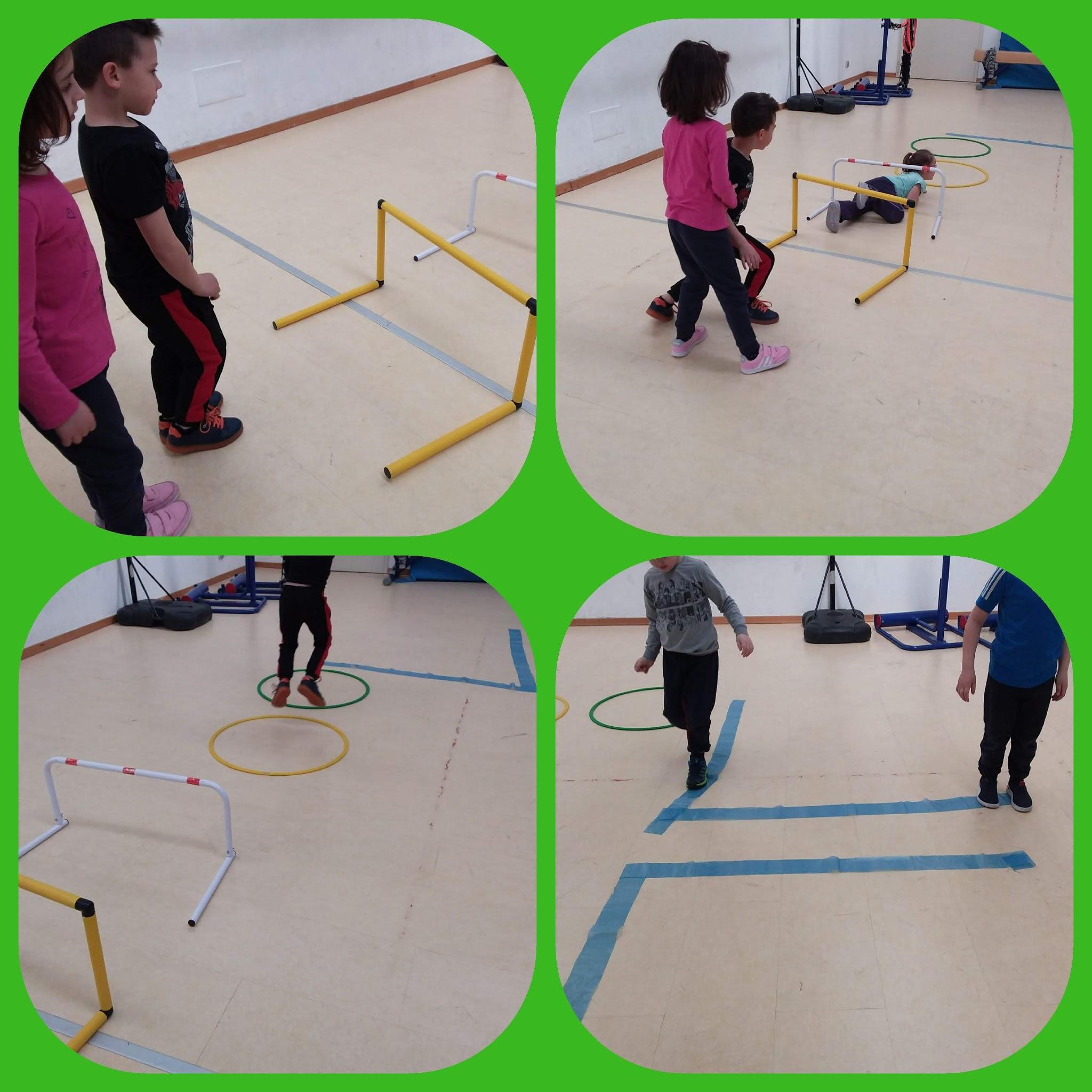 ….con i nostri  4 AMICI del MOVIMENTO
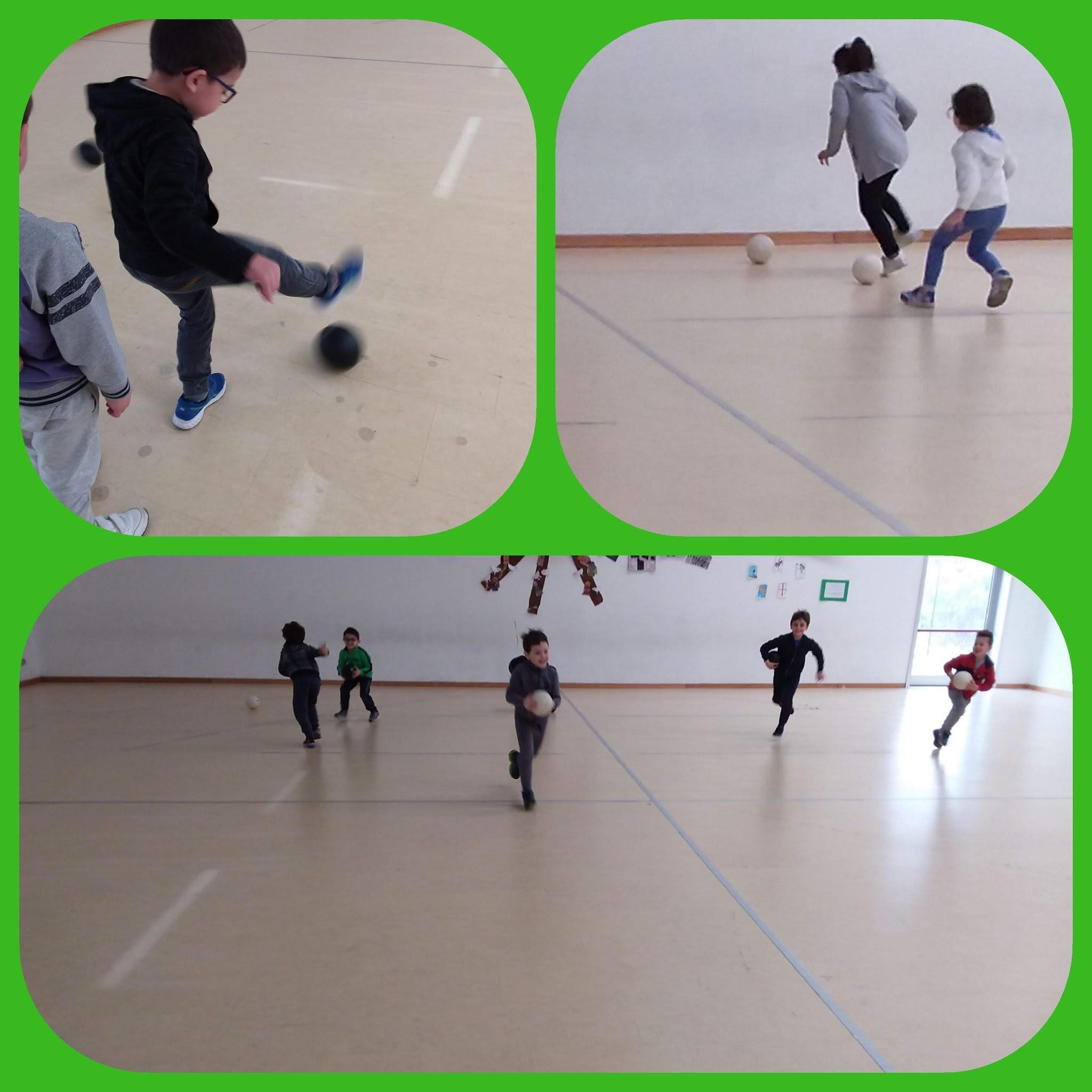 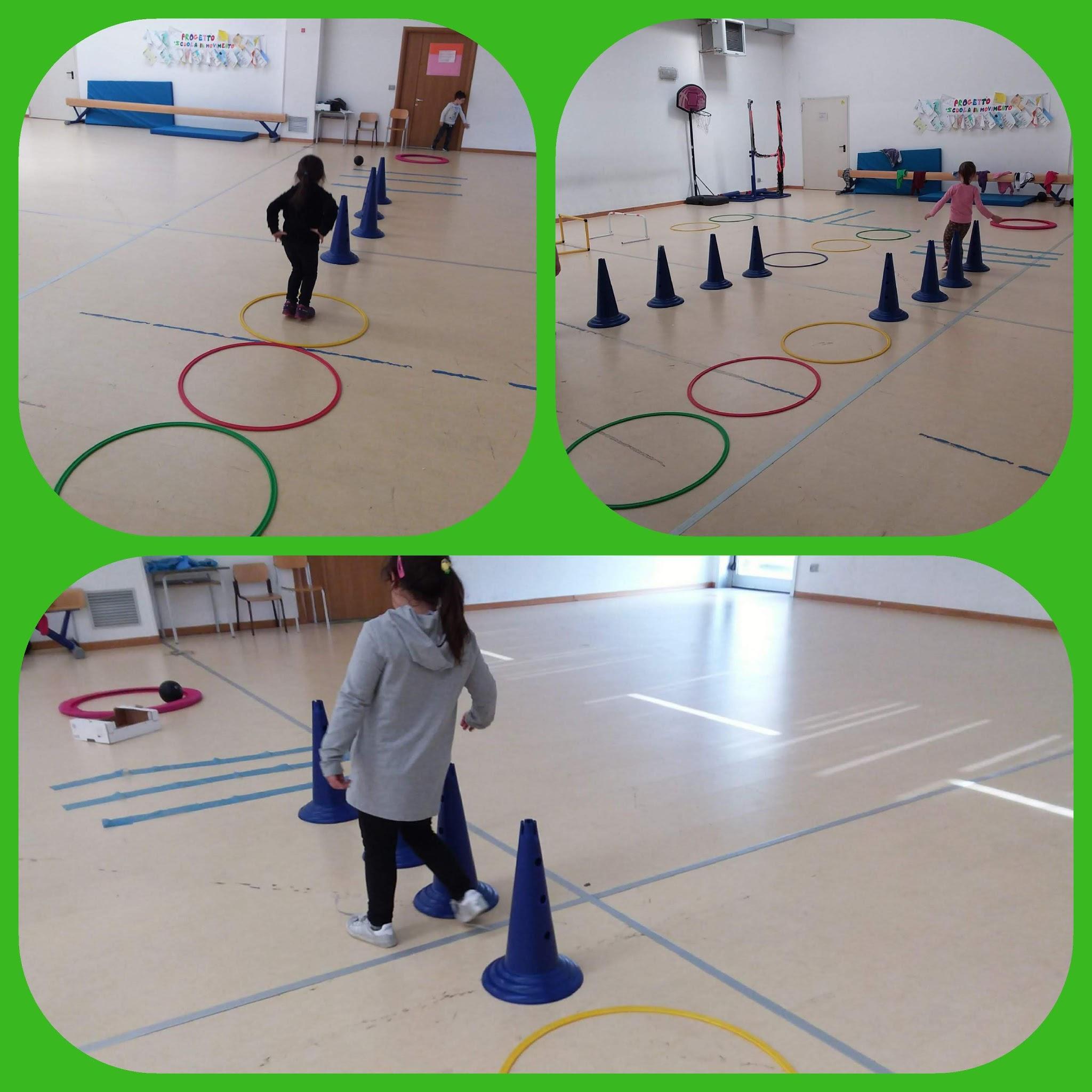 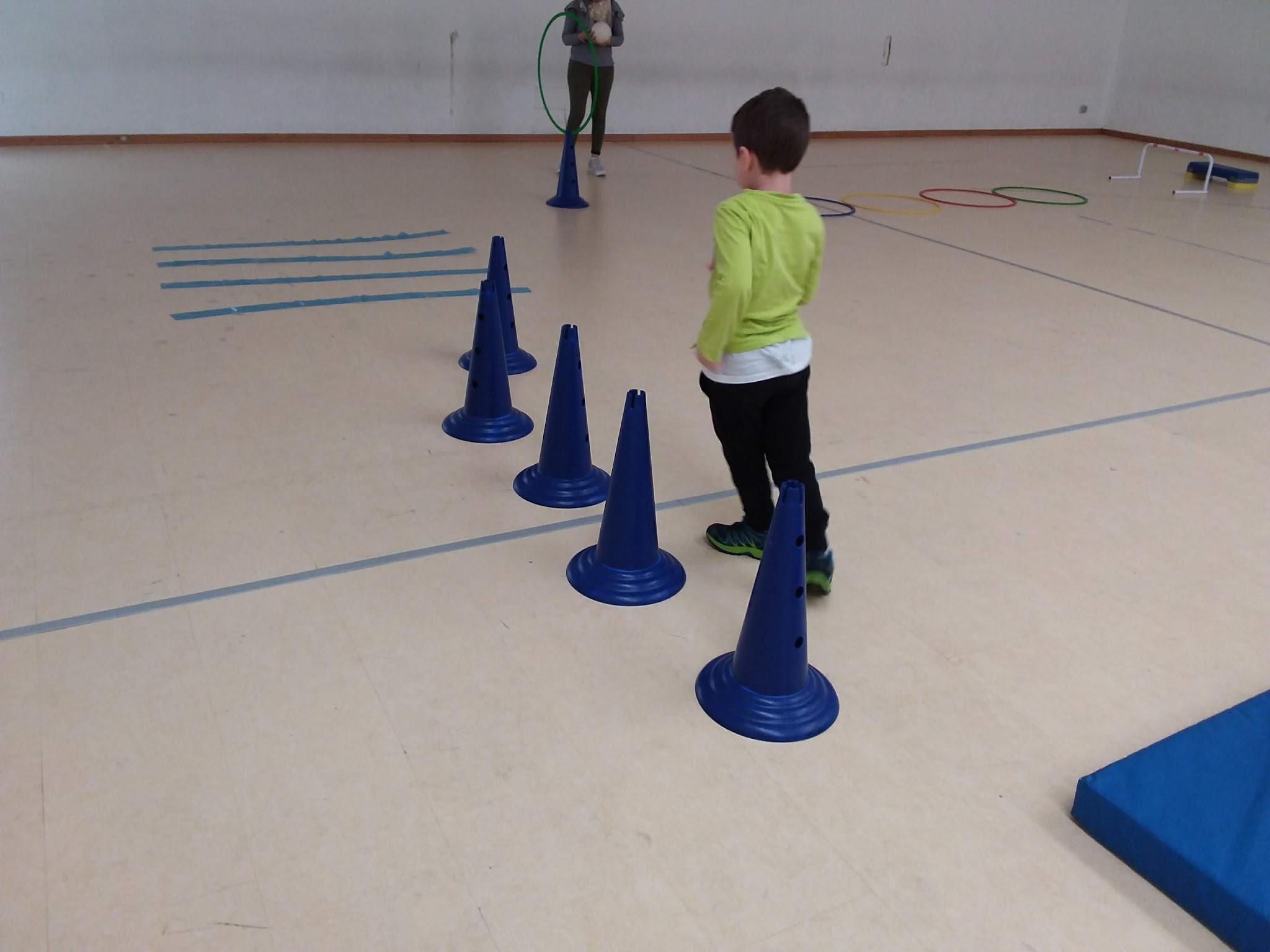 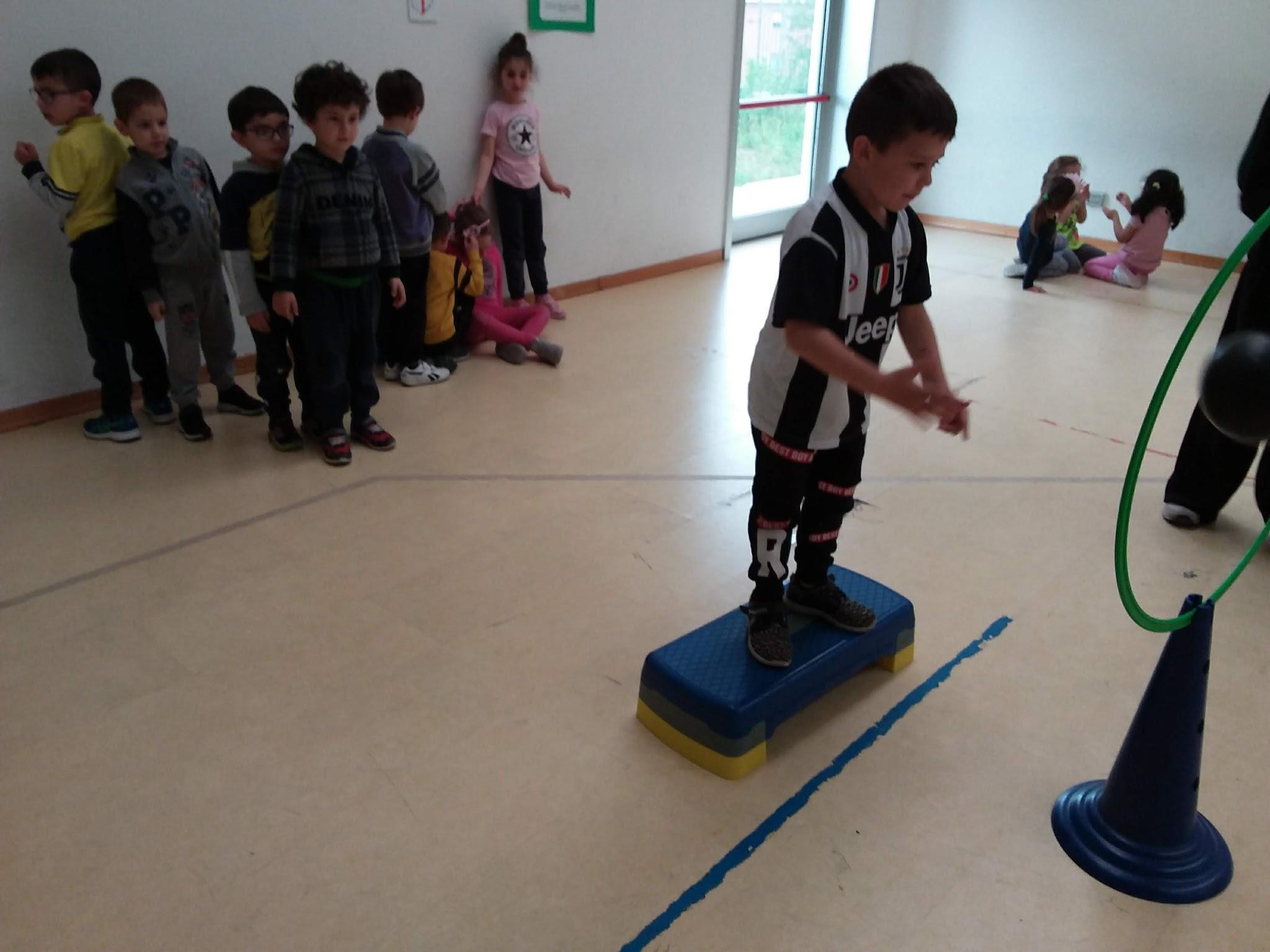 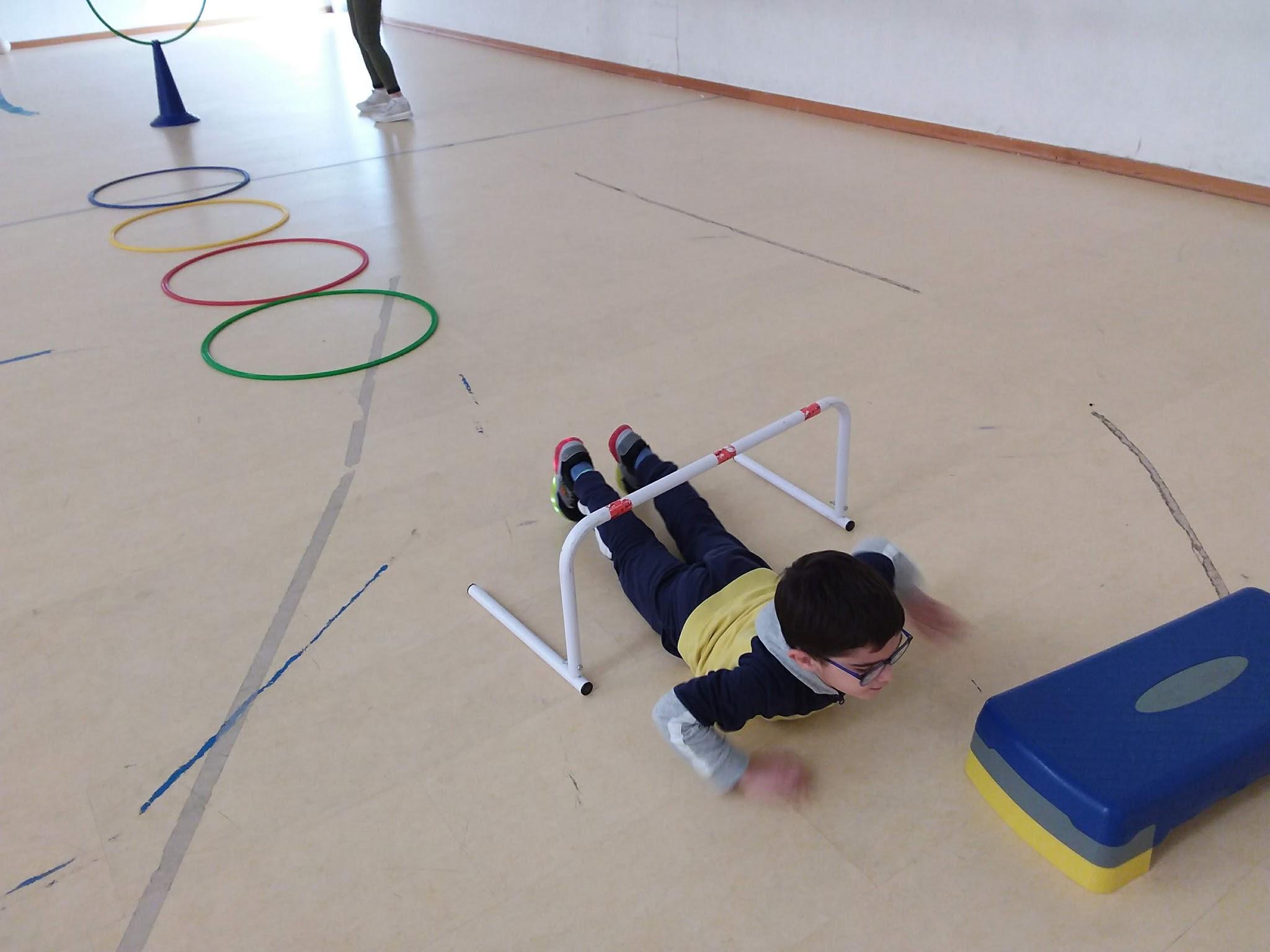 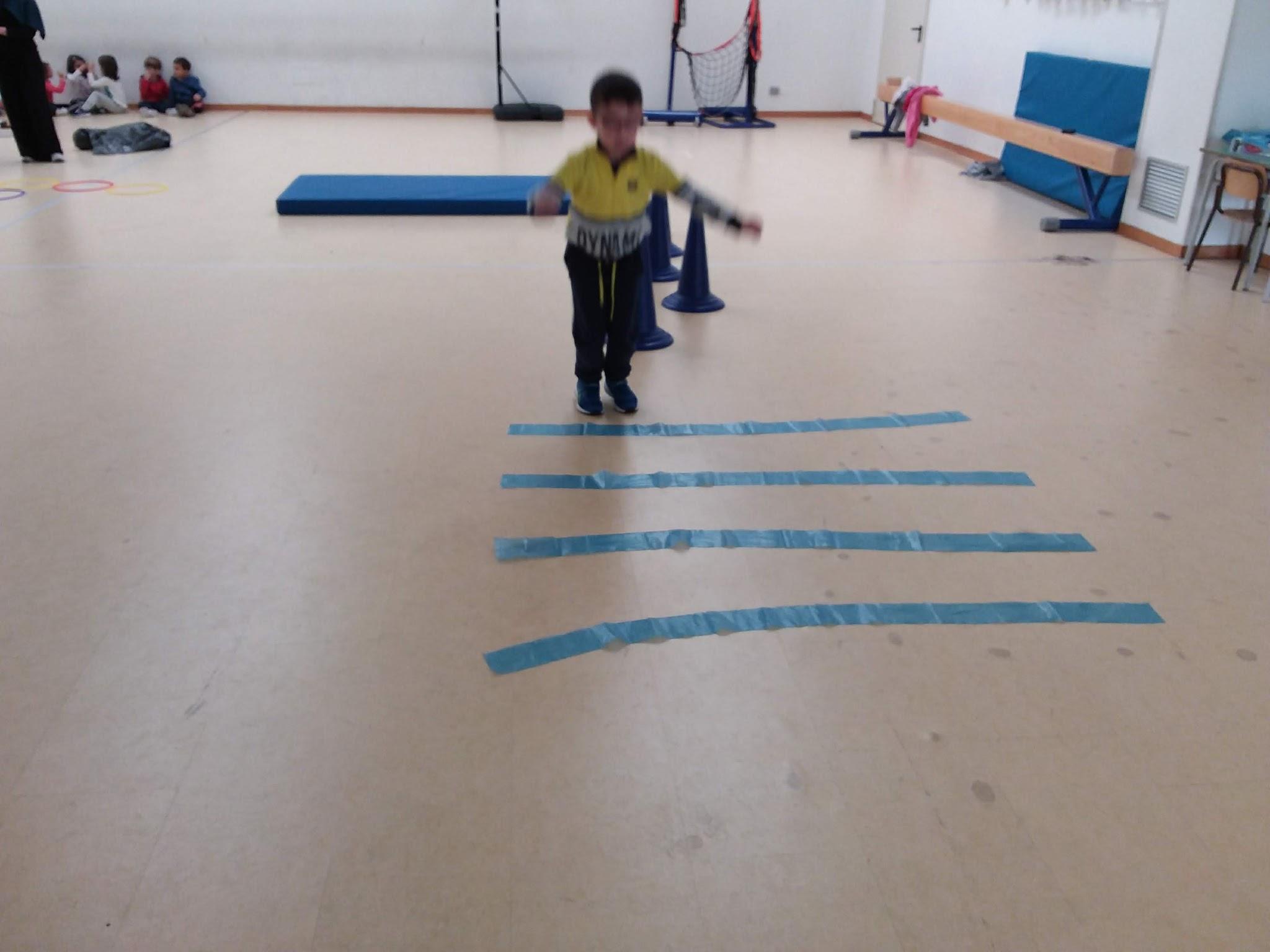 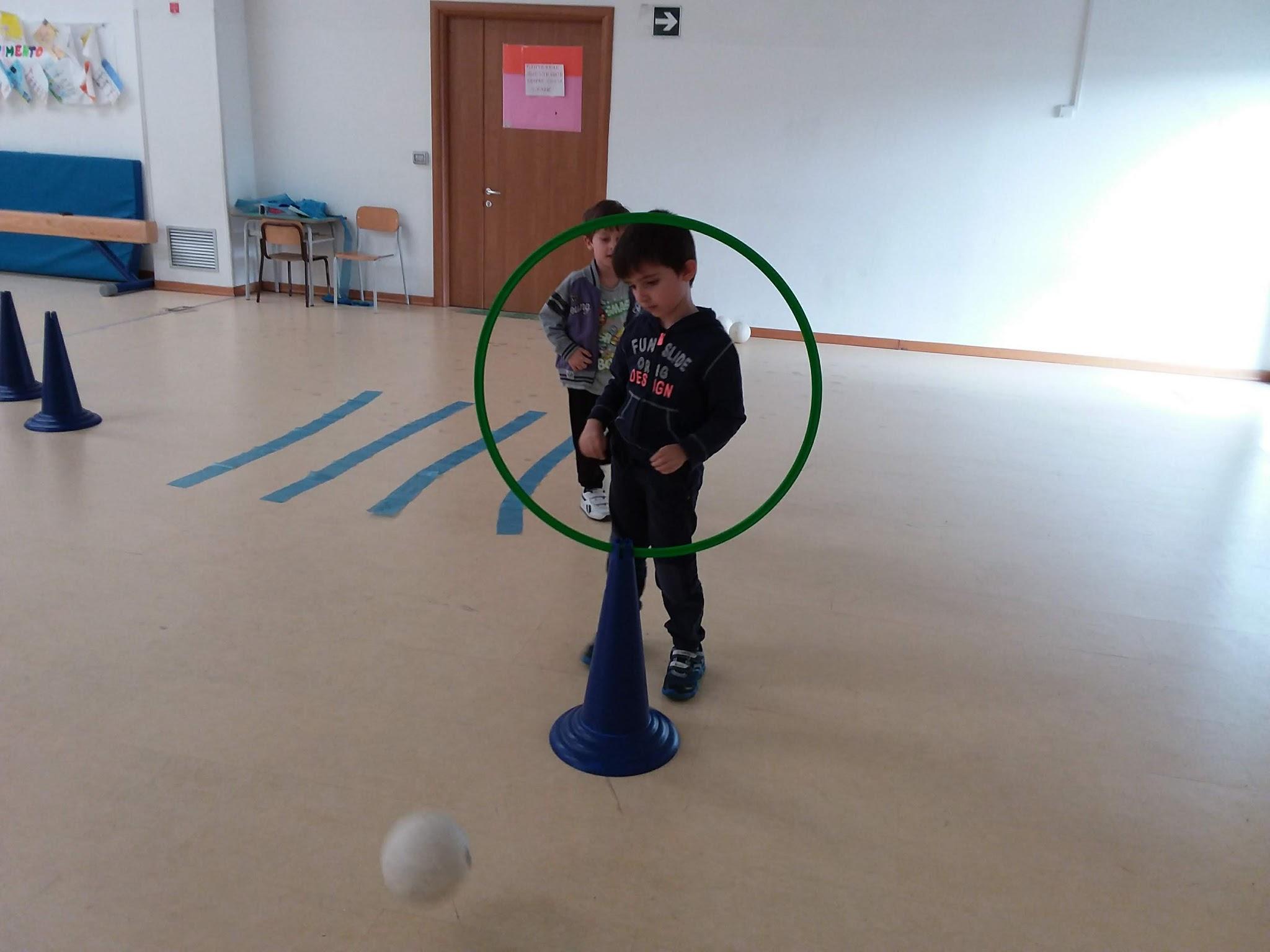 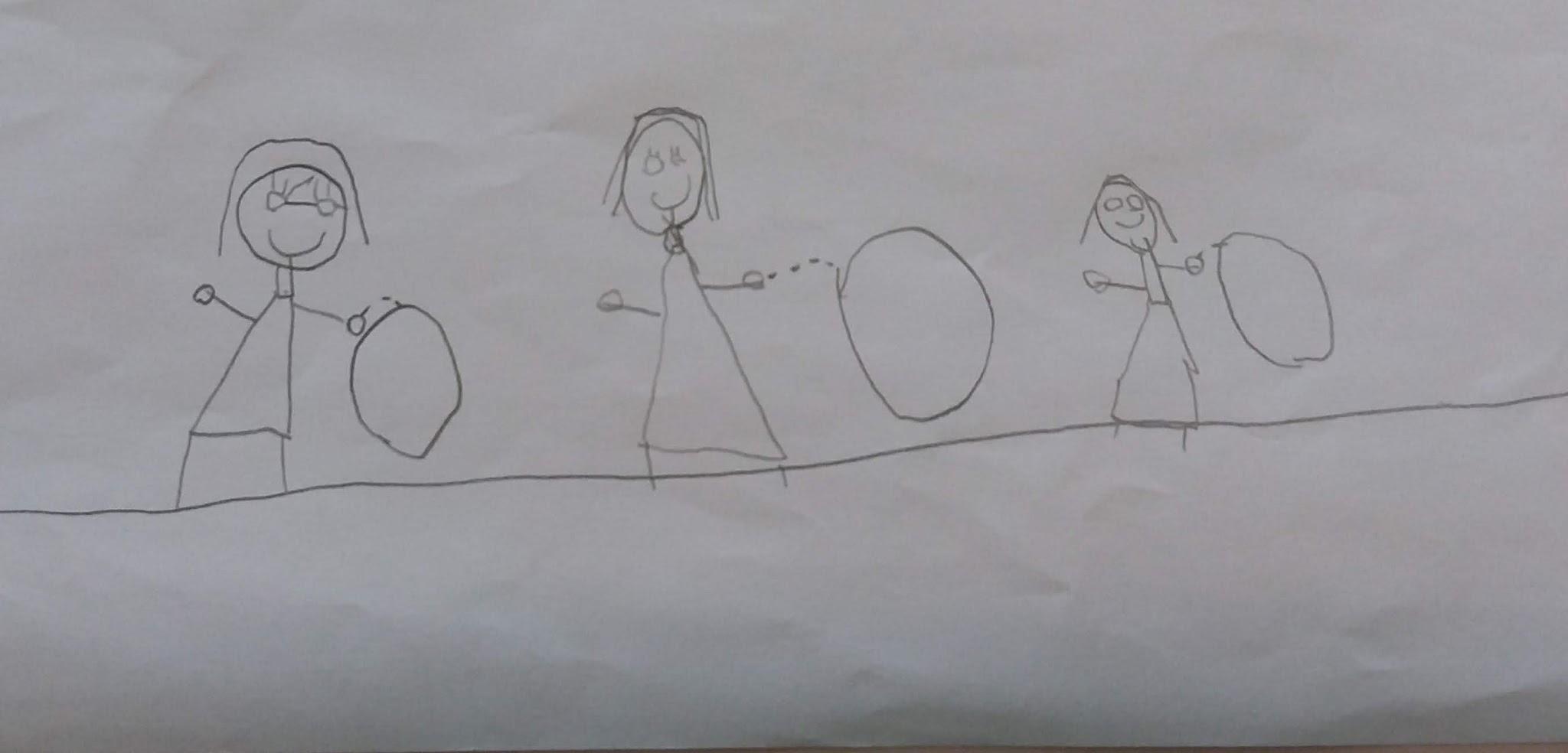 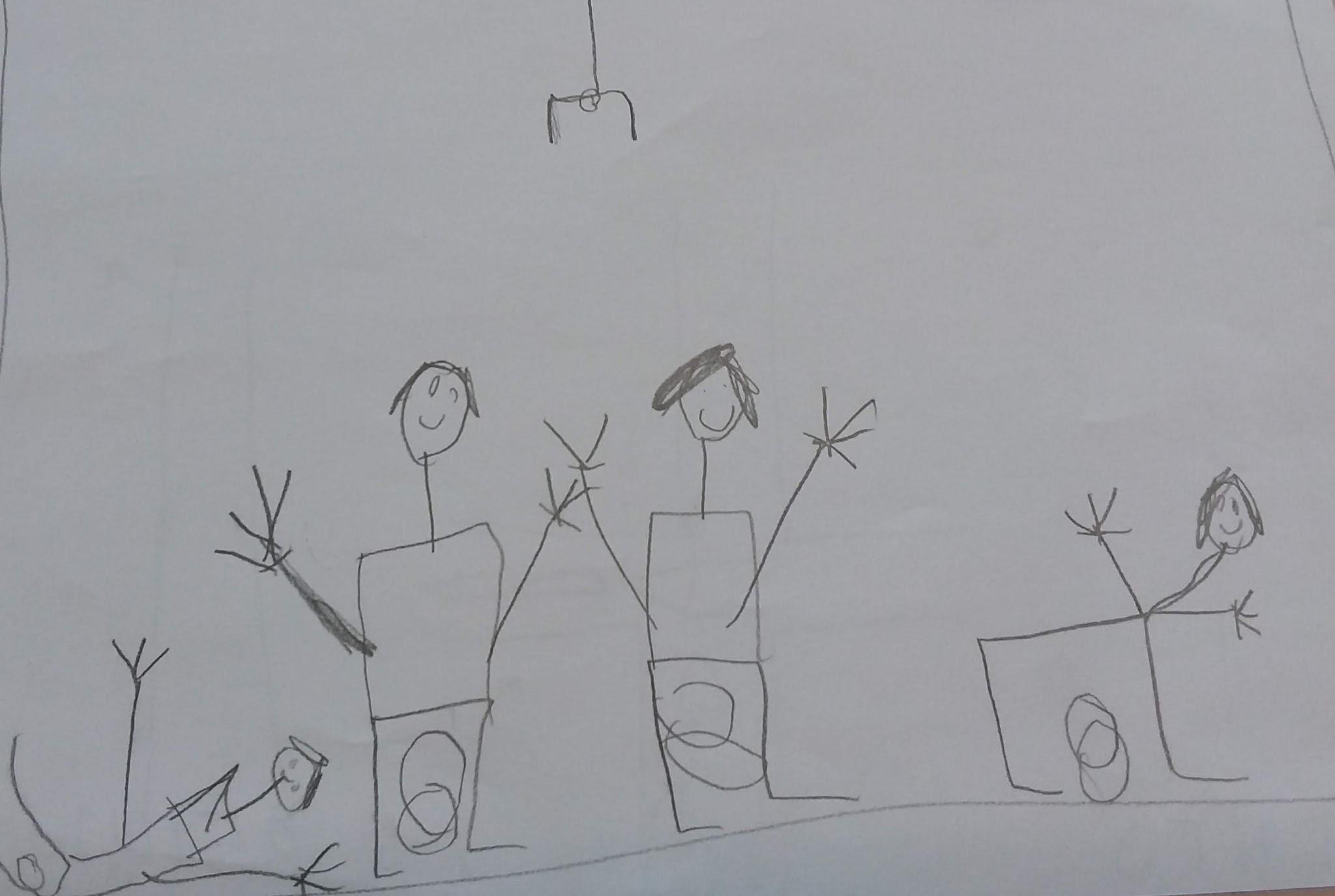 … ALLA MODELLIZZAZIONE GRAFICA 
DELL’ ATTIVITA’ MOTORIA
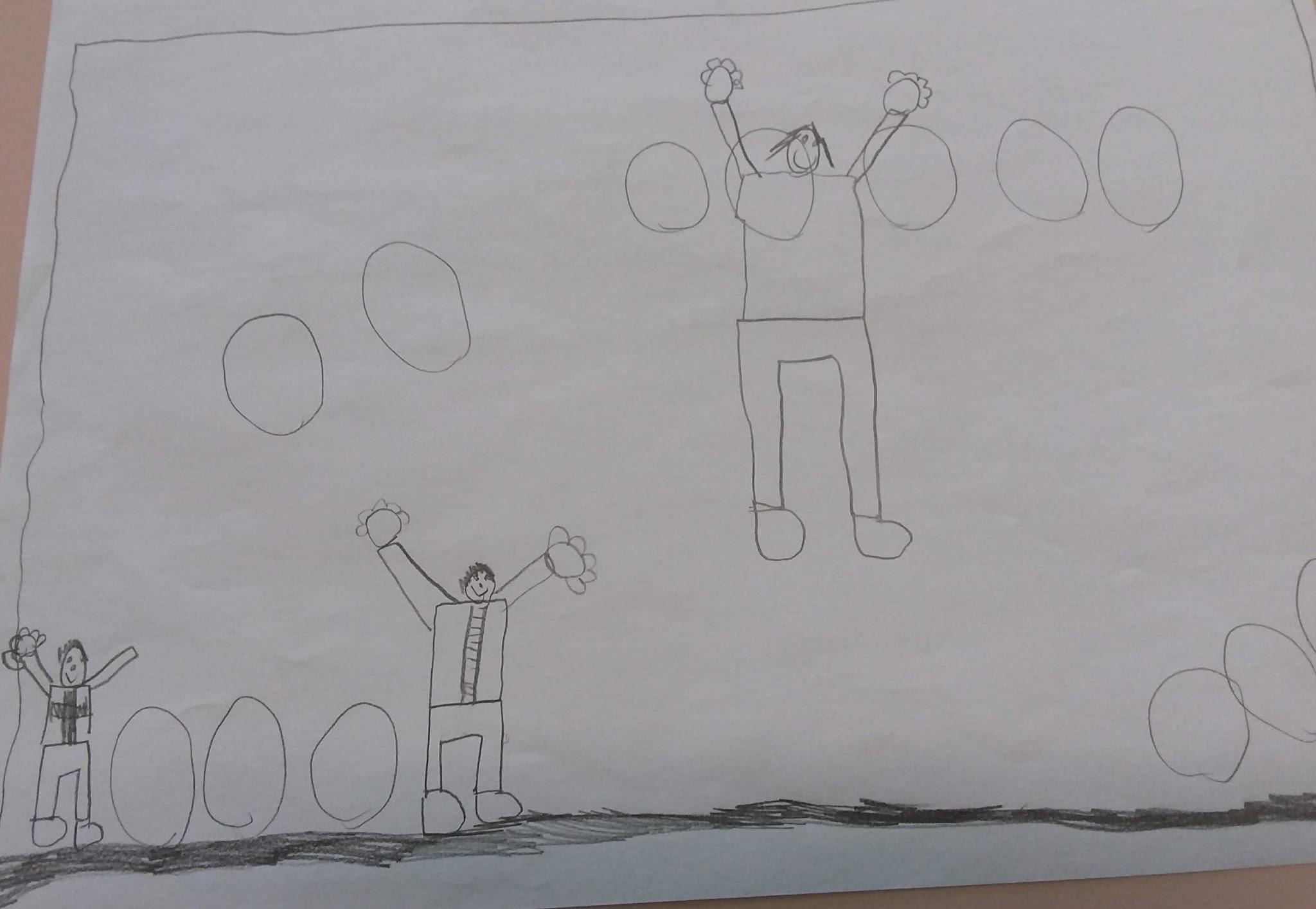 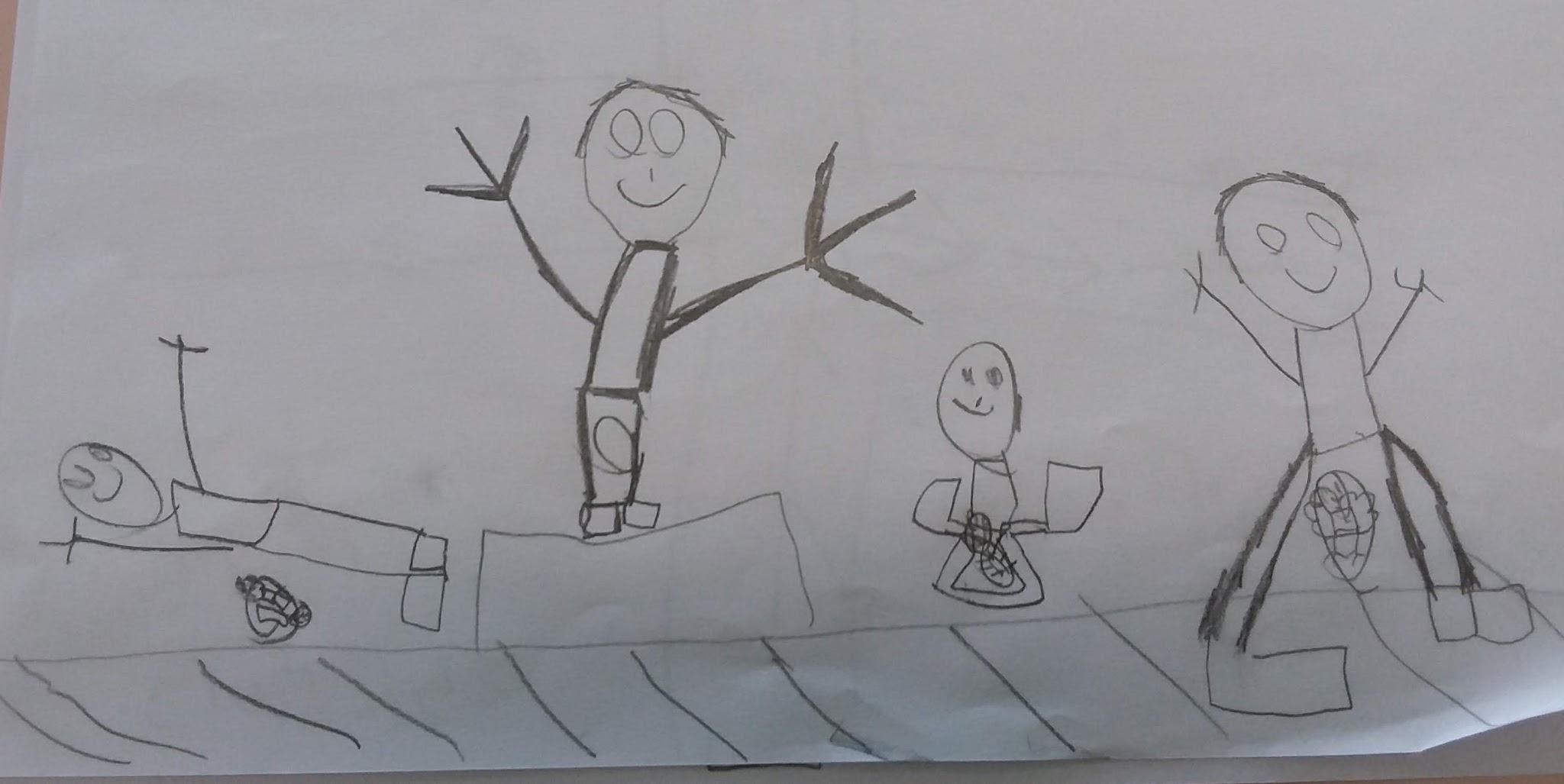 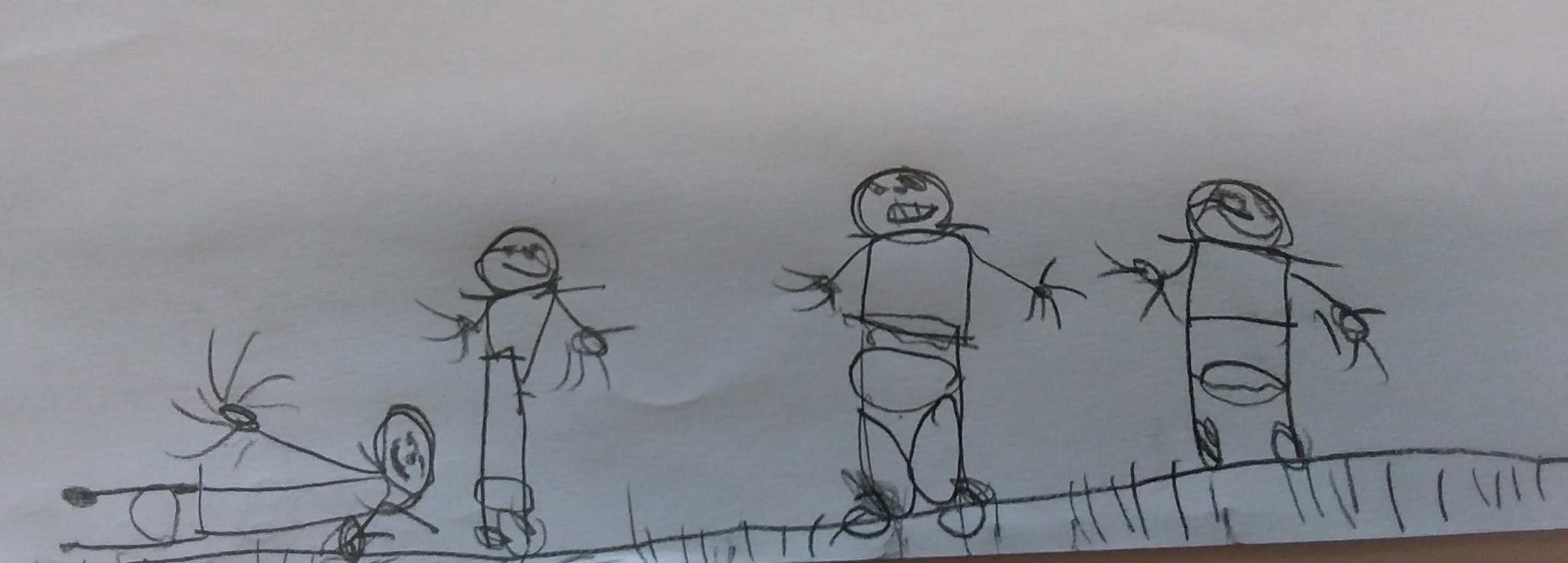 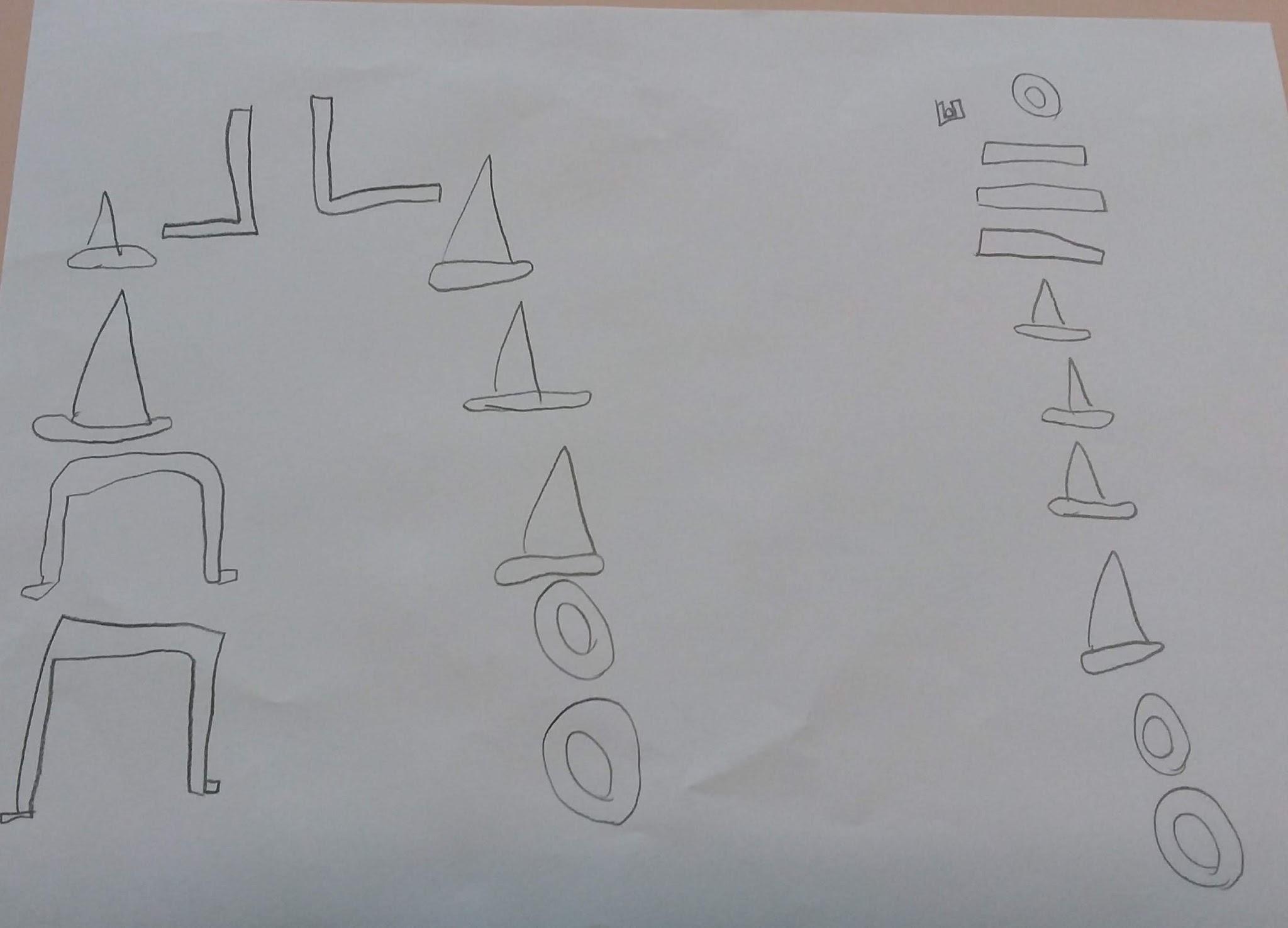 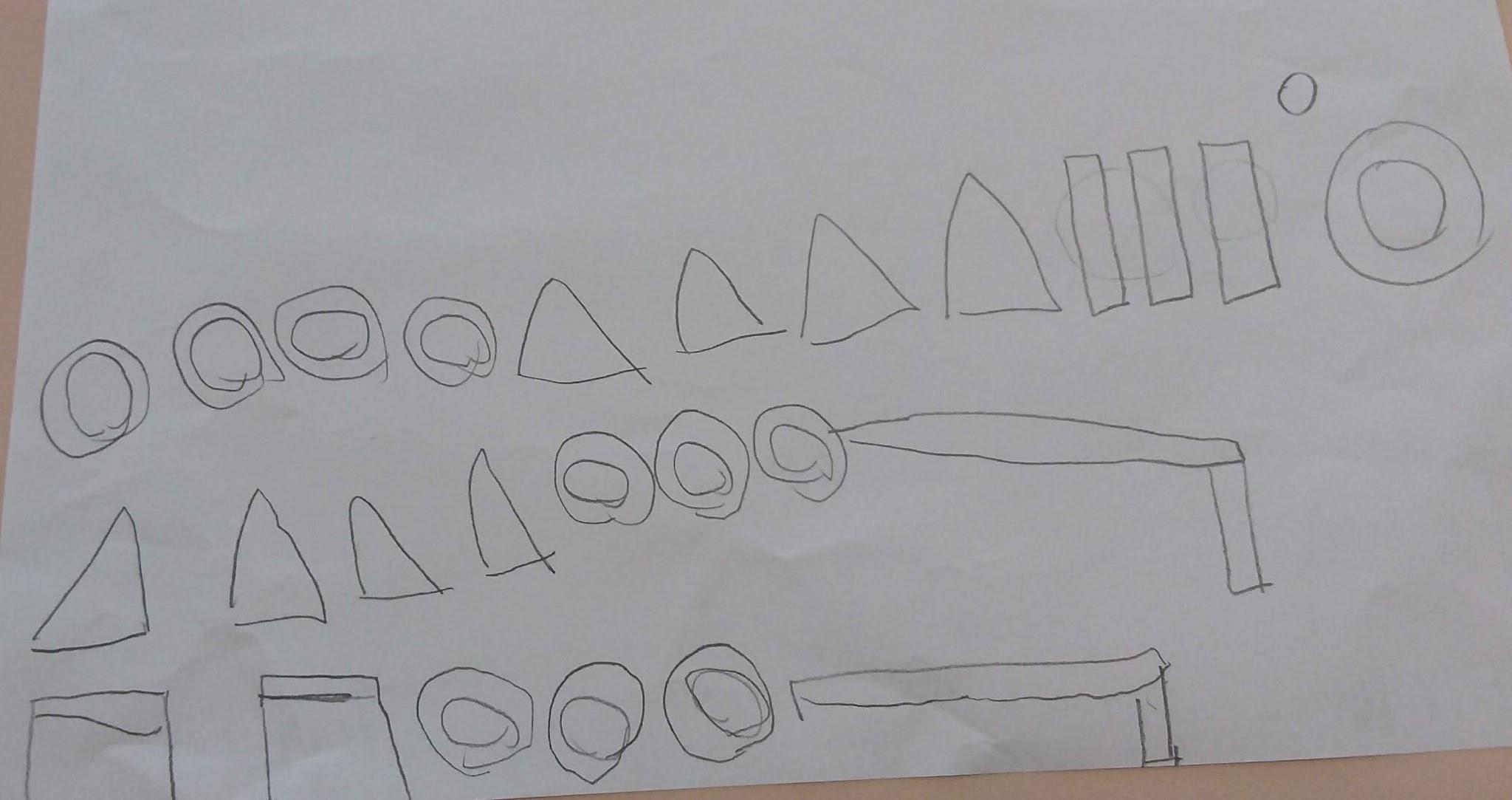 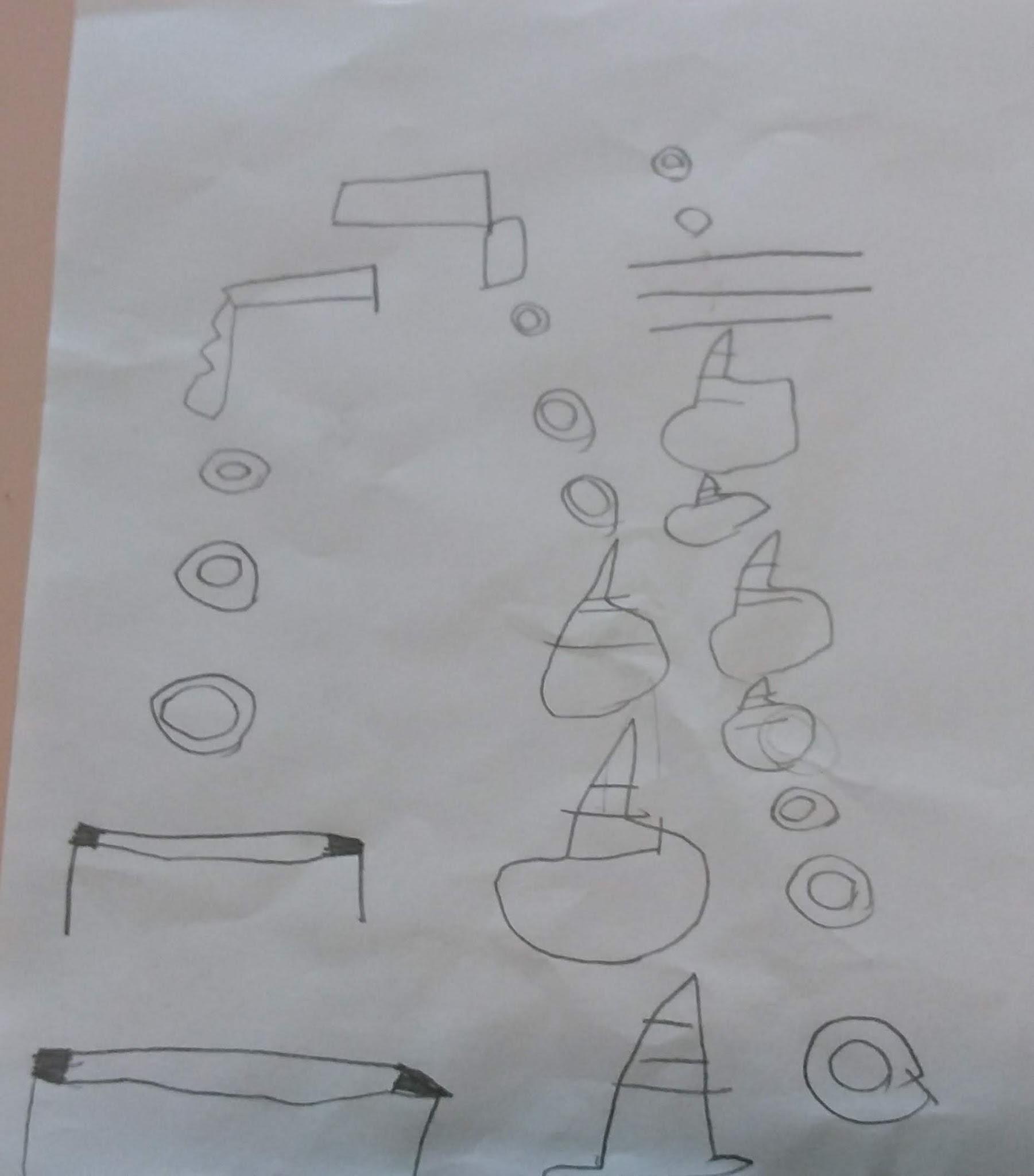 … ALLA SCRITTURA DEI PERCORSI MOTORI
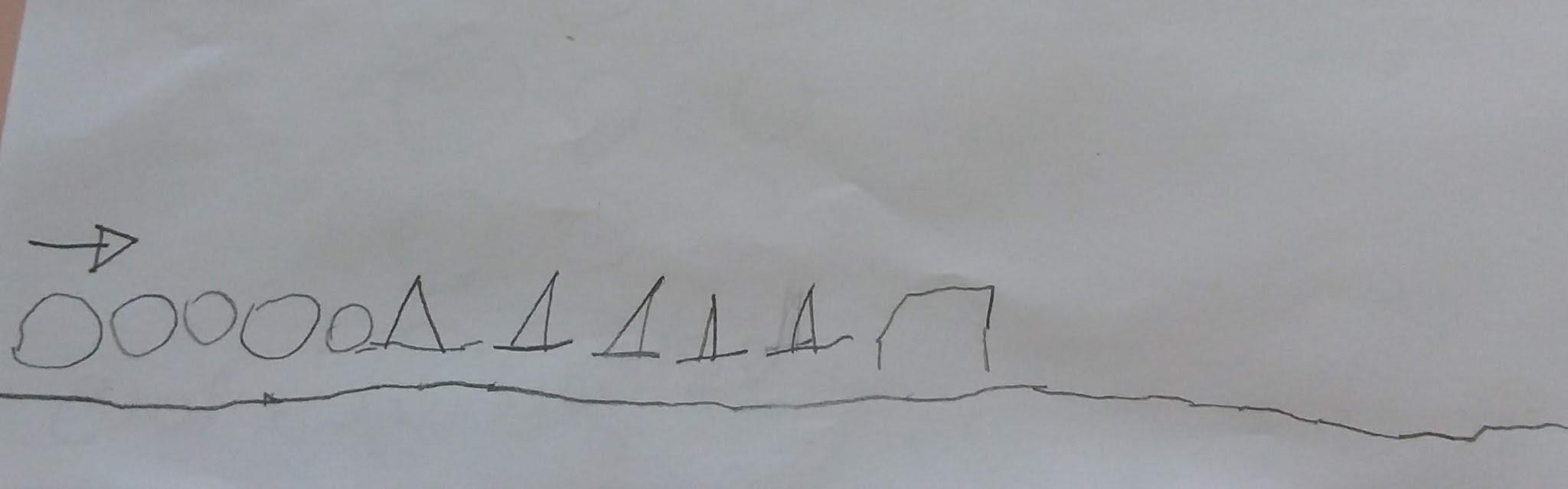 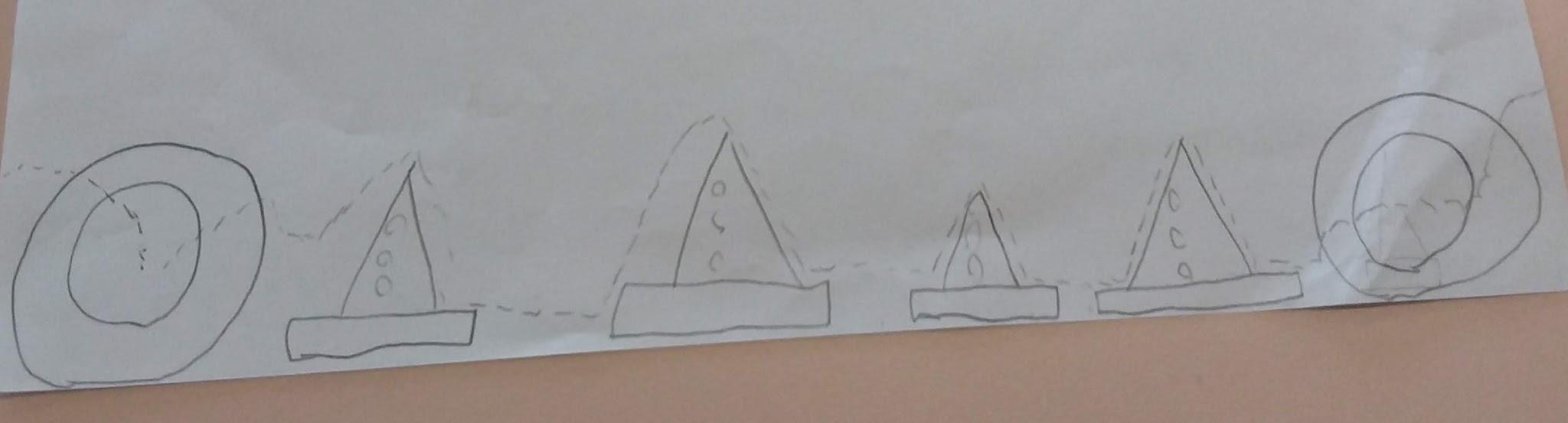 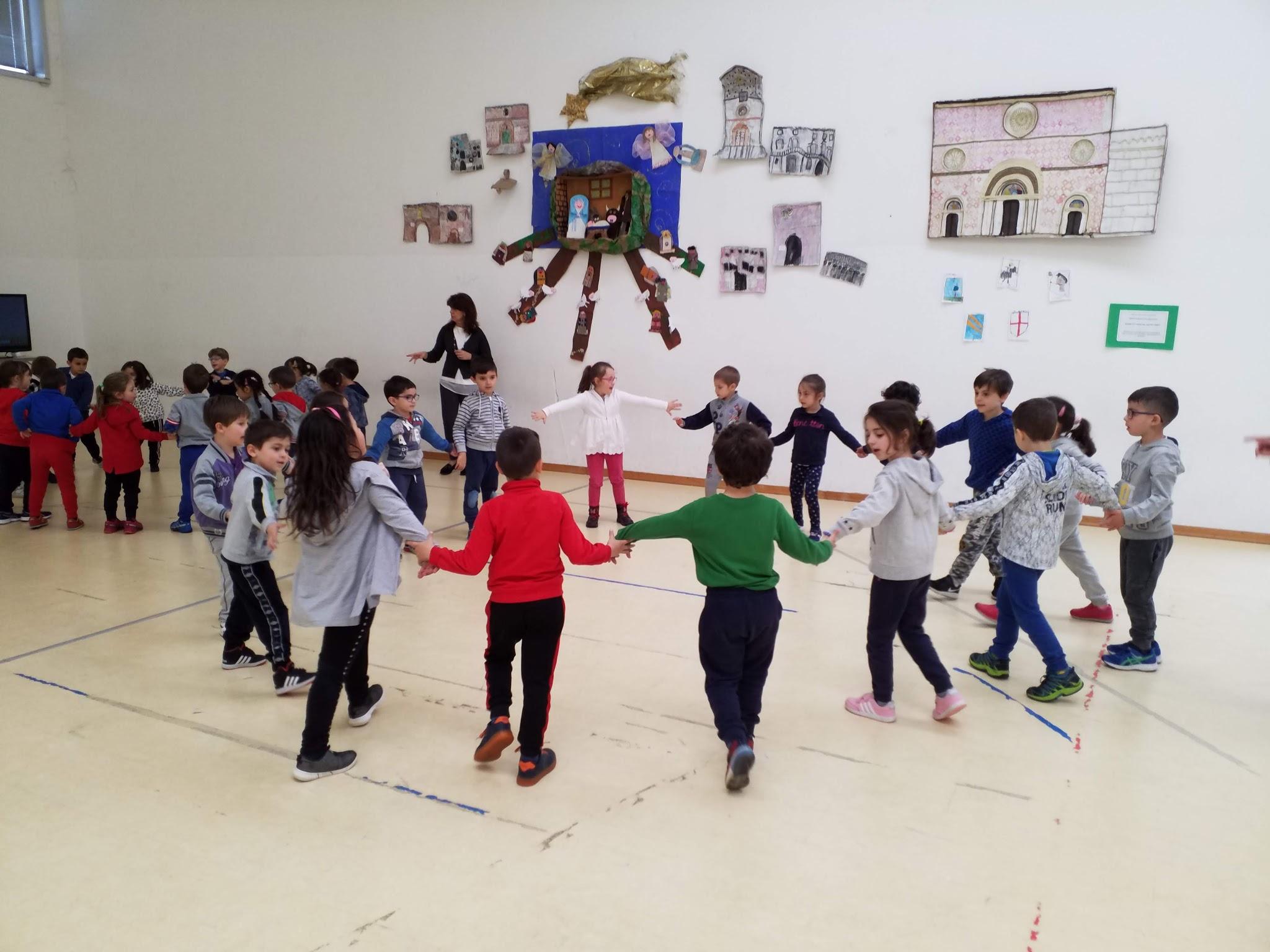 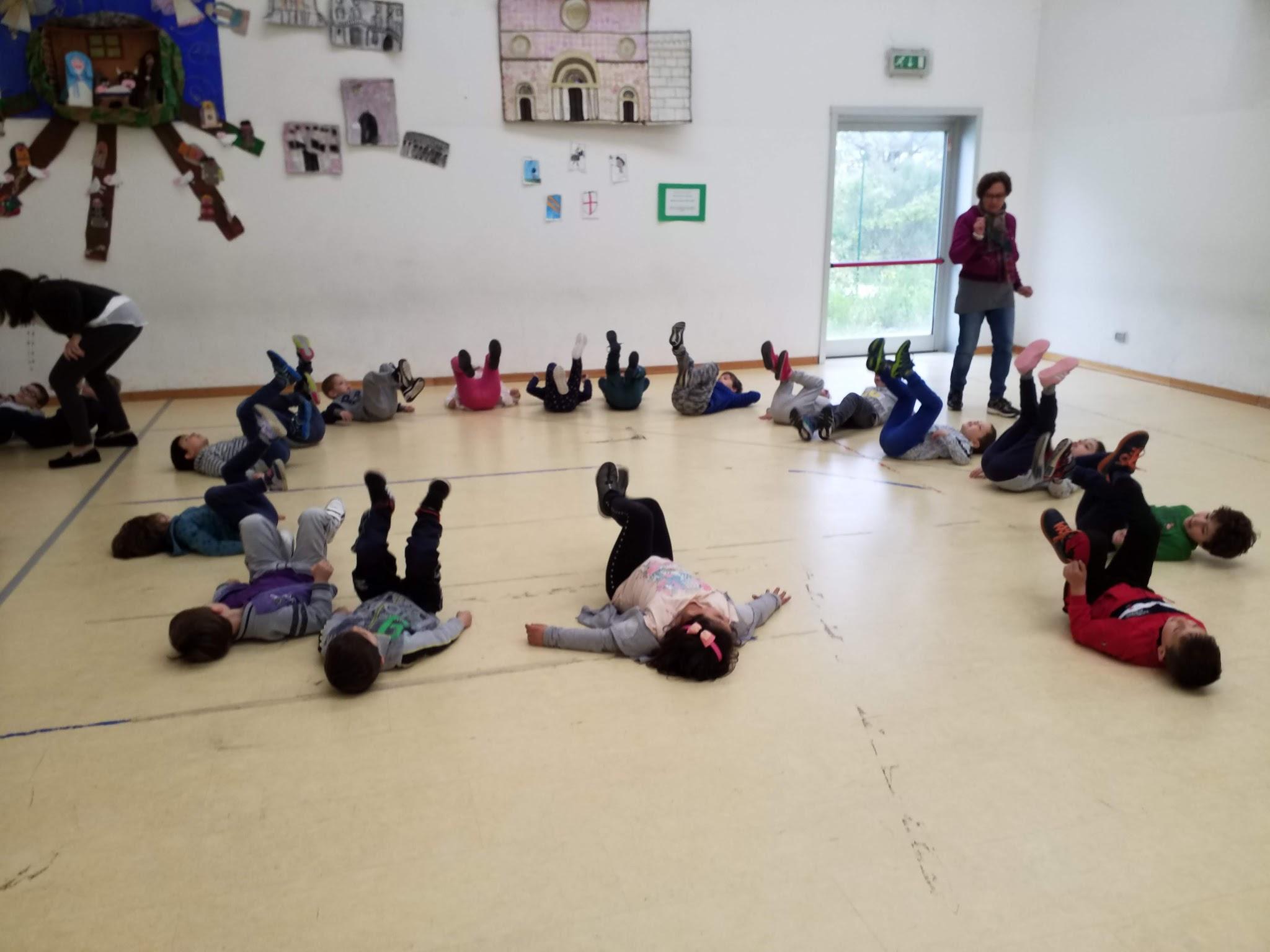 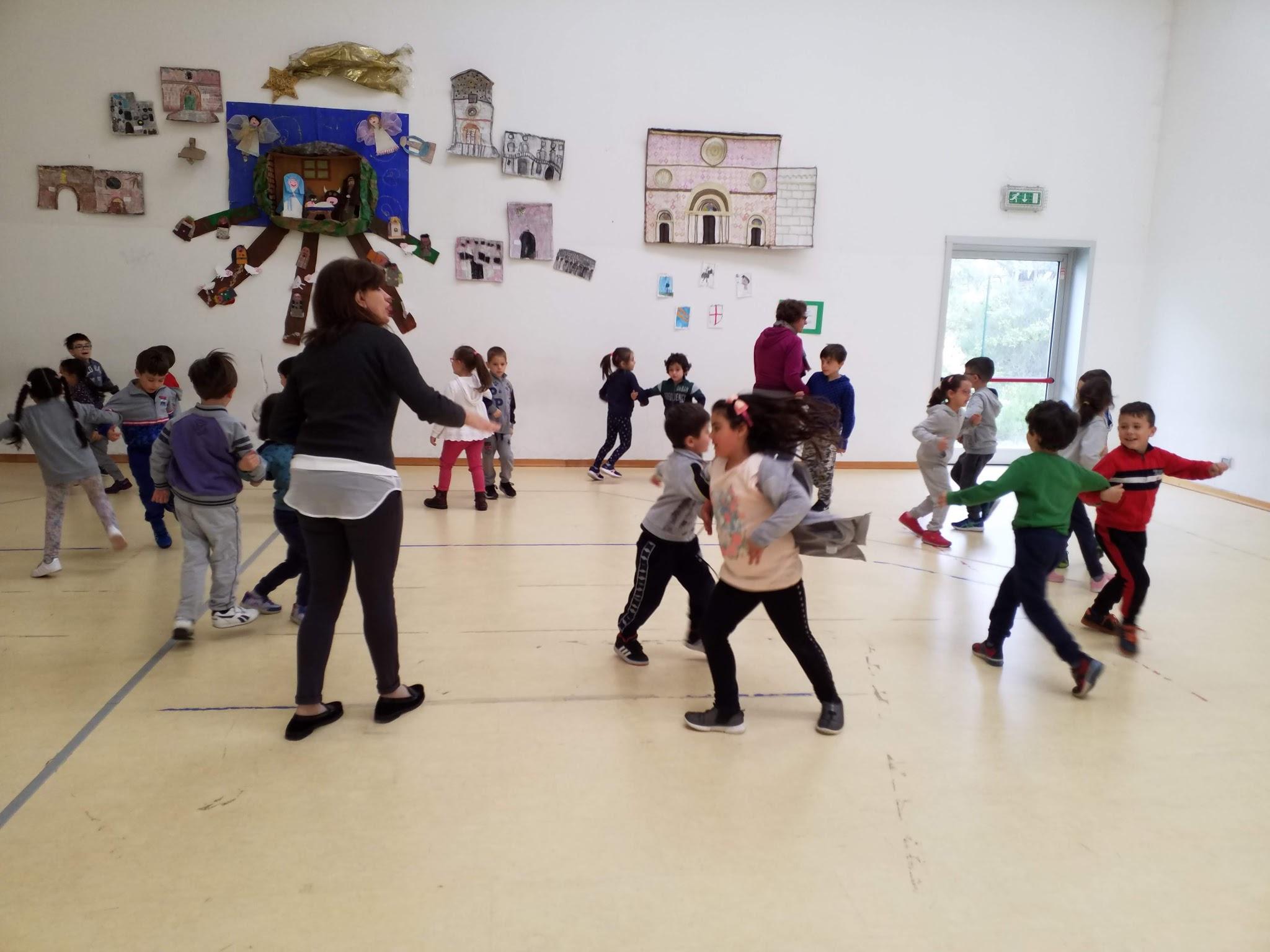 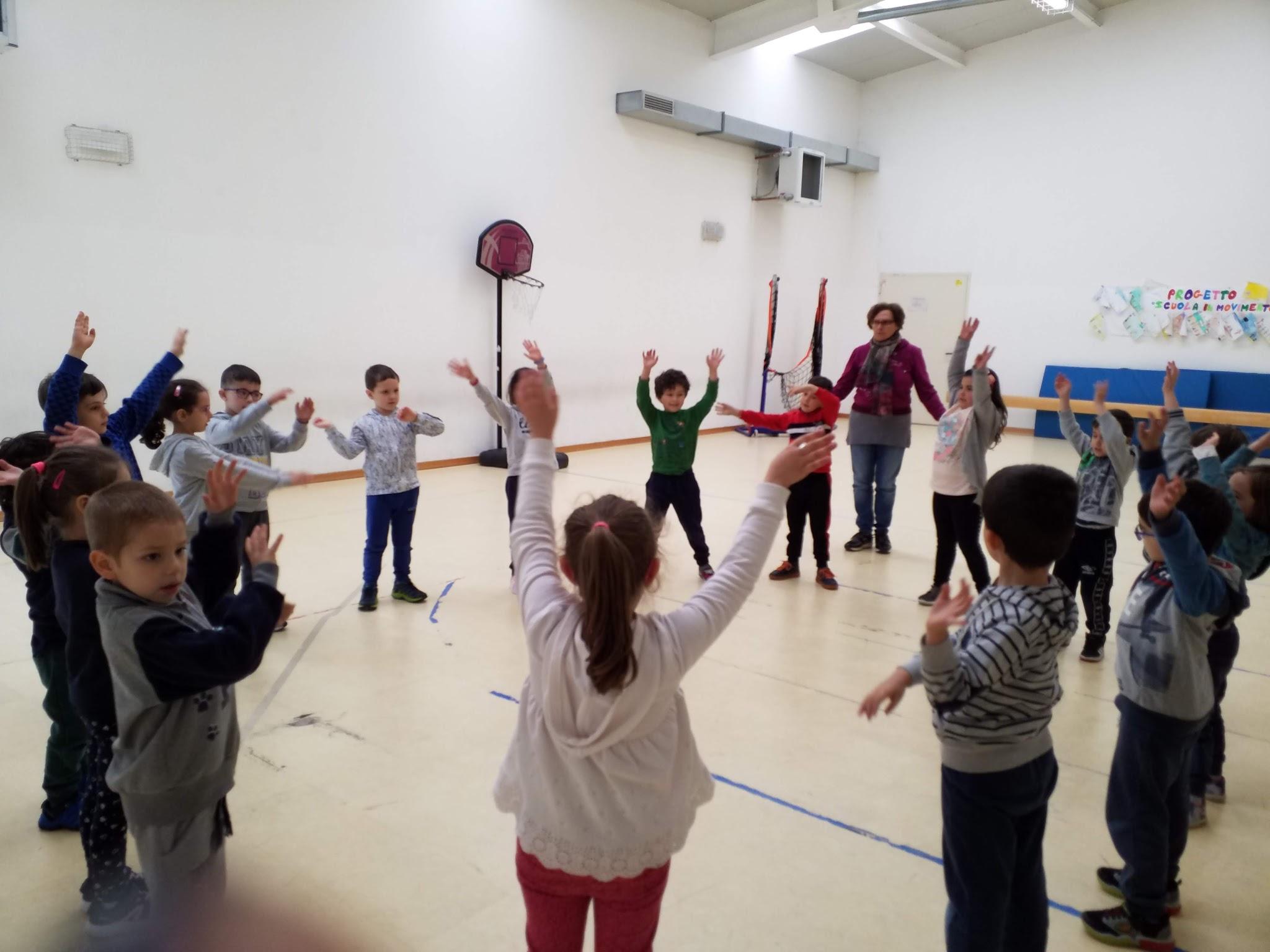 …...ALLE COREOGRAFIE 
DA 
VIVERE INSIEME AL GRANDE GRUPPO
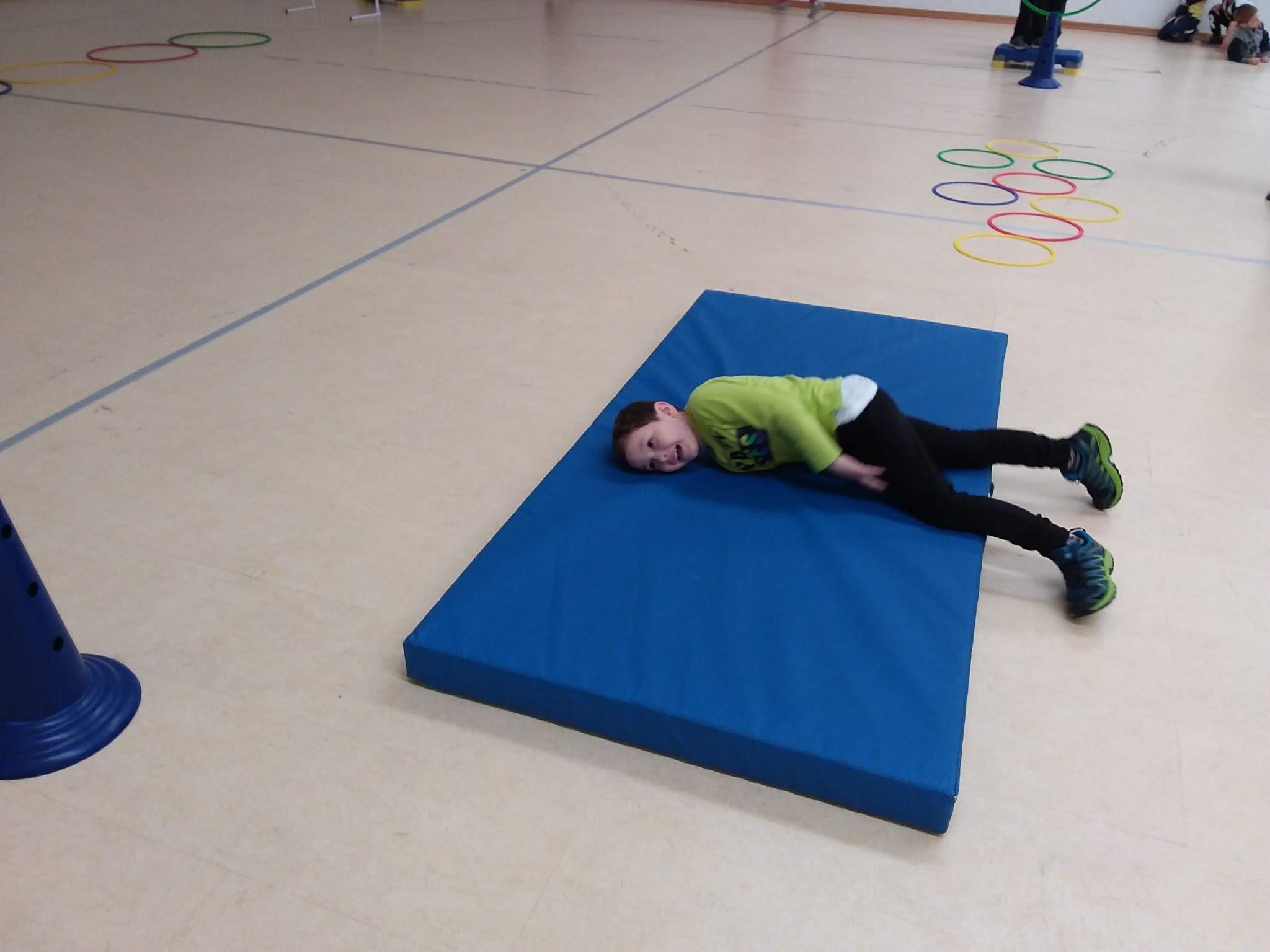 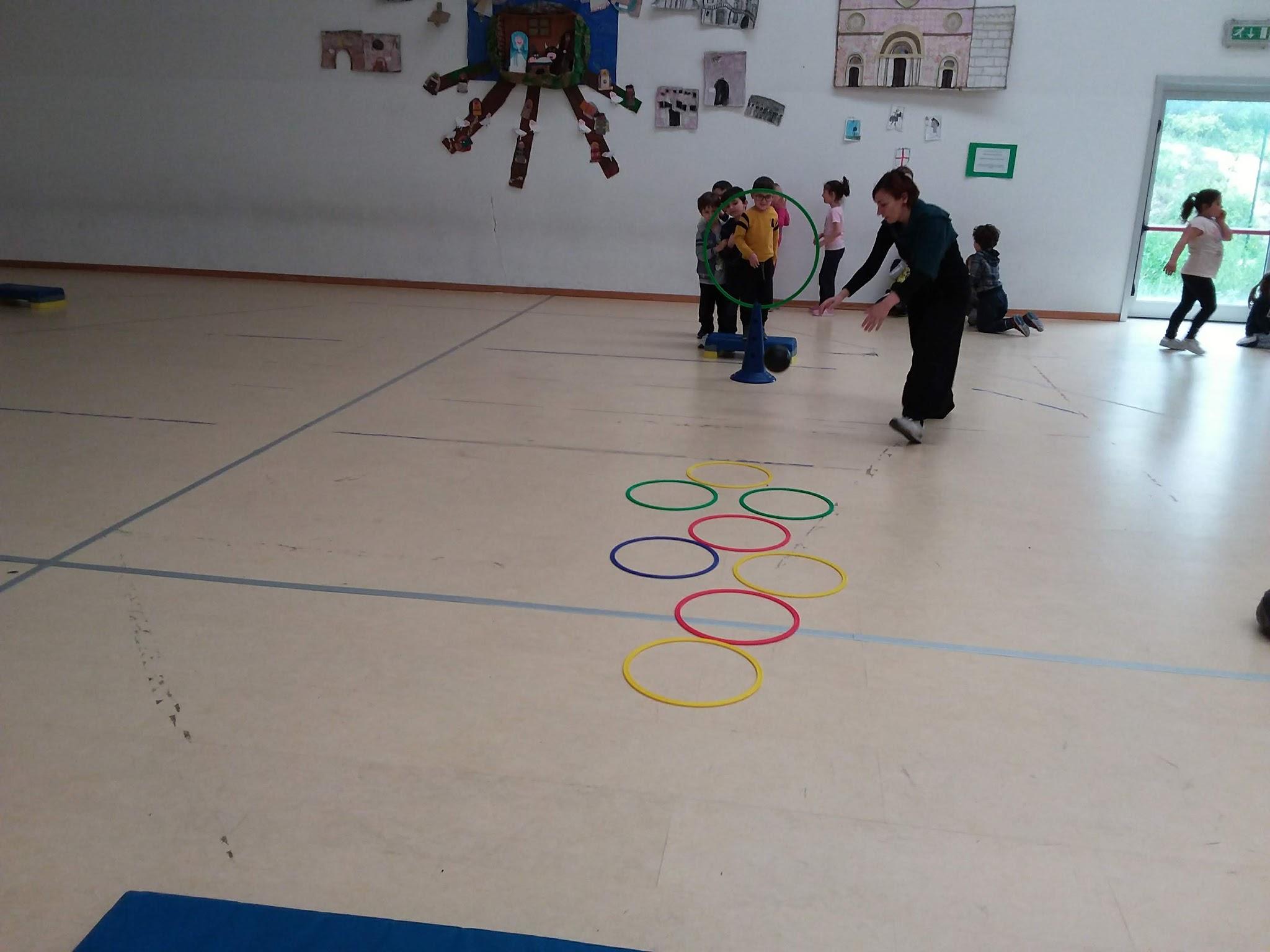 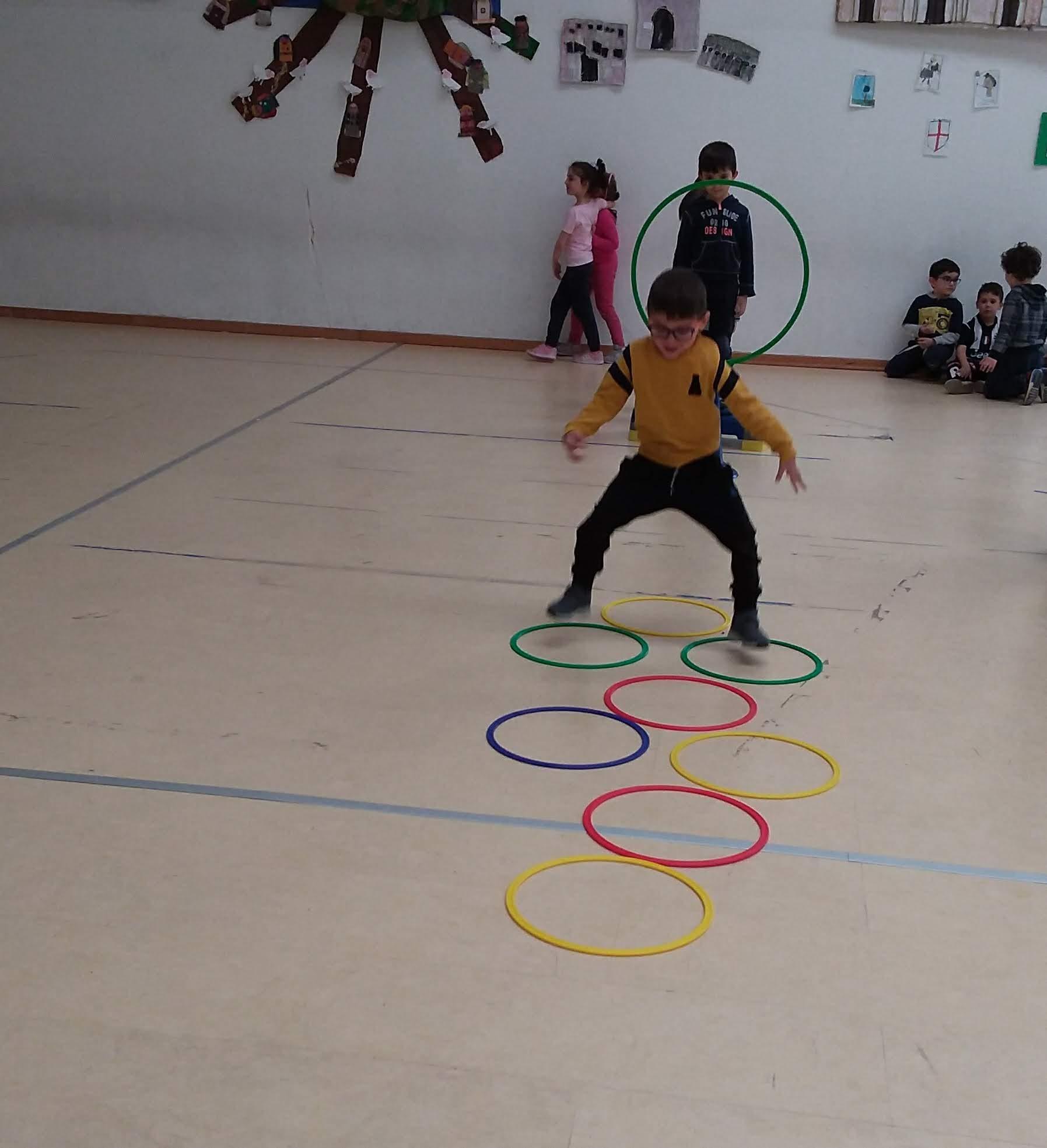 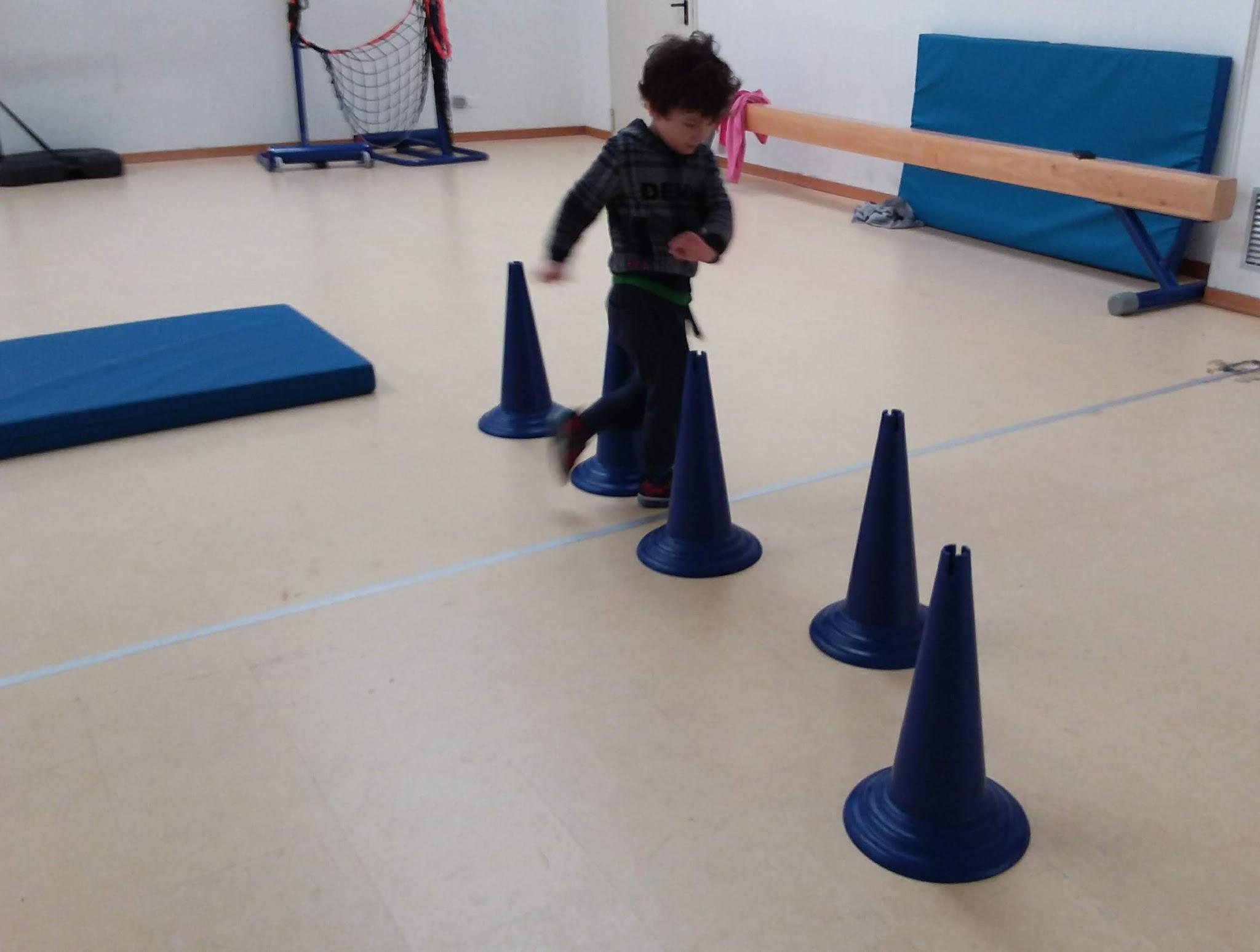 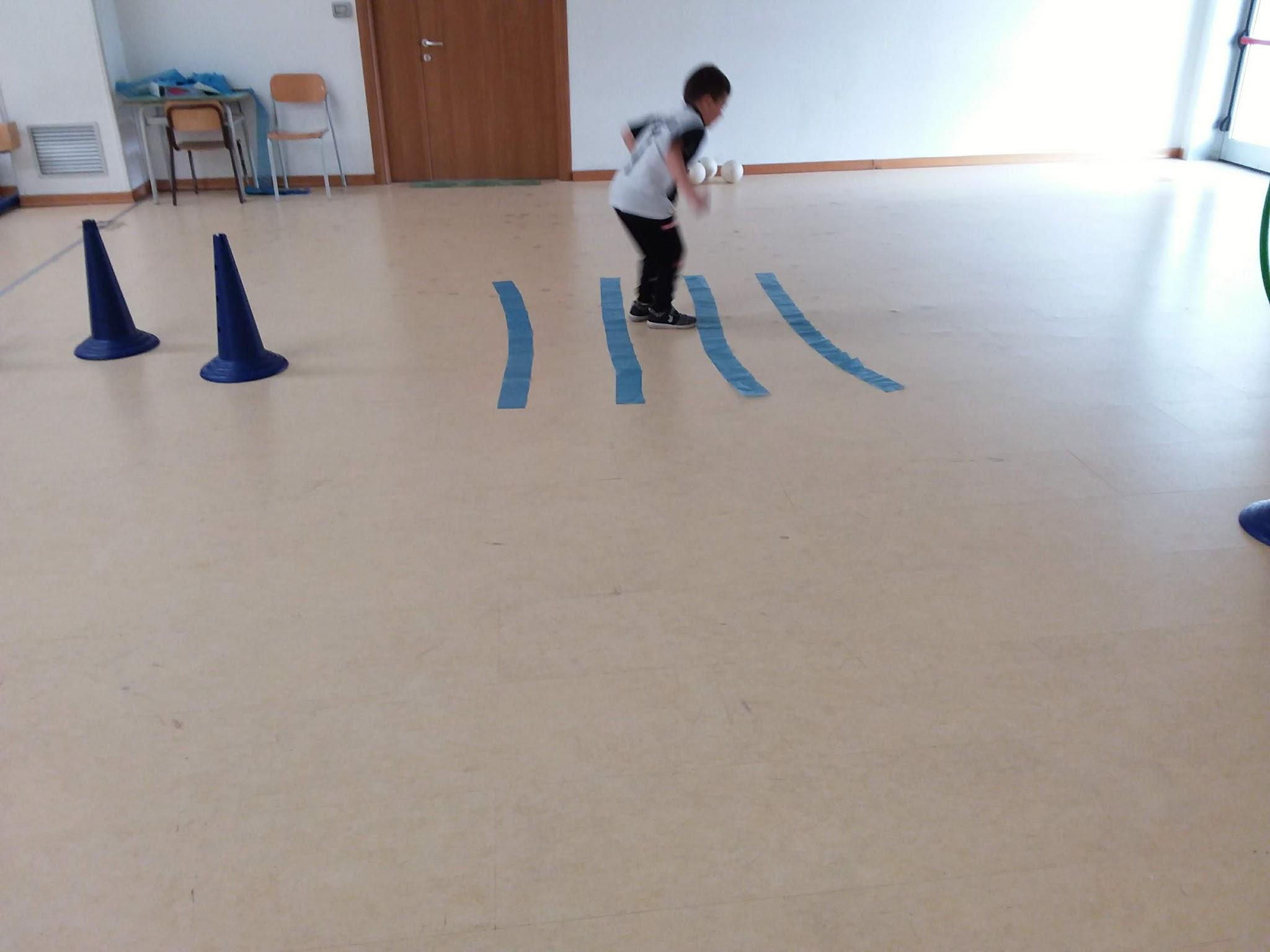 ….AL PERCORSO DEL SAGGIO FINALE
MOTORIO
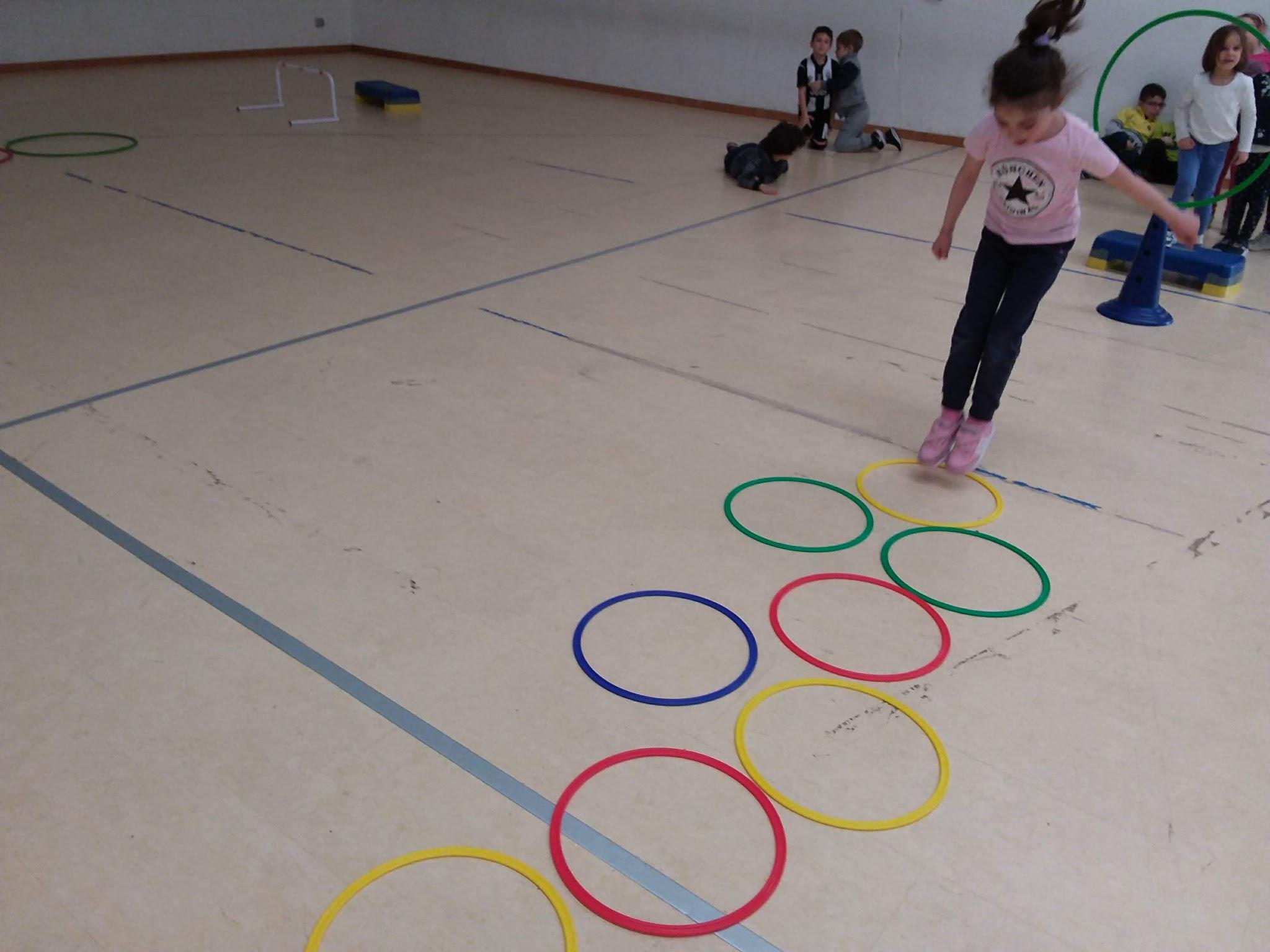 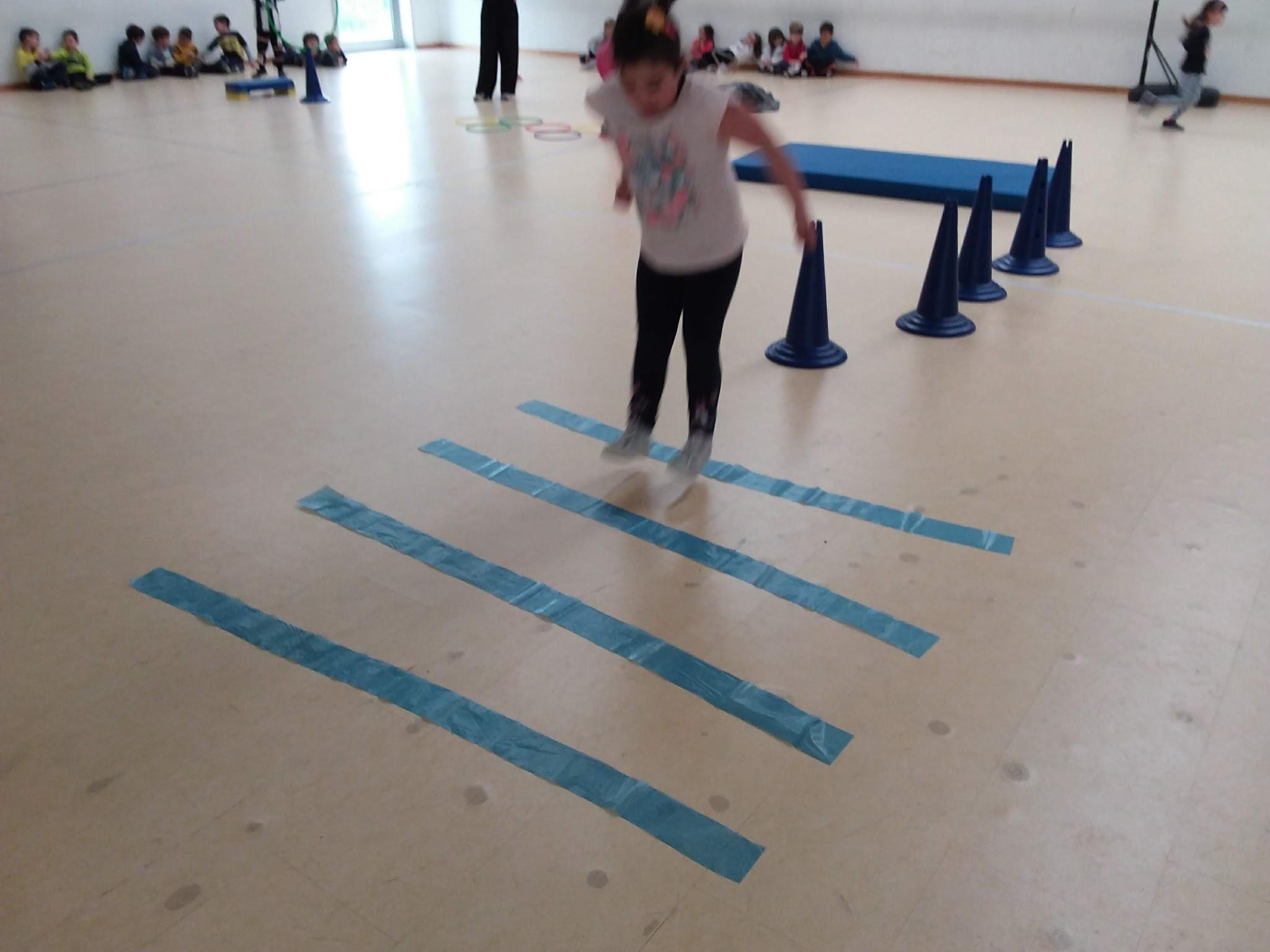 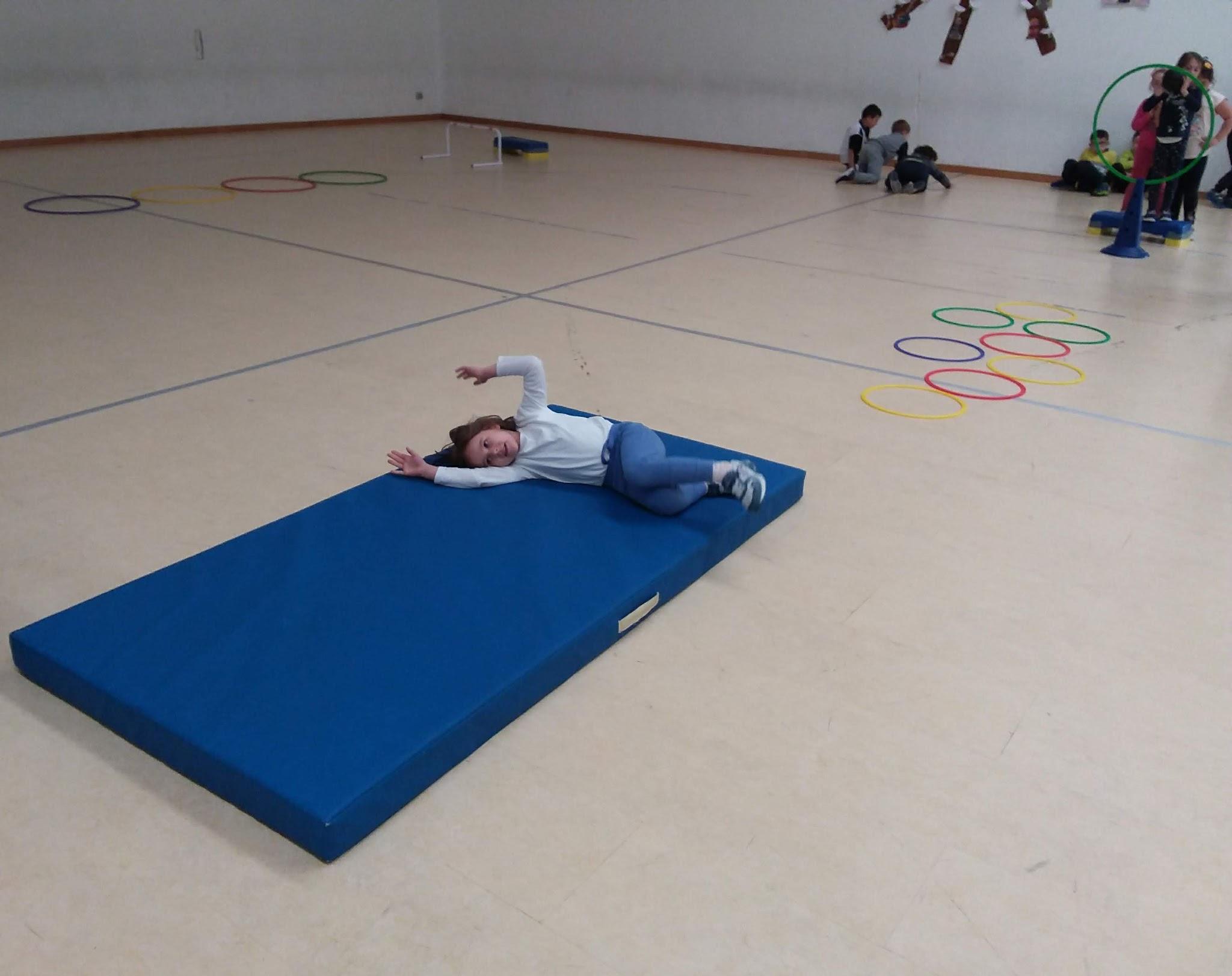 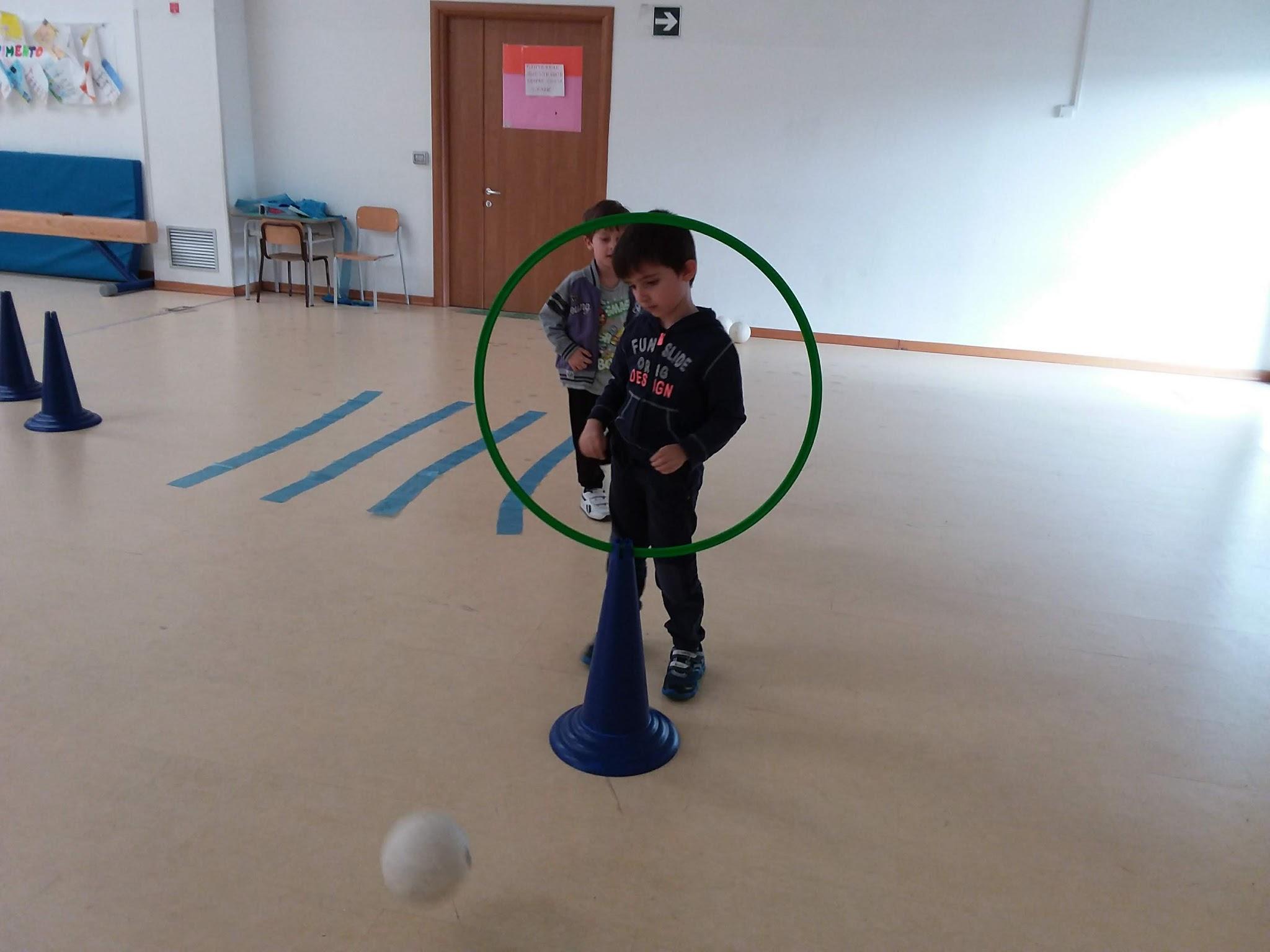 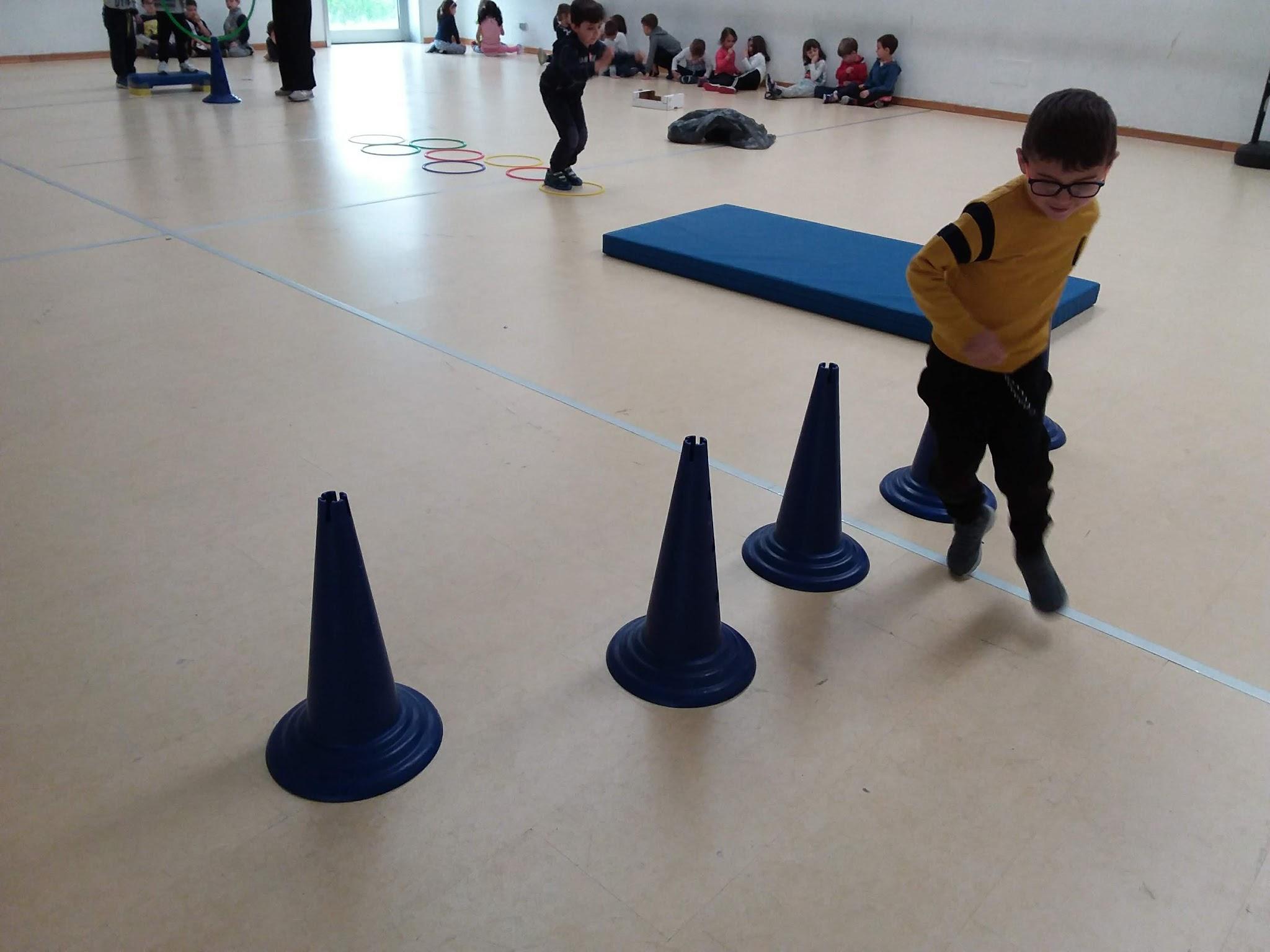 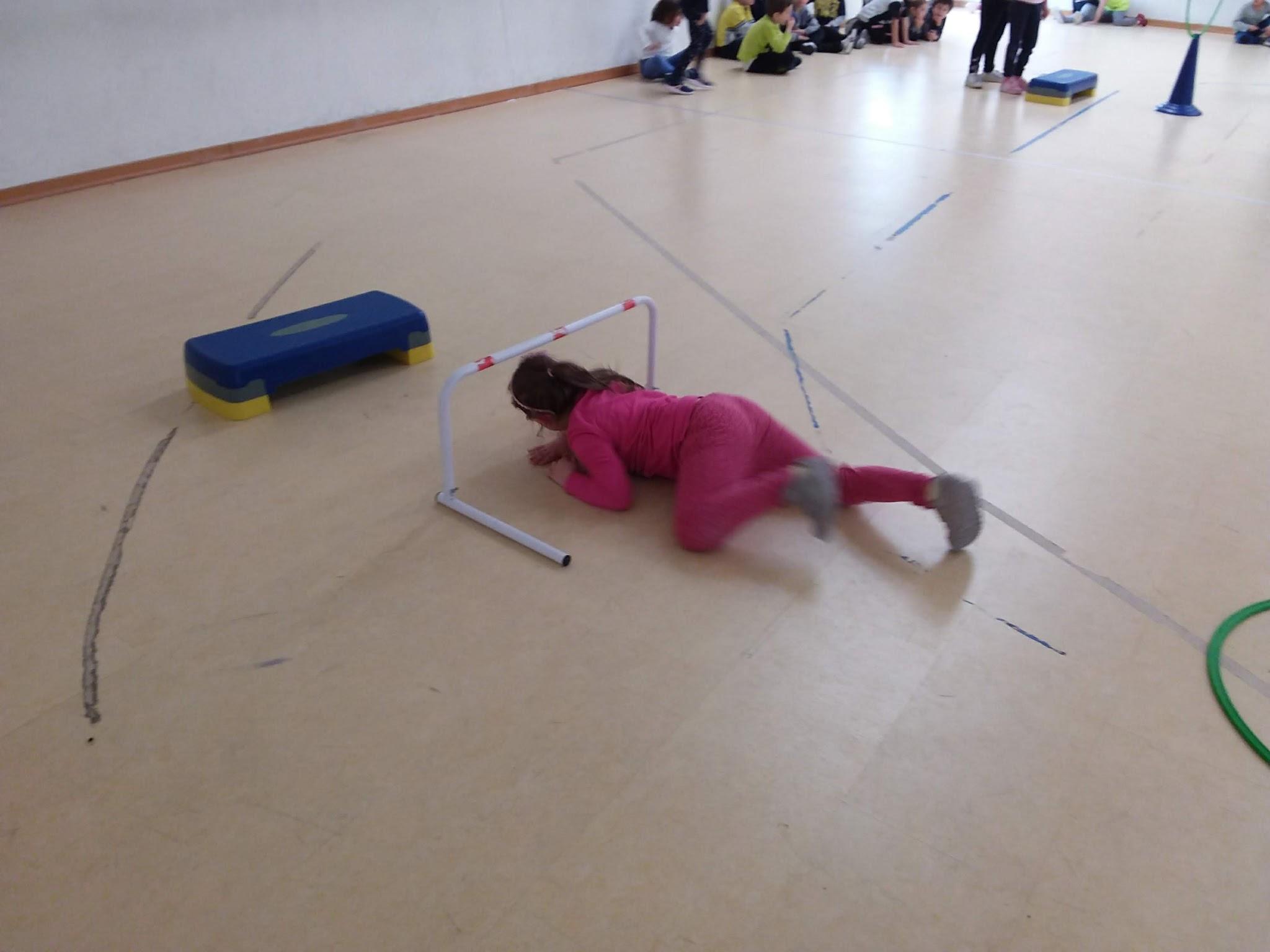 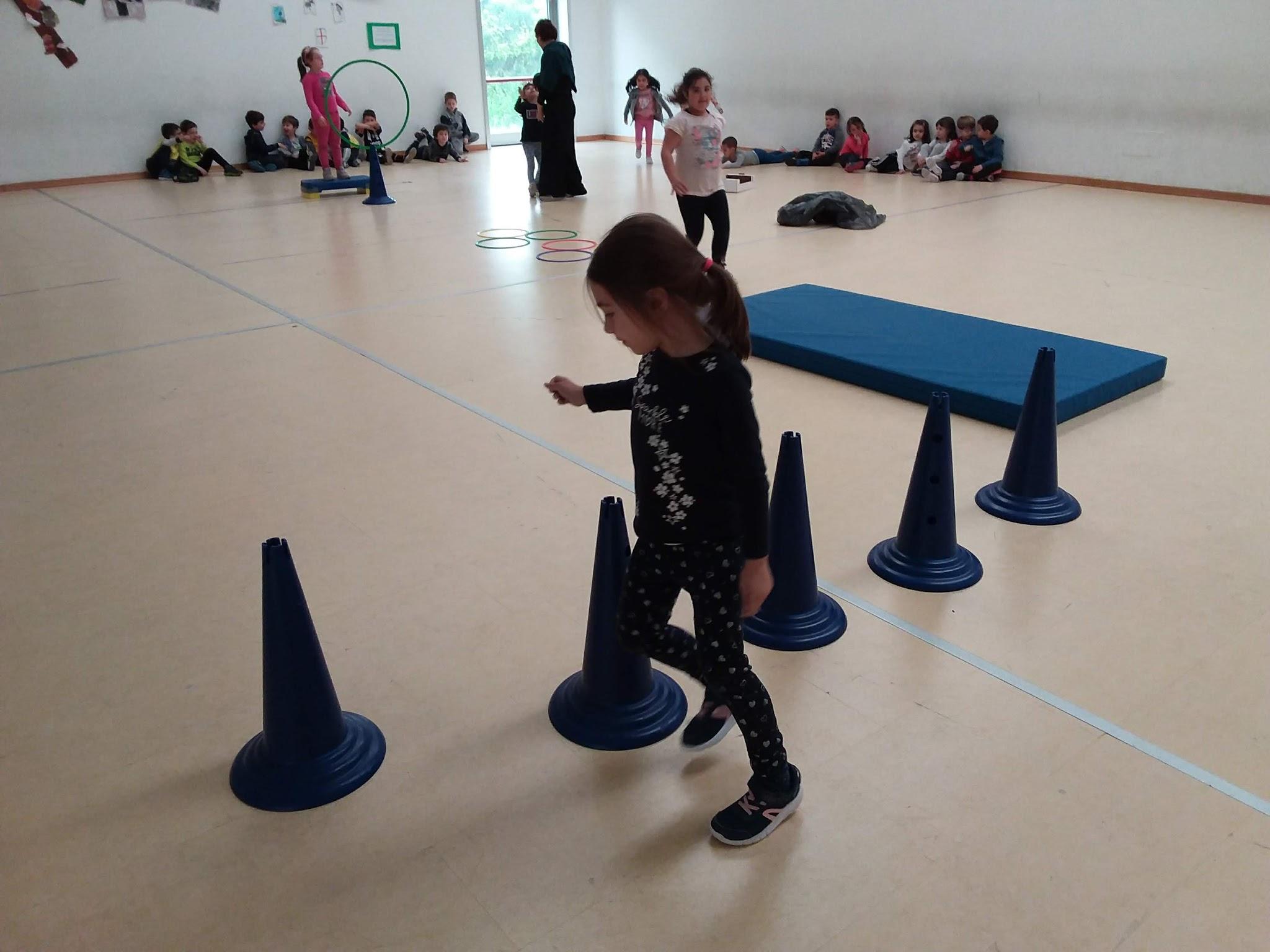 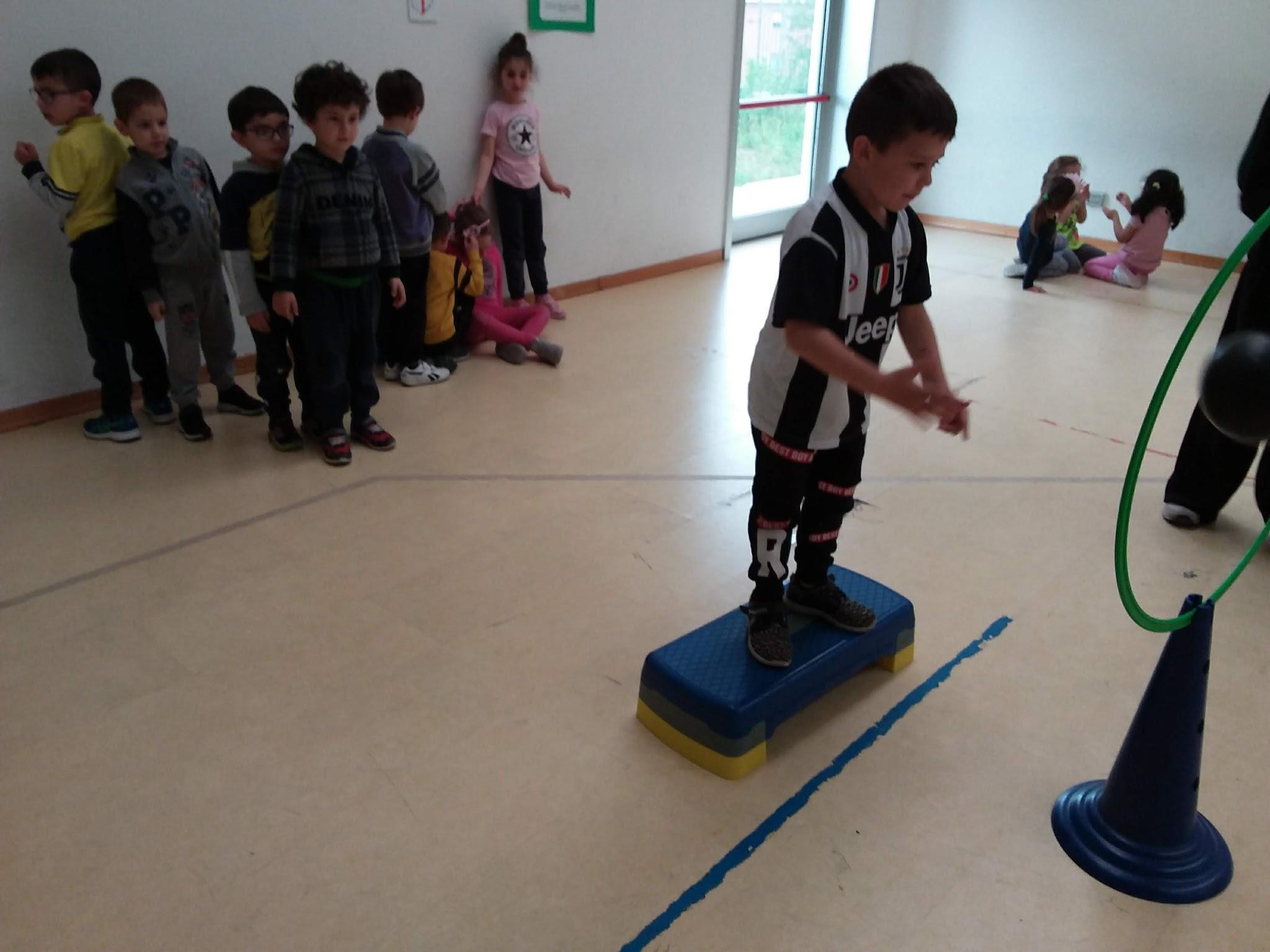 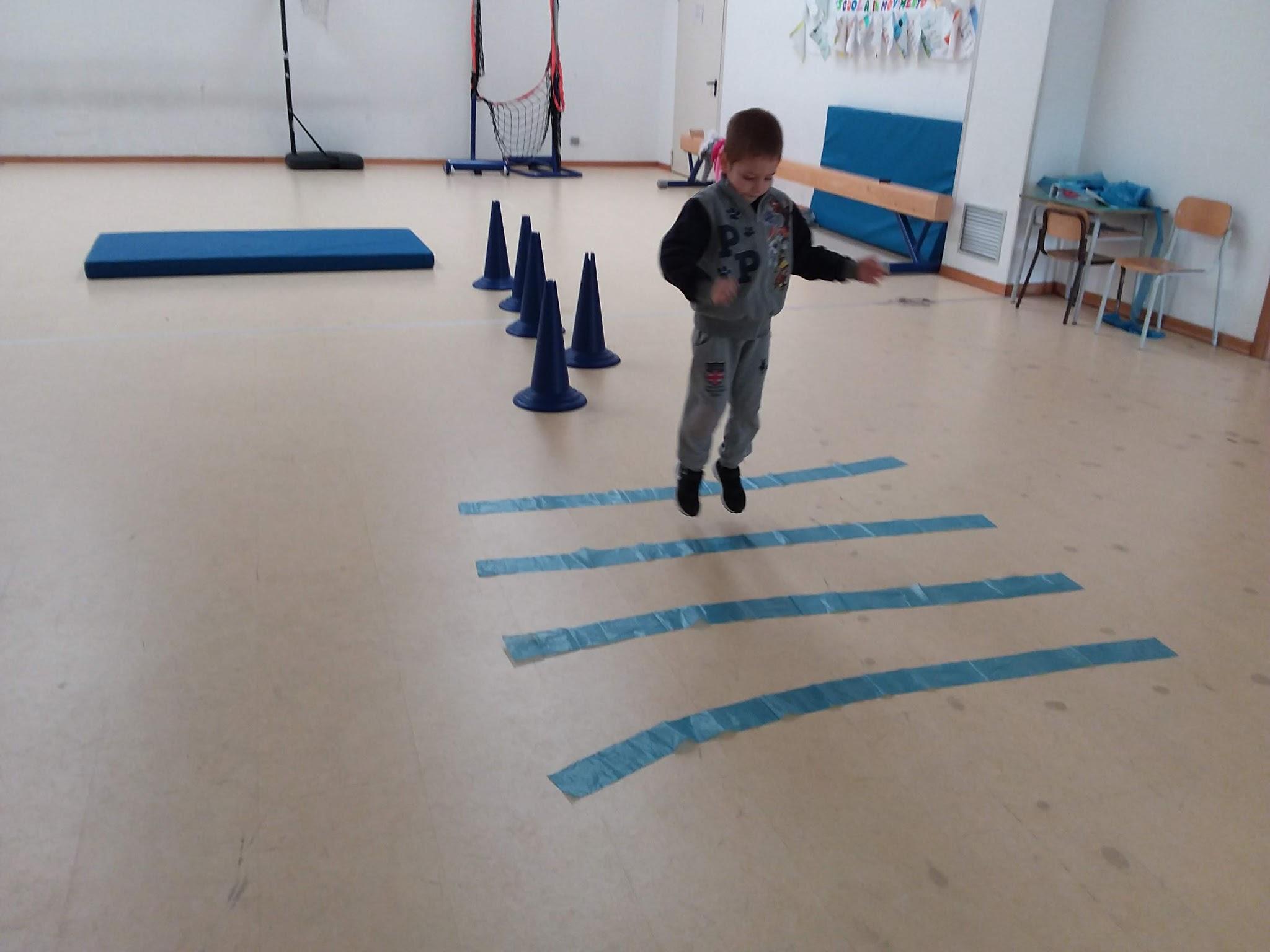 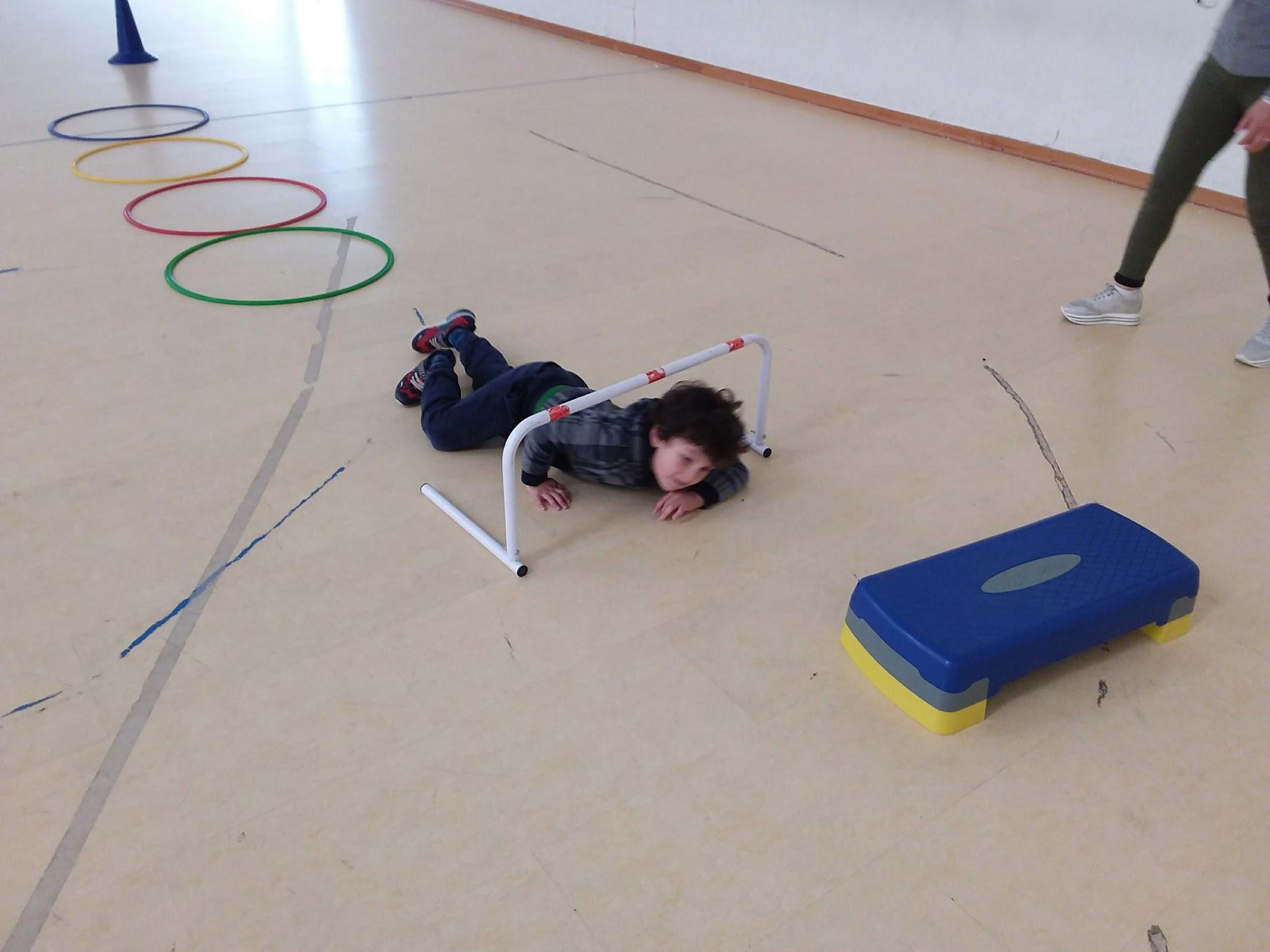 … ALLE MODELLIZZAZIONI DEI MOVIMENTI
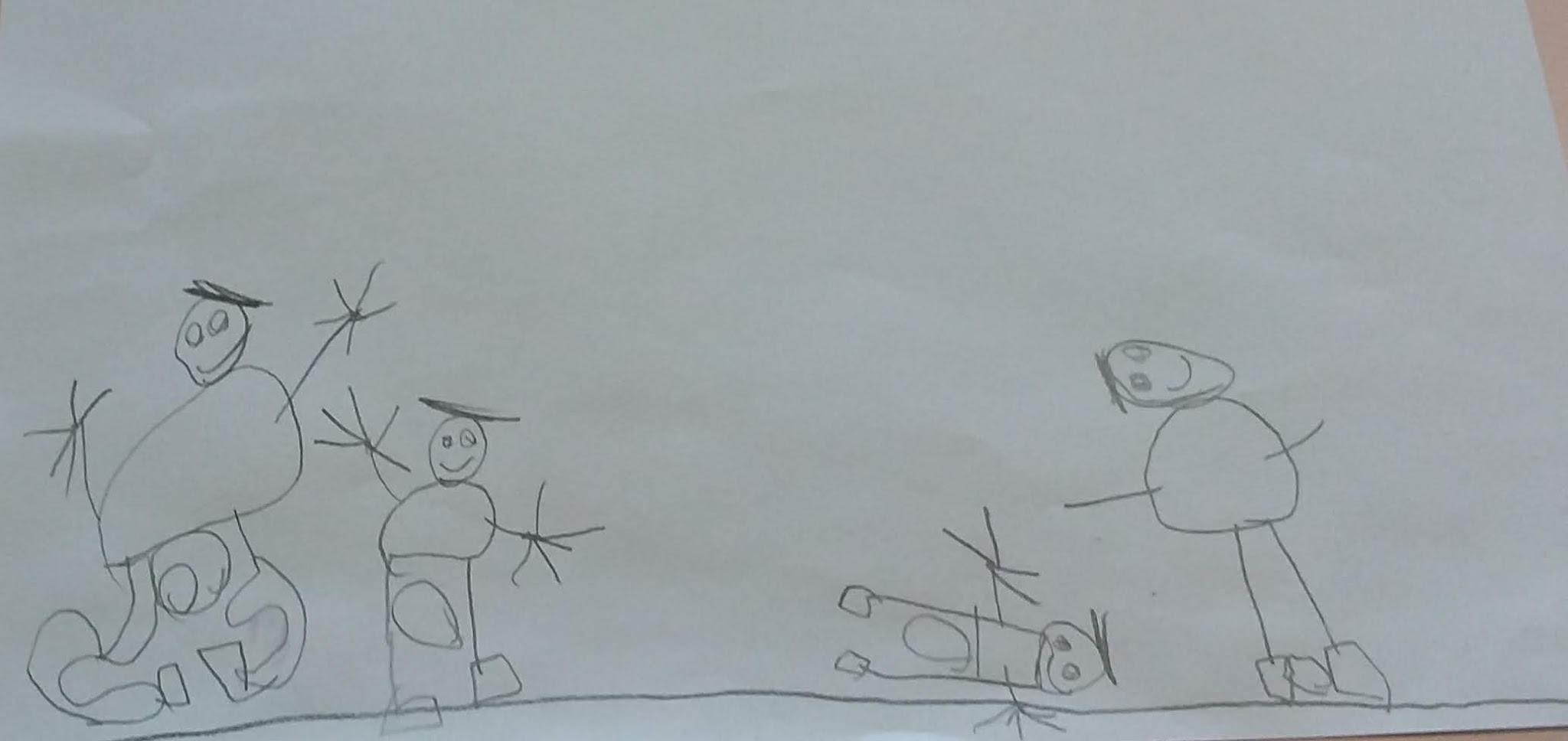 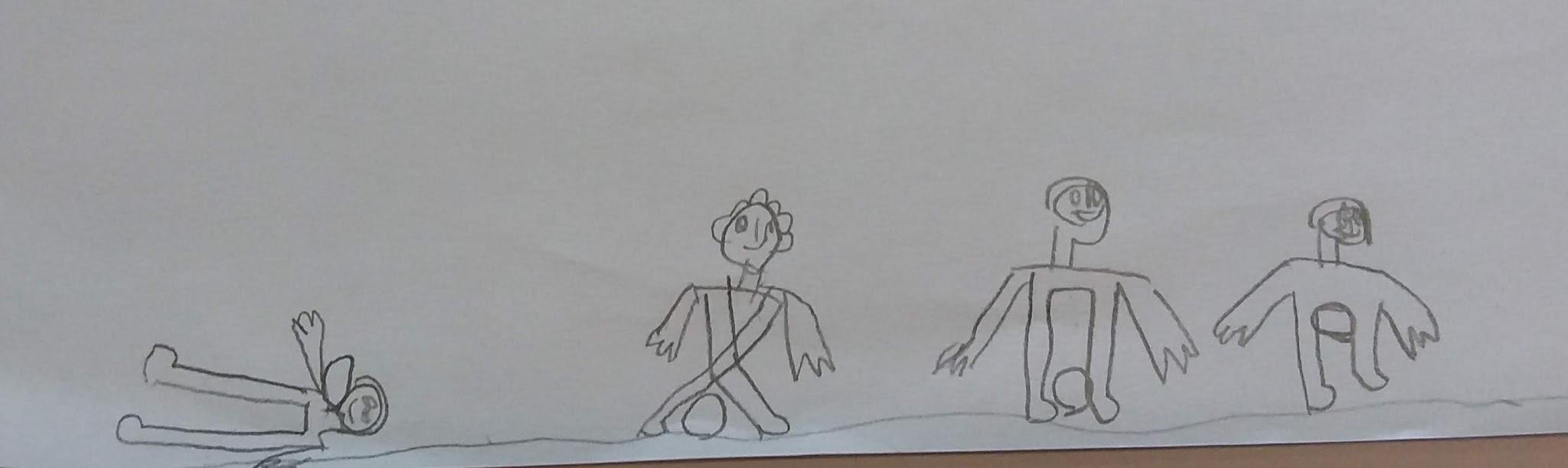 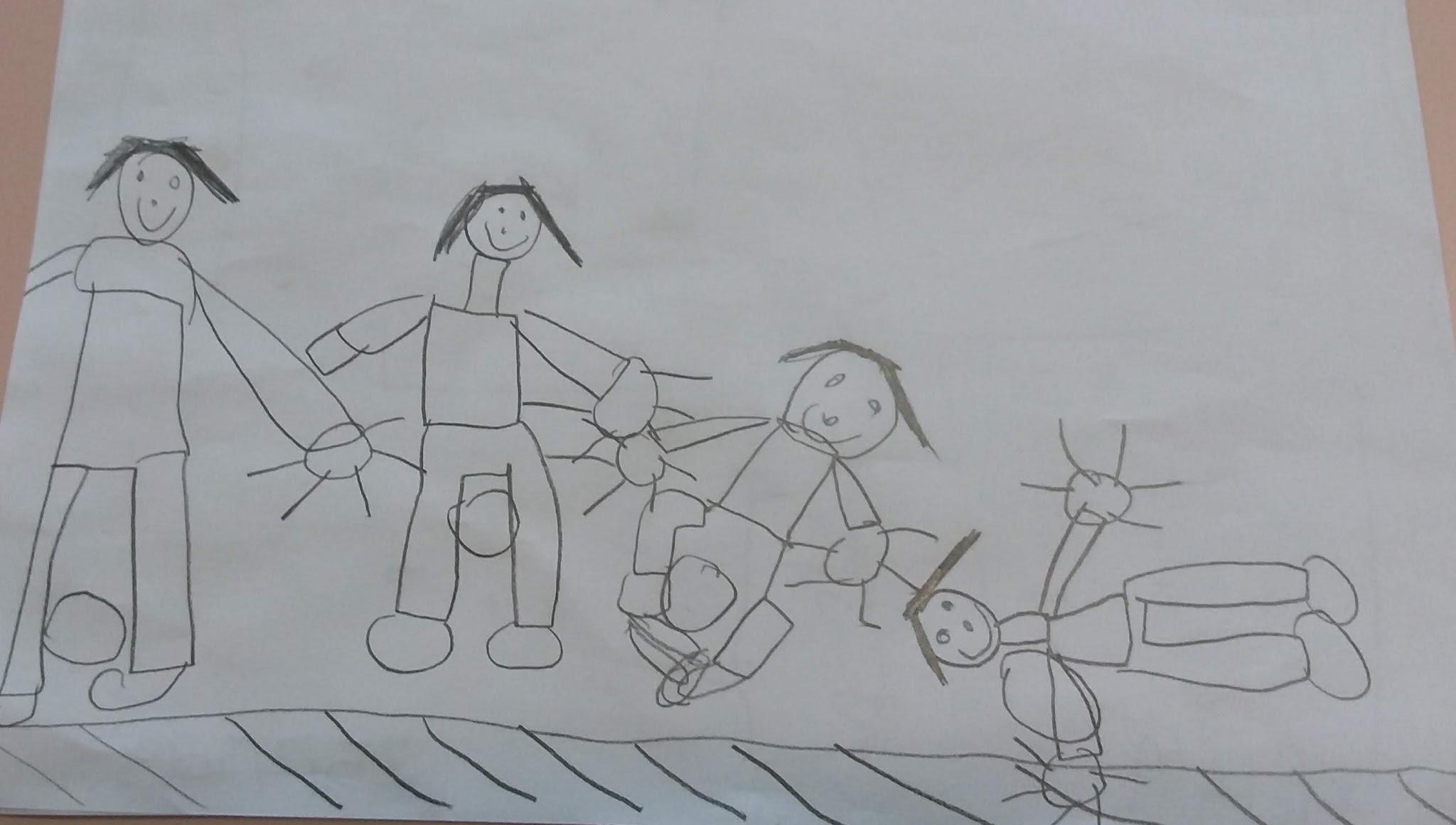 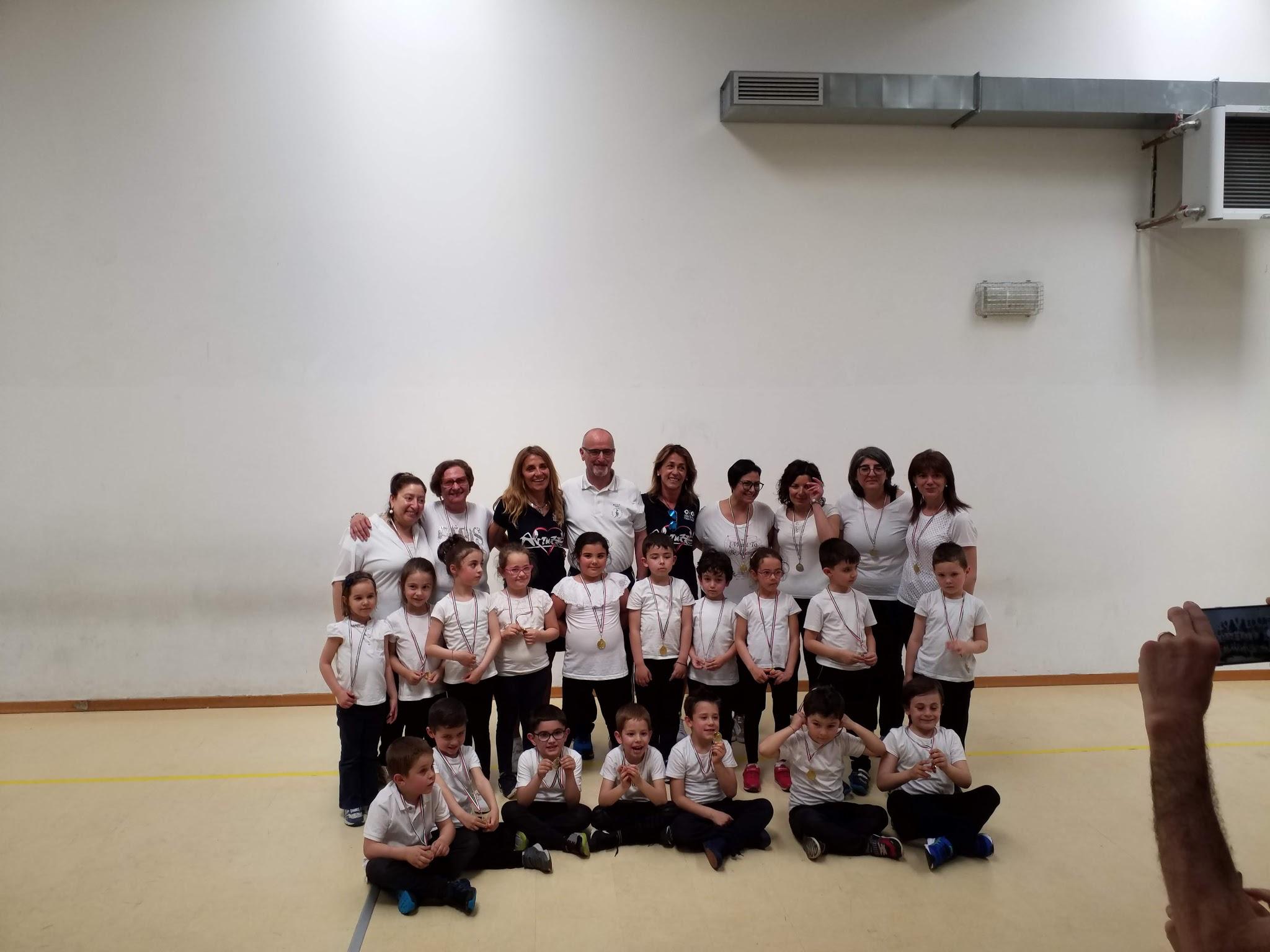 PREMIAZIONE CON I RAPPRESENTANTI DEL MIUR DEL PROGETTO MOTORIO ABRUZZESE
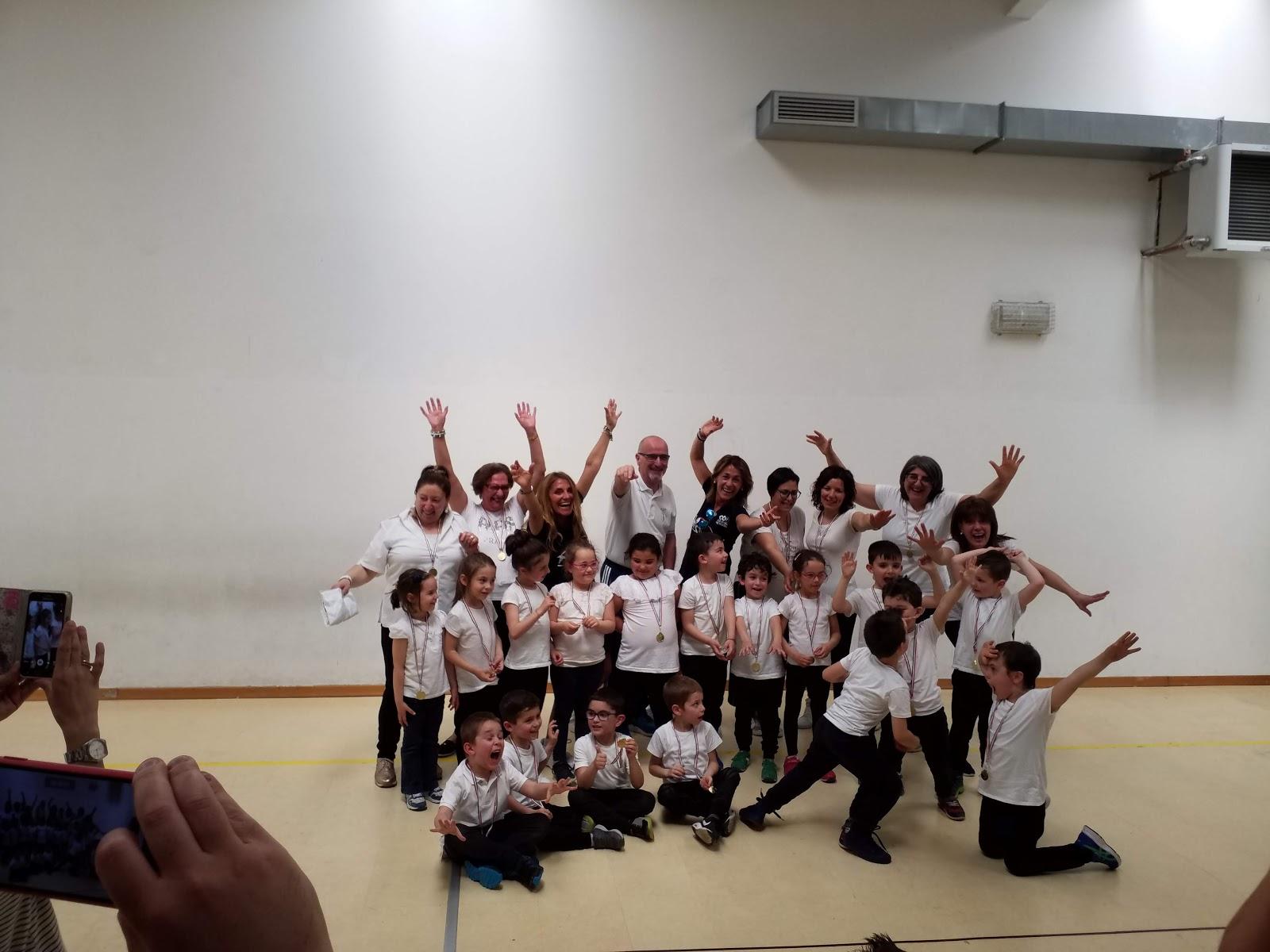 7 GIUGNO 2019 PALESTRA DEL MUSP DI GIGNANO
“Ci siamo tanto divertiti .. è stato bello andare in palestra a fare ginnastica con i 4 attrezzi… anzi con i 4 eroi del movimento” cosi hanno detto i bambini di 5 anni della sez. M e della sez. N della Scuola dell’Infanzia “Arcobaleno” di Gignano - L’Aquila
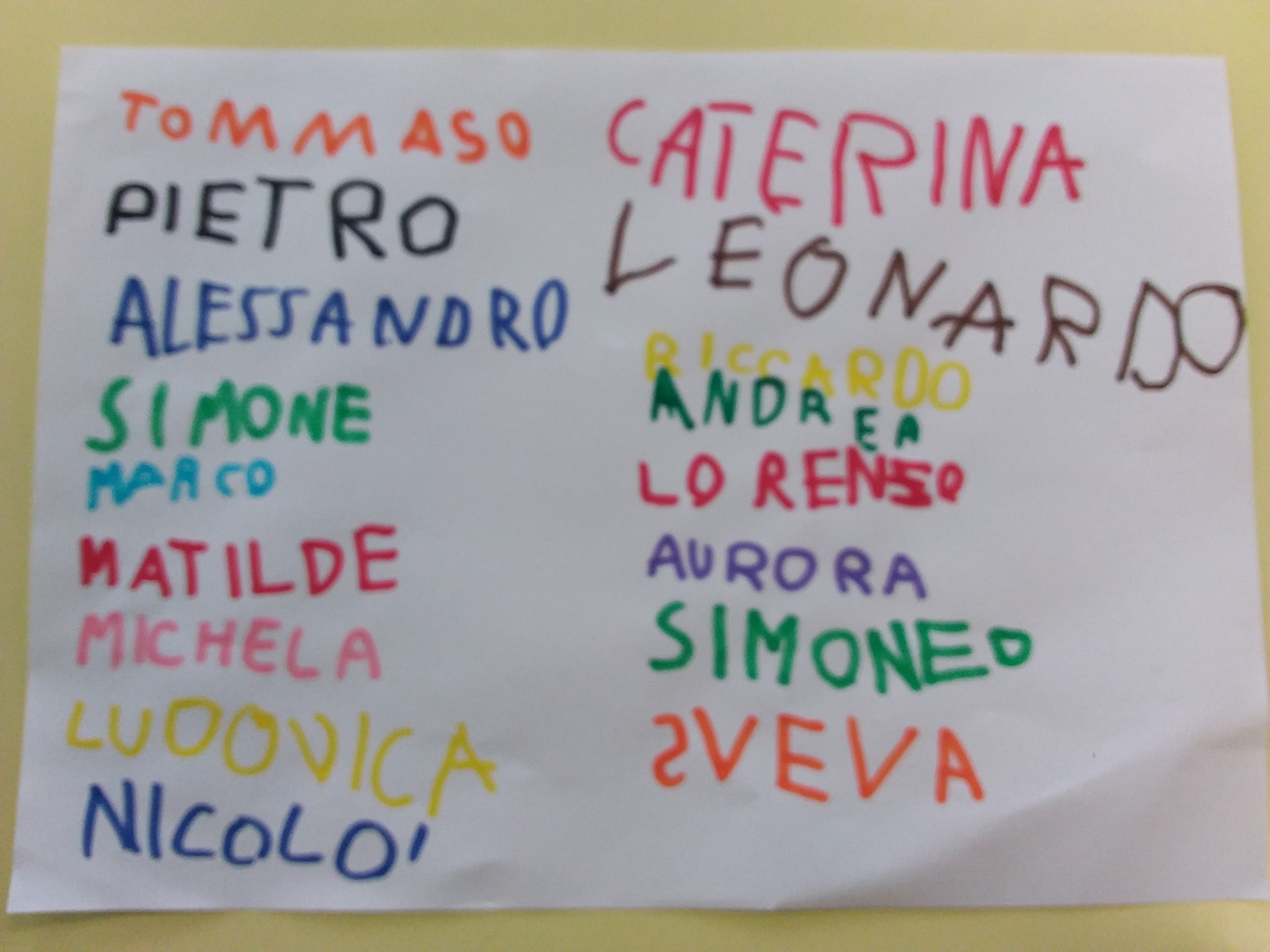